“Big Idea” Question
Intro
Review Concepts
Check-In Questions
Teacher Engagement
Vocabulary
Student-Friendly Definition
Examples & Non-Examples
Morphological Word Parts
Frayer Model
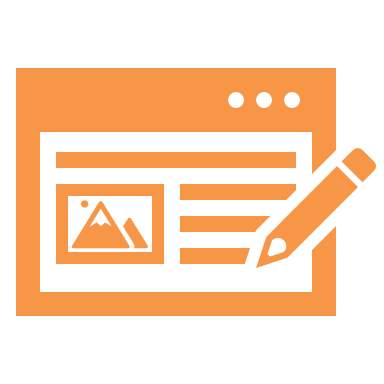 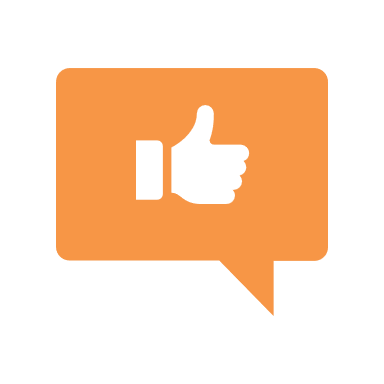 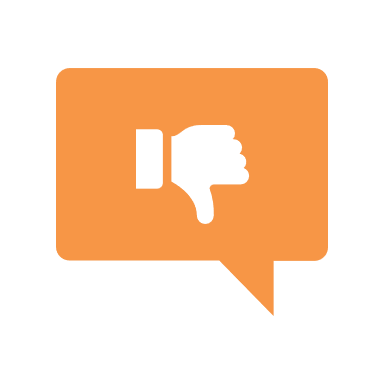 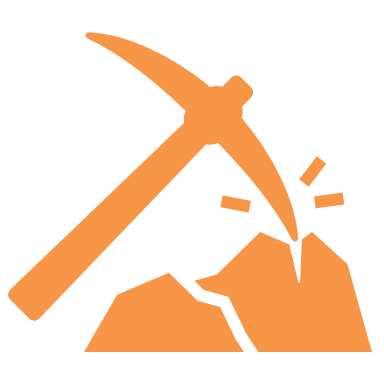 Simulation/Activity
[Speaker Notes: OK everyone, get ready for our next lesson.  Just as a reminder, these are the different components that our lesson may include, and you’ll see these icons in the top left corner of each slide so that you can follow along more easily!]
Frequency
Intro
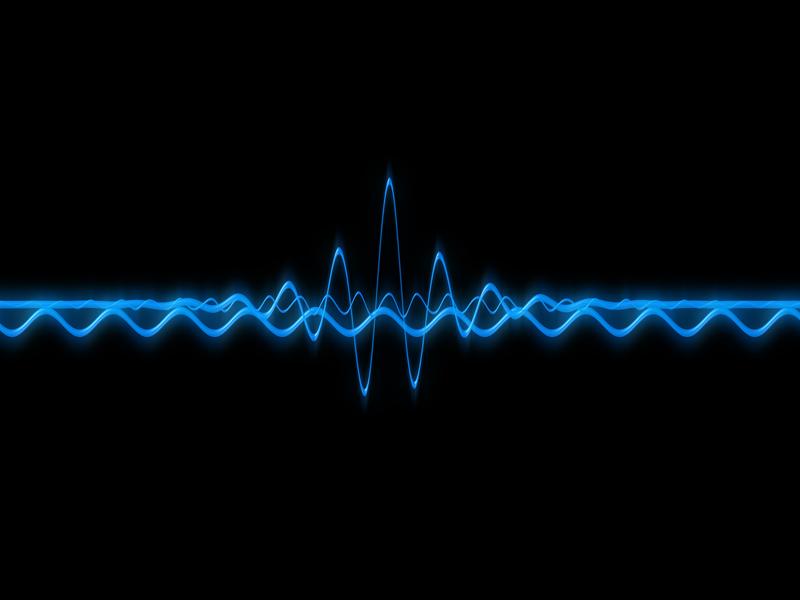 [Speaker Notes: Today, we’ll be learning about the word: Frequency.

Feedback: Using clear and simple language when introducing content helps students understand what is expected.]
Big Question: What are the properties of waves and how are they related?
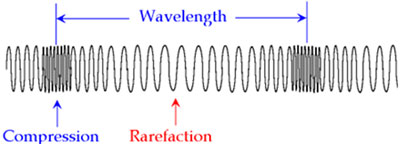 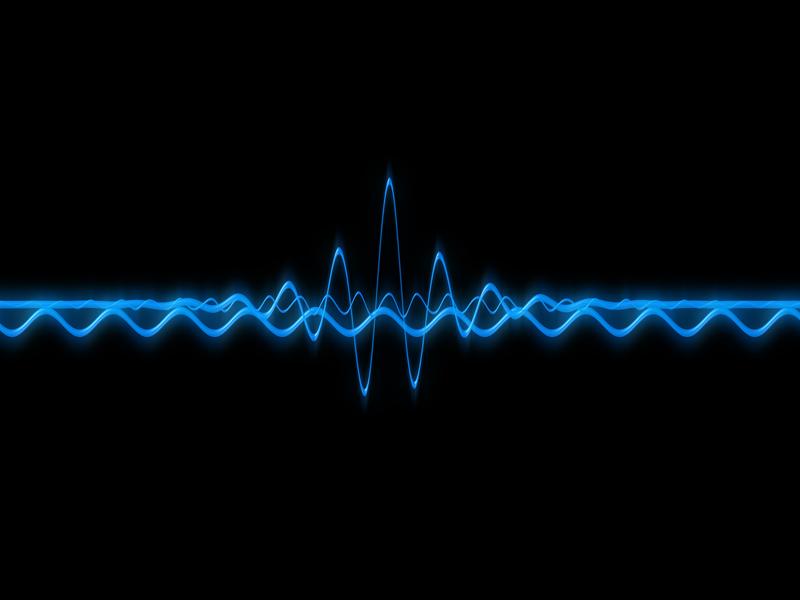 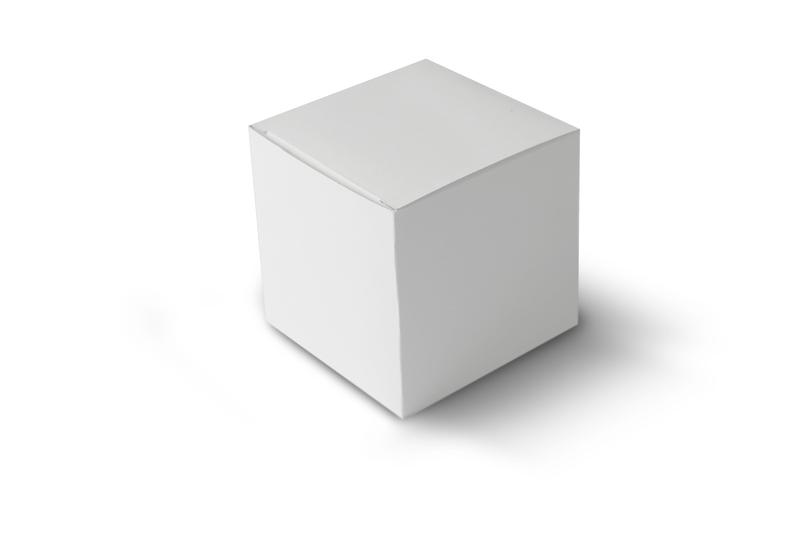 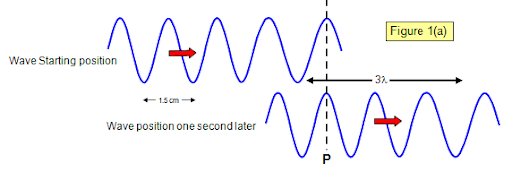 [Speaker Notes: Our “big question” is: What are the properties of waves and how are they related?
[Pause and illicit predictions from students.]

I love all these thoughtful scientific hypotheses!  Be sure to keep this question and your predictions in mind as we move through these next few lessons, and we’ll continue to revisit it.]
[Speaker Notes: Before we move on to our new topic, let’s review some other words & concepts that you already learned and make sure you are firm in your understanding.]
Wavelength: the distance between two like points on a wave
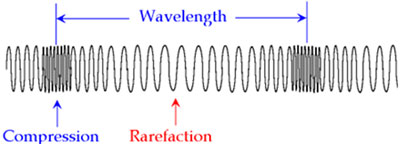 [Speaker Notes: Wavelength is the distance between two like points on a wave.]
Sound Waves: longitudinal waves that travel through mediums
[Speaker Notes: Sound waves are longitudinal waves that travel through mediums.]
Compression: where particles are closely packed
[Speaker Notes: A sound wave is made of 2 main parts. Compressions where particles are closely packed,]
Rarefaction: where particles are loosely packed
[Speaker Notes: And rarefaction where particles are loosely packed.]
[Speaker Notes: Now let’s pause for a moment to review the information we have covered already.]
A wavelength is the distance between two ______ points on a wave.
Like
Different
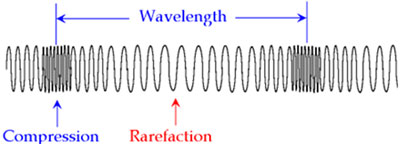 [Speaker Notes: A wavelength is the distance between two [like] points on a wave.]
A wavelength is the distance between two ______ points on a wave.
Like
Different
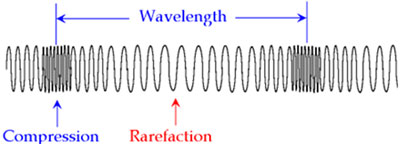 [Speaker Notes: A wavelength is the distance between two ______ points on a wave.

[Like]]
What are sound waves?
[Speaker Notes: What are sound waves?

[Sound waves are longitudinal waves that travel through mediums.]]
What is the difference between compression and rarefaction?
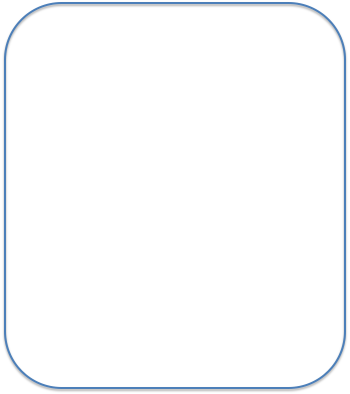 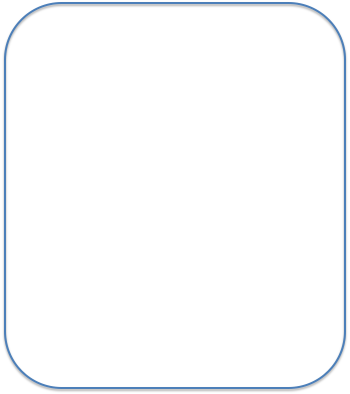 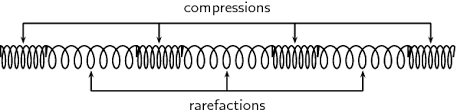 [Speaker Notes: What is the difference between compression and rarefaction?

[A sound wave is made of 2 main parts. Compressions are where particles are closely packed and rarefactions are where particles are loosely packed.]]
Frequency
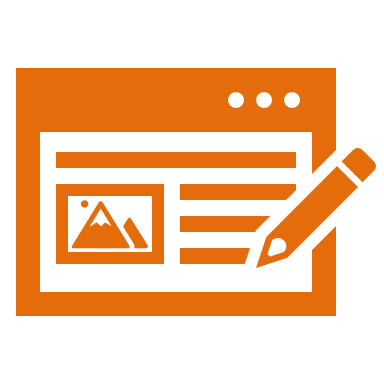 [Speaker Notes: Now that we’ve reviewed, let’s define the phrase frequency.]
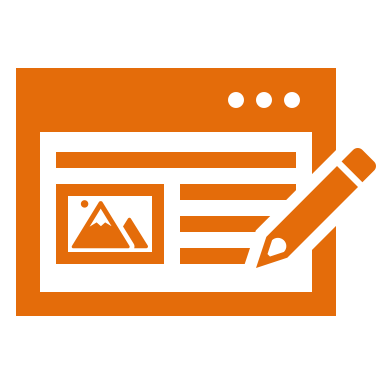 Frequency: the number of waves passing a set point in a specific amount of time
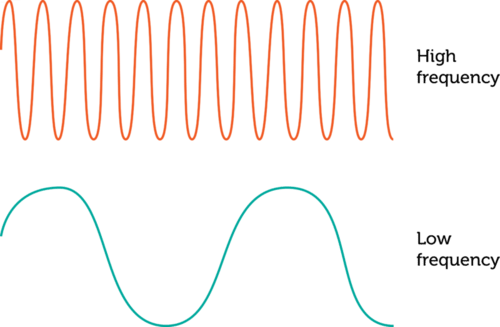 [Speaker Notes: Frequency is the number of waves passing a set point in a specific amount of time.]
[Speaker Notes: Let’s check-in for understanding.]
What is frequency?
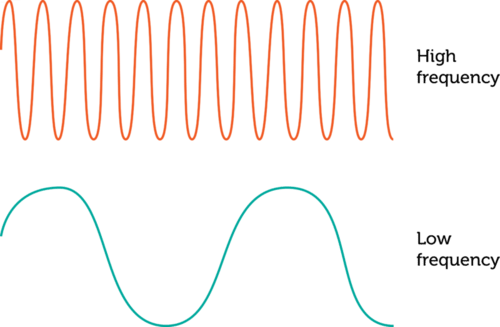 [Speaker Notes: What is frequency?

[Frequency is the number of waves passing a set point in a specific amount of time.]]
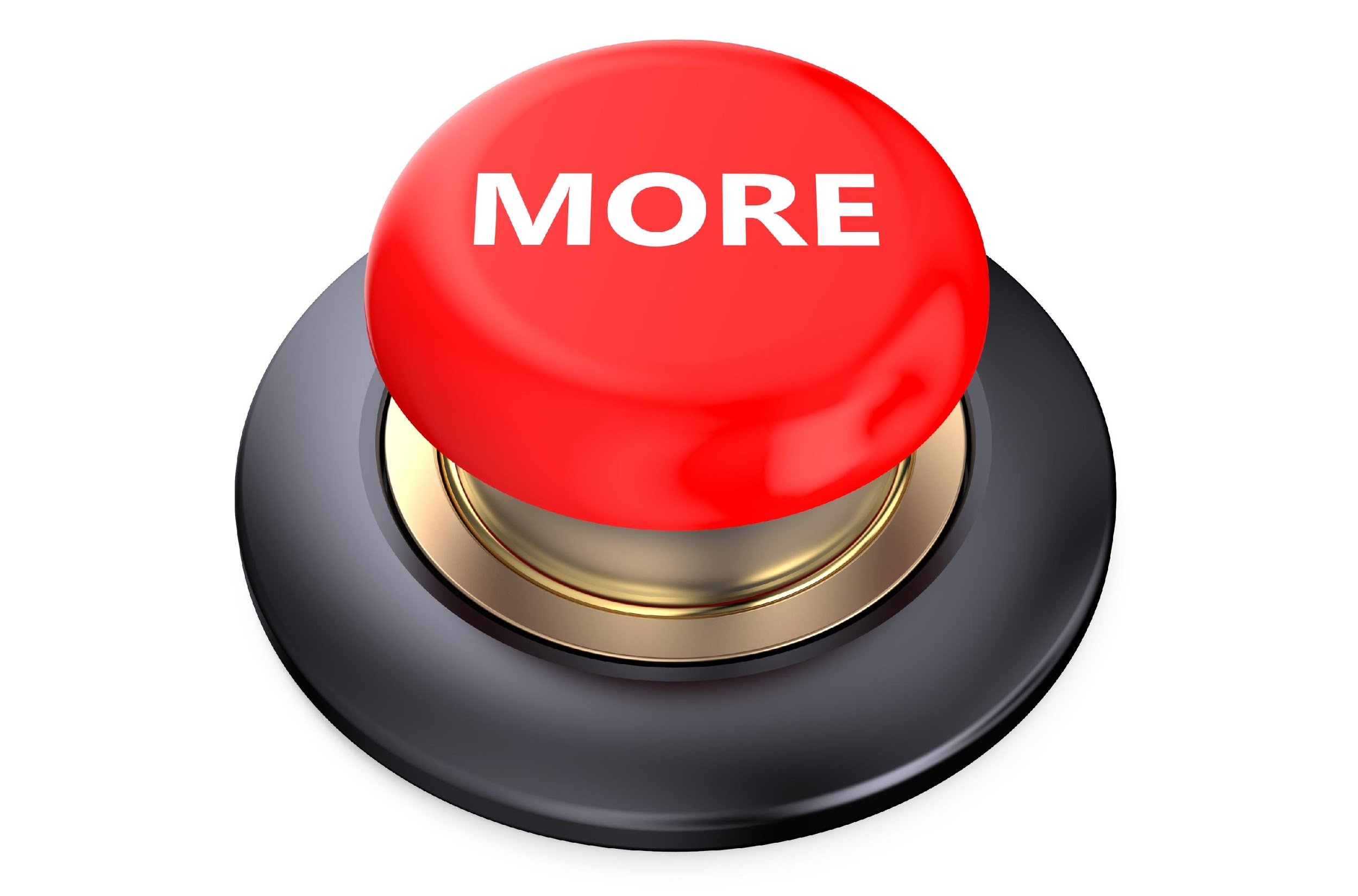 [Speaker Notes: That is the basic definition, but there is a bit more you need to know.]
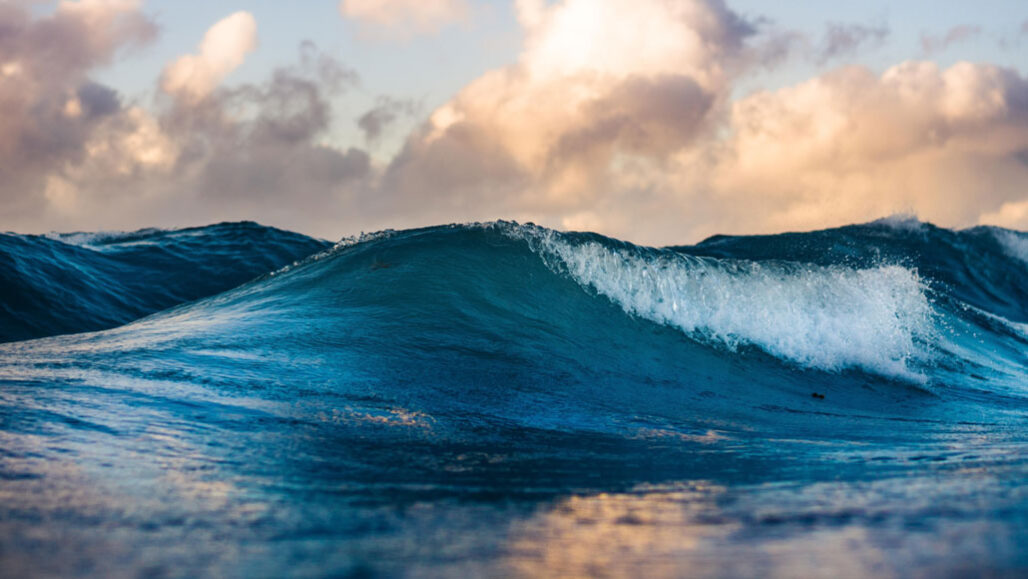 [Speaker Notes: Frequency is like the of waves that pass by in a certain amount of time. Imagine you're at the beach, and you're watching the waves in the ocean. If you count how many waves go by in one minute, that's like measuring the frequency of the waves. If you see a lot of waves passing by quickly, it has a high frequency. If the waves are slower and fewer pass by in a minute, it has a lower frequency.]
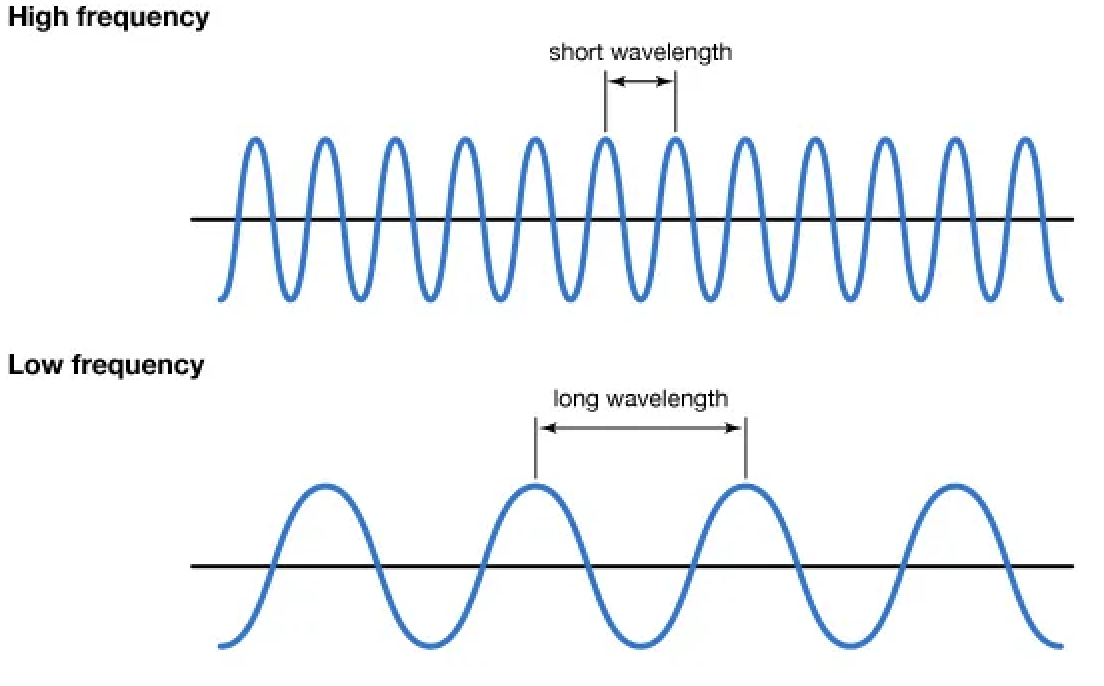 [Speaker Notes: Frequency shows how much energy there is. The greater or higher the frequency, the greater the amount of energy. The lower the frequency, the lower the amount of energy. High frequency waves have shorter wavelengths, and low frequency waves have long wavelengths.]
[Speaker Notes: Let’s check-in for understanding.]
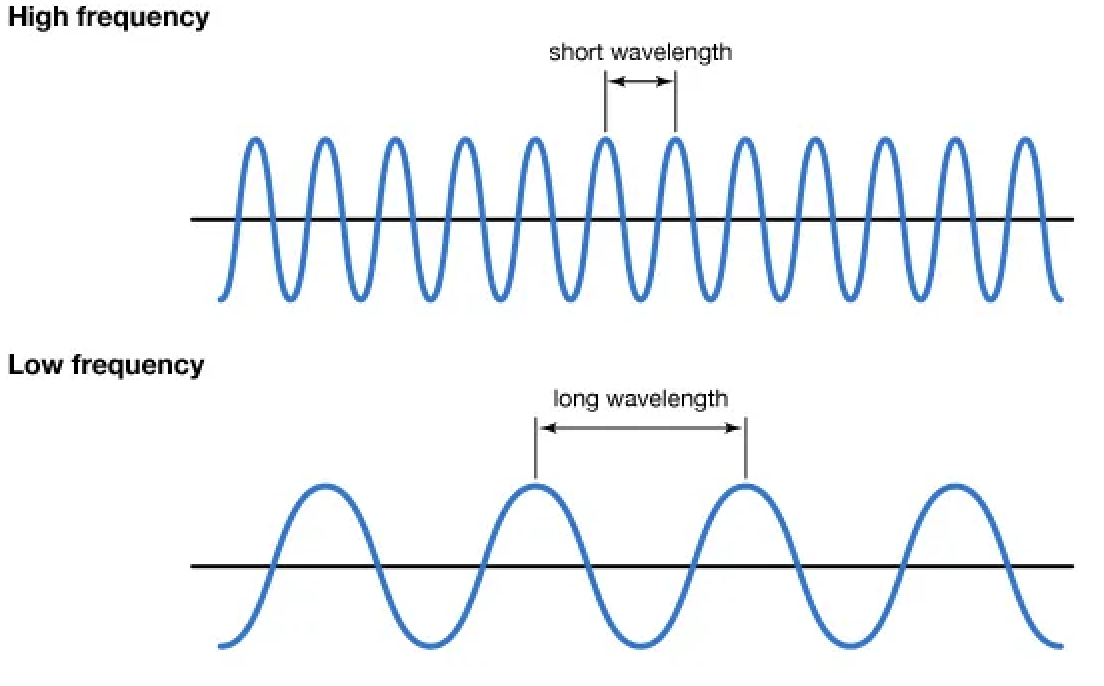 True or False:  Frequency shows how much energy there is. High frequency waves have more energy, low frequency have less energy.

True
False
[Speaker Notes: True or False:  Frequency shows how much energy there is. High frequency waves have more energy, low frequency waves have less energy.

True
False]
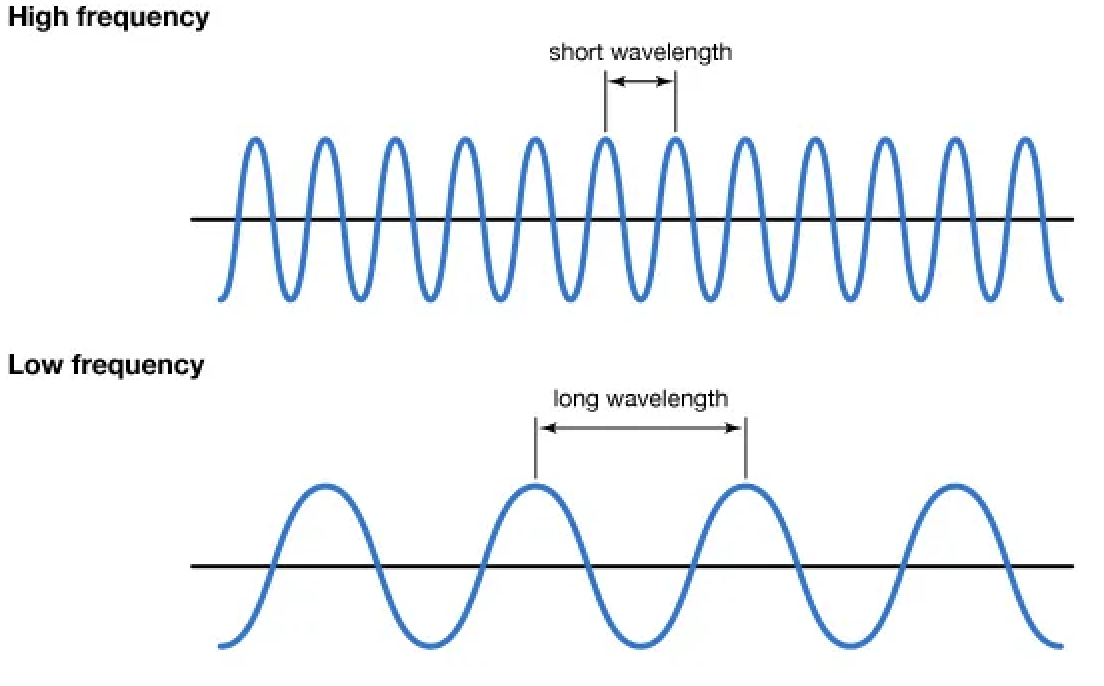 True or False:  Frequency shows how much energy there is. High frequency waves have more energy, low frequency have less energy.

True
False
[Speaker Notes: True or False:  Frequency shows how much energy there is. High frequency waves have more energy, low frequency waves have less energy.

[True]]
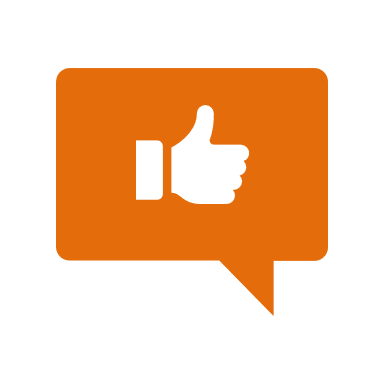 [Speaker Notes: Now, let’s talk about some examples of frequency.]
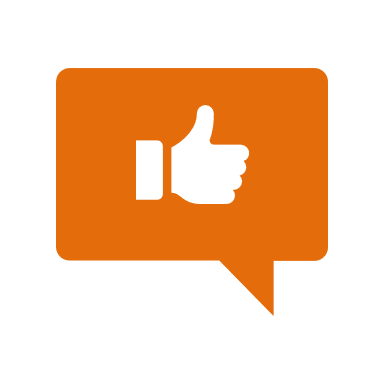 Different colors have waves with different frequencies
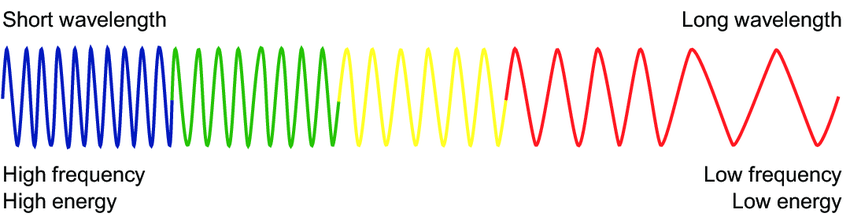 [Speaker Notes: Examples of frequency can be seen in light waves. Different colors have waves with different frequencies. As we can see on this picture, blue light has a higher frequency than red light.]
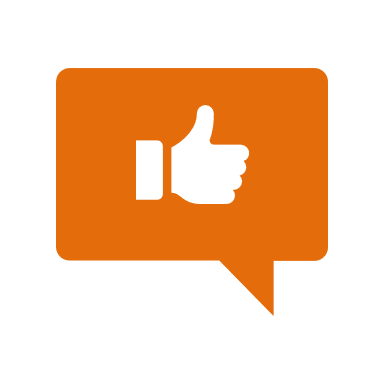 Lower frequency waves have lower pitches and higher frequency waves have higher pitches.
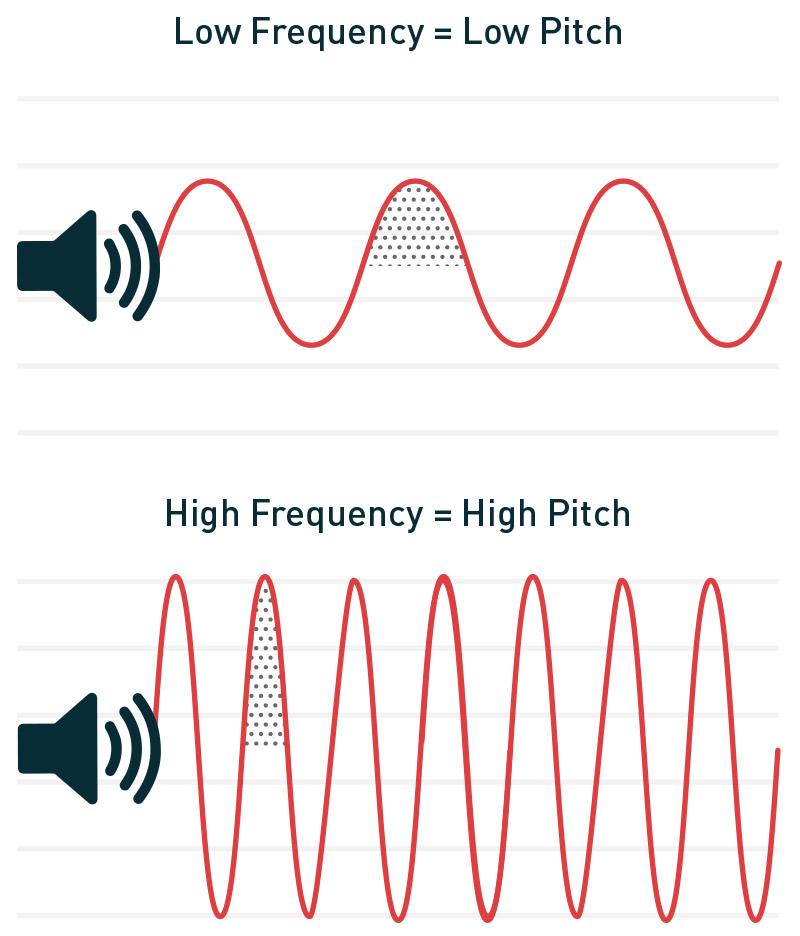 [Speaker Notes: Another example of frequency are sound waves. Lower frequency waves have lower pitches and higher frequency waves have higher pitches. Someone with a deep voice has a voice with low frequency. Someone with a squeaky voice has a voice with a high frequency.]
[Speaker Notes: Let’s check-in for understanding.]
What is frequency?
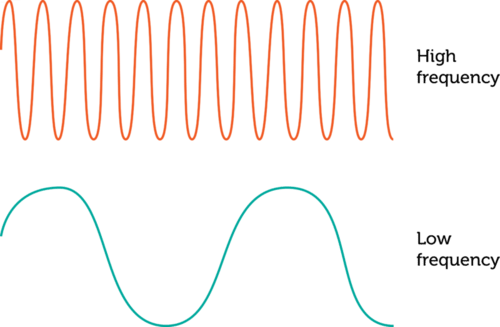 [Speaker Notes: What is frequency?

[Frequency is the number of waves passing a set point in a specific amount of time.]]
Which wave has a lower frequency?
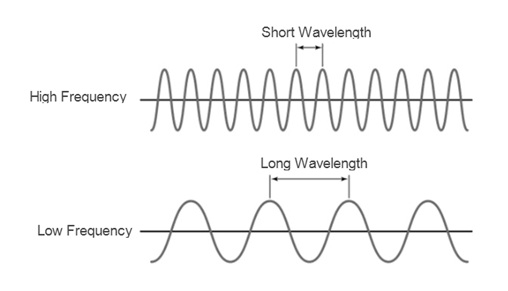 [Speaker Notes: Which wave has a lower frequency?

[We know that the first wave has a lower frequency because the wavelength is shorter than the first wave 
Shorter wavelength = larger frequency 
Longer wavelength = smaller frequency]]
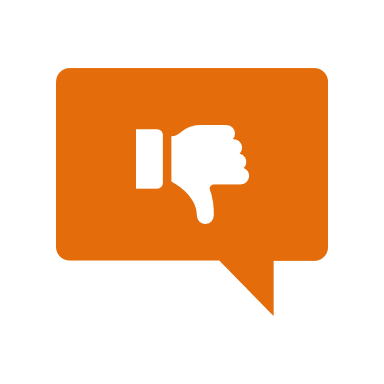 [Speaker Notes: Now, let’s talk about some non-examples of frequency.]
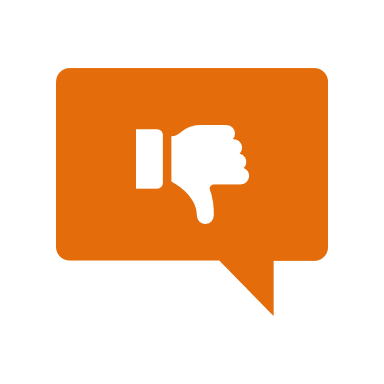 Geographic features, such as mountains and waterfalls, do not have frequency
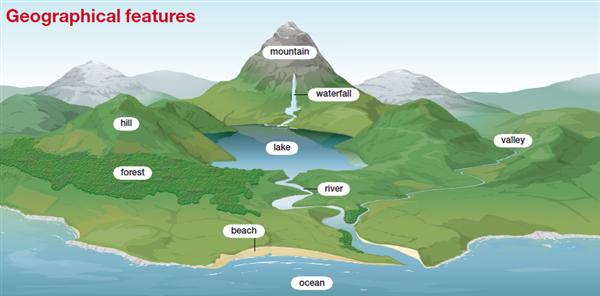 [Speaker Notes: Geographic features, such as mountains and waterfalls, do not have frequency. They are features on the Earth’s surface.]
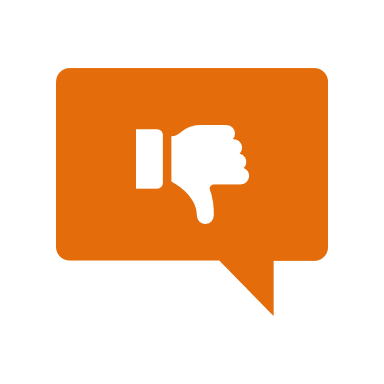 Emotions like happiness, sadness, or anger are not events that have a frequency.
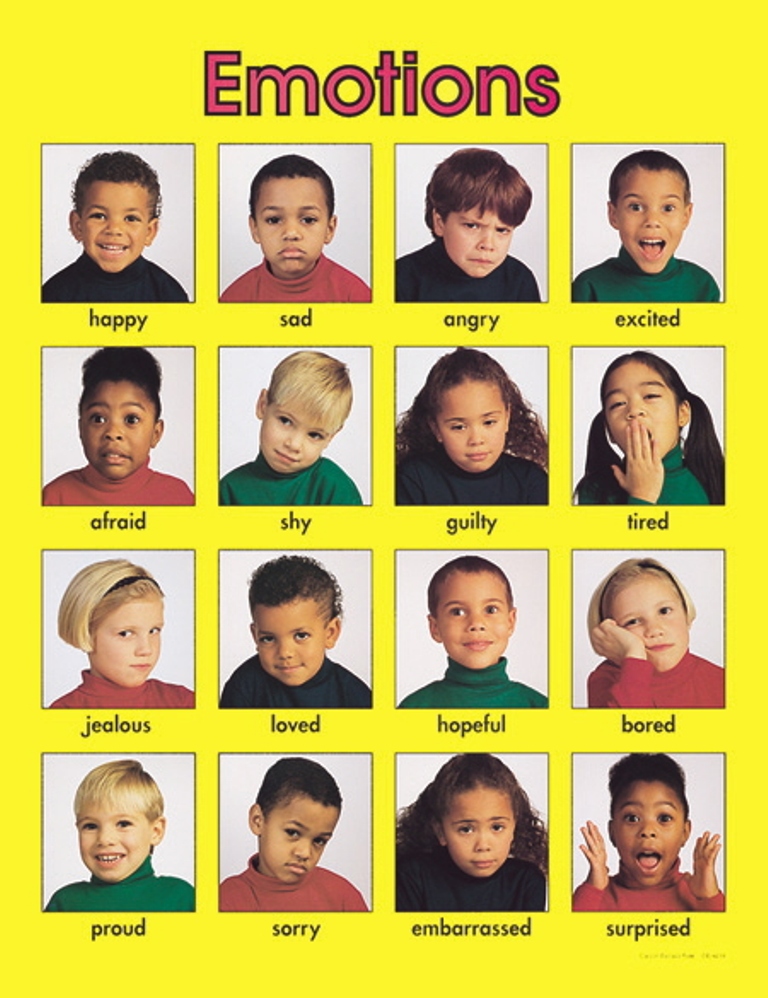 [Speaker Notes: Emotions like happiness, sadness, or anger are not events that have a frequency. Emotions do not have frequency because they are thoughts and feelings humans and animals have in their minds.]
[Speaker Notes: Now let’s pause for a moment to check your understanding.]
Why do sound waves have frequency but emotions do not?
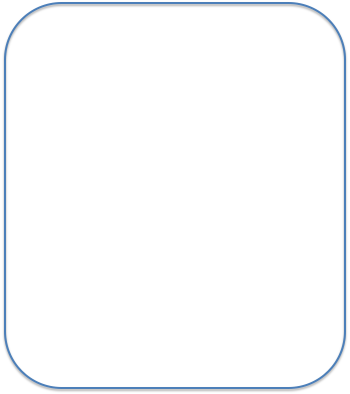 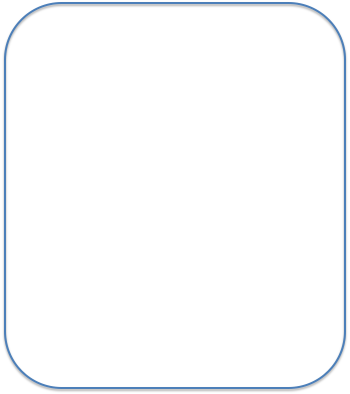 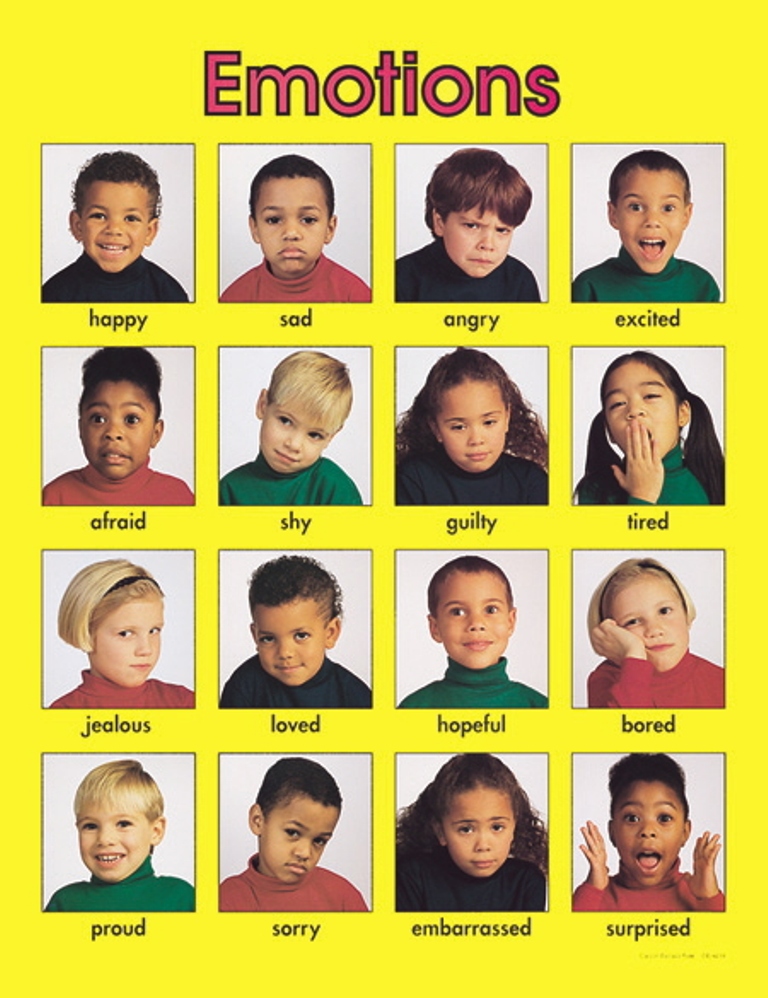 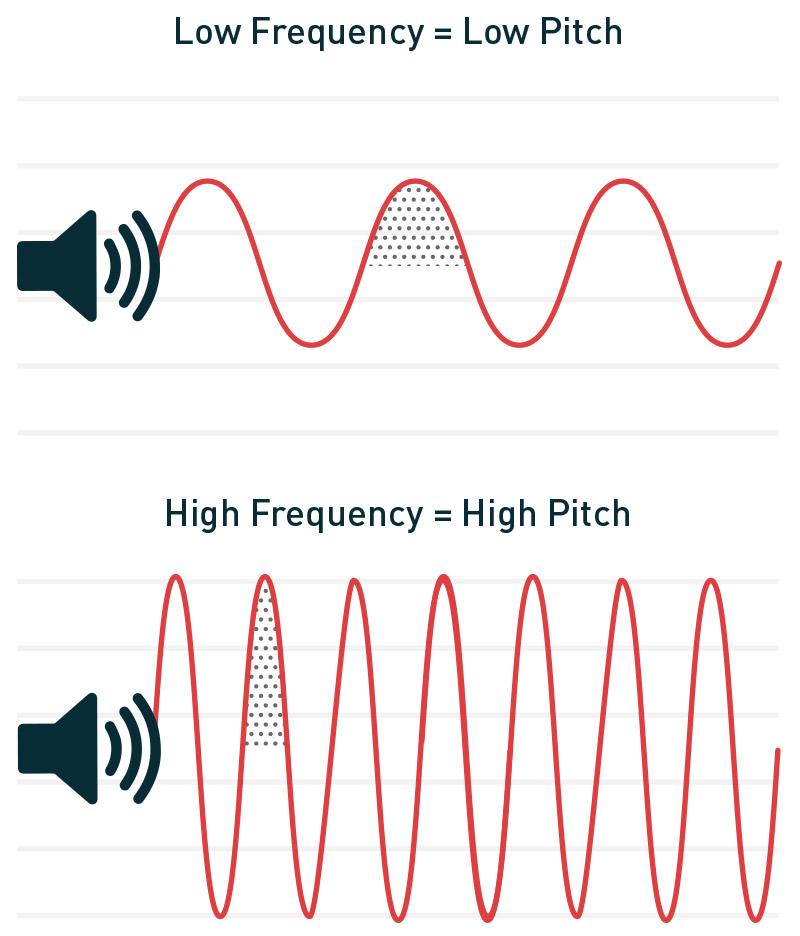 [Speaker Notes: Why do sound waves have frequency but emotions do not?

[Sound waves have frequency because frequency is the number of waves passing a set point in a specific amount of time. Emotions do not have frequency because they are thoughts and feelings humans and animals have in their minds.]]
Remember!!!
[Speaker Notes: So remember!]
What is frequency?
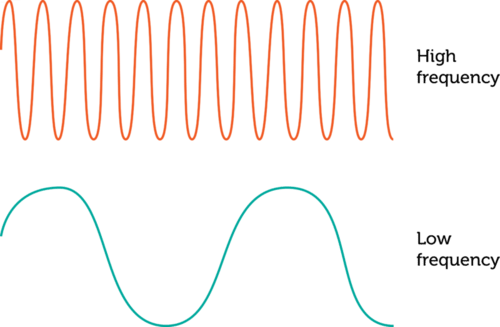 [Speaker Notes: What is frequency?

[Frequency is the number of waves passing a set point in a specific amount of time.]]
[Speaker Notes: We will now complete this concept map, called a Frayer model, to summarize and further clarify what you have learned about the term frequency.]
Picture
Definition
Frequency
Example
How does frequency impact my life?
[Speaker Notes: To complete the Frayer model, we will choose from four choices the correct picture, definition, example, and response to the question, “How does frequency impact my life?” Select the best response for each question using the information you just learned. As we select responses, we will see how this model looks filled in for the term frequency.]
Directions: Choose the correct picture of frequency from the choices below.
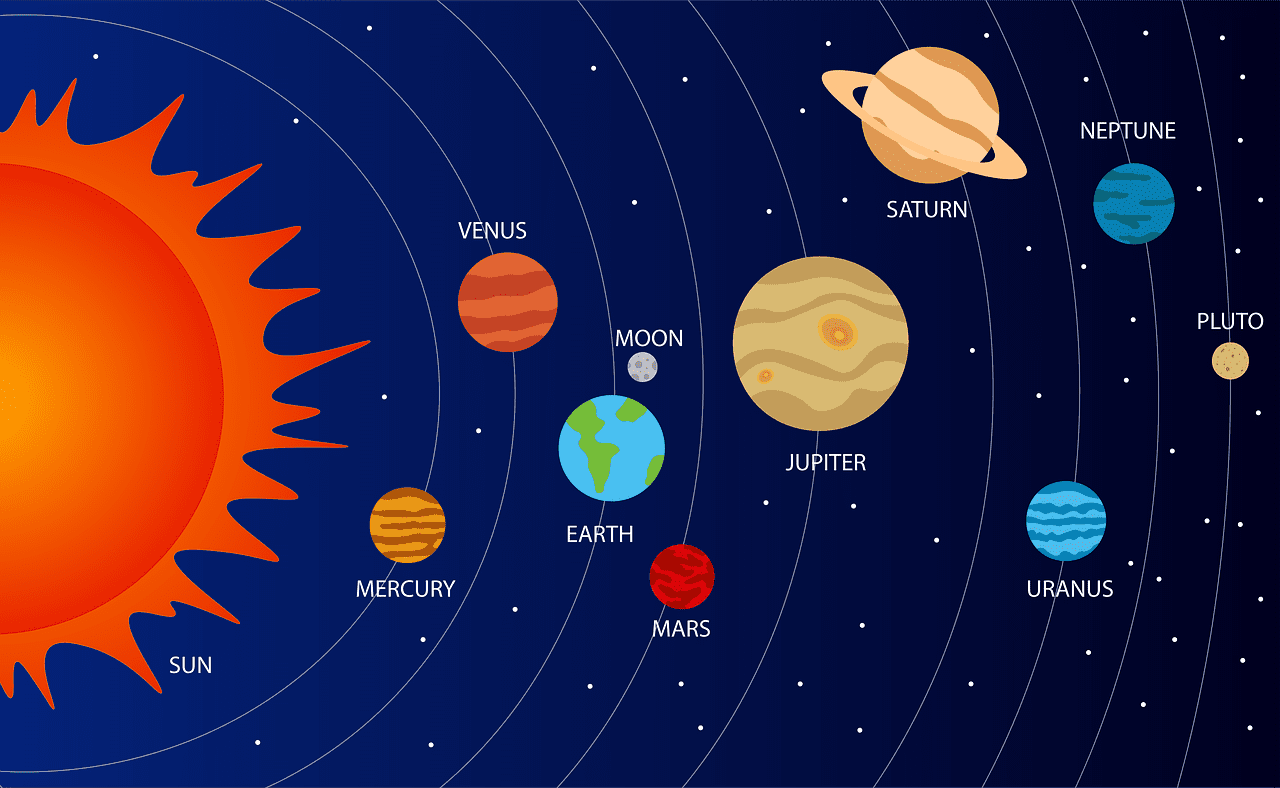 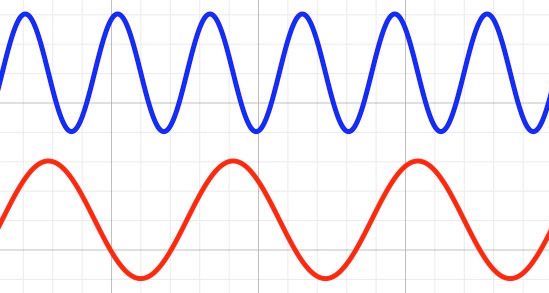 B
A
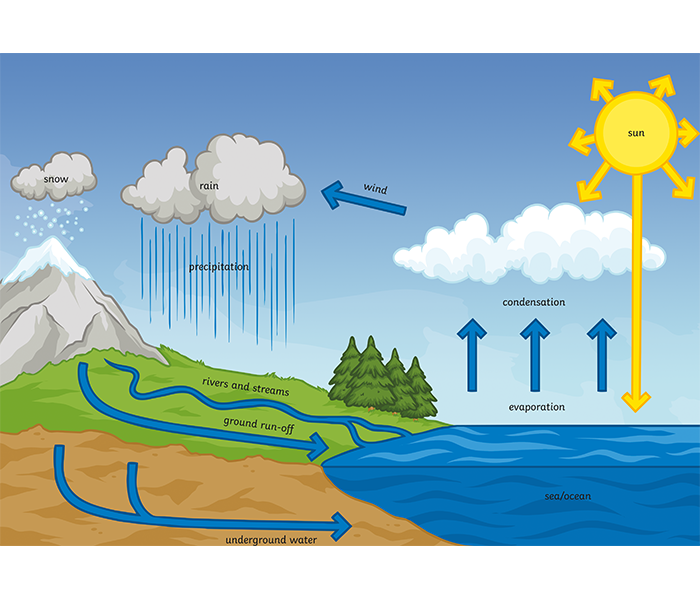 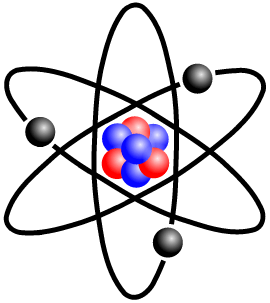 D
C
[Speaker Notes: Choose the one correct picture of frequency from these four choices.]
Directions: Choose the correct picture of frequency from the choices below.
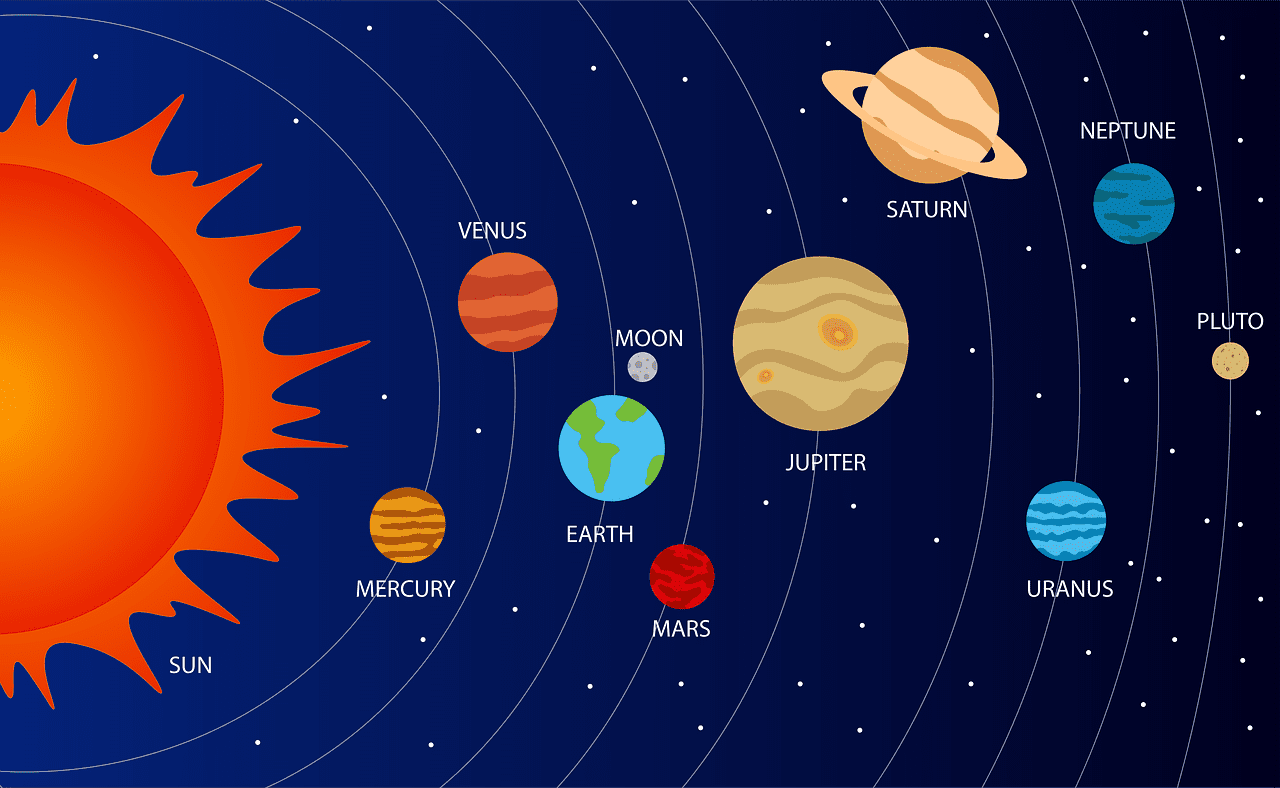 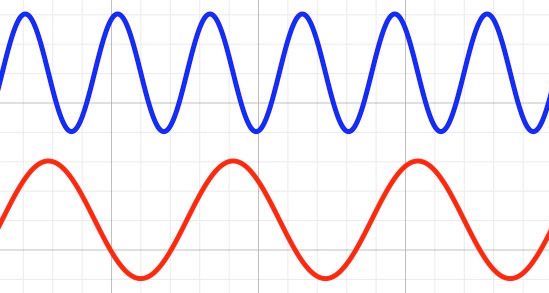 B
A
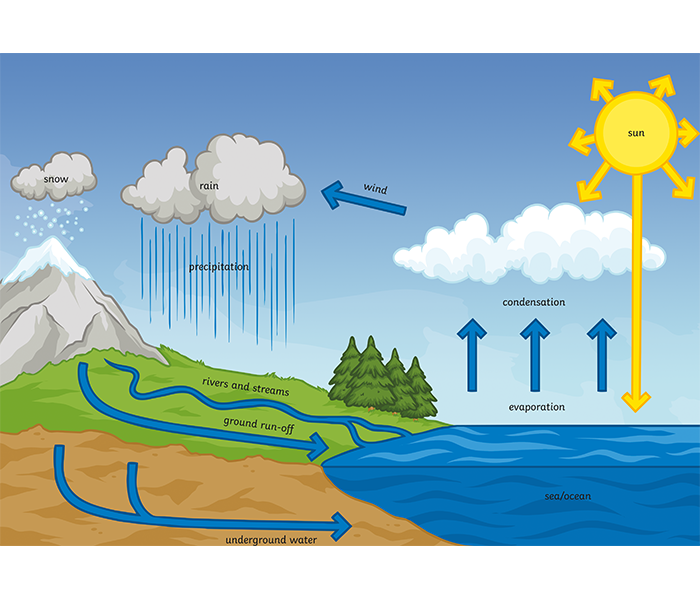 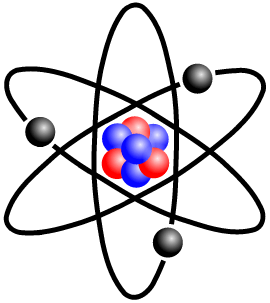 D
C
[Speaker Notes: This is the picture that shows frequency.]
Picture
Definition
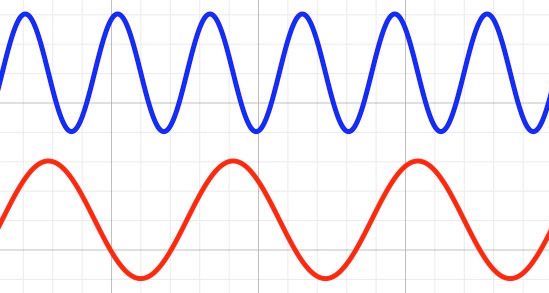 Frequency
Example
How does frequency impact my life?
[Speaker Notes: Here is the Frayer model filled in with a picture of frequency.]
Directions: Choose the correct definition of Frequency from the choices below.
A
The smallest unit of matter
B
When a wave “bounces” off of a surface
The number of waves passing a set point in a specific amount of time
C
D
The ability to cause change
[Speaker Notes: Choose the one correct definition of frequency from these four choices.]
Directions: Choose the correct definition of Frequency from the choices below.
A
The smallest unit of matter
B
When a wave “bounces” off of a surface
The number of waves passing a set point in a specific amount of time
C
D
The ability to cause change
[Speaker Notes: “The amount of waves passing a set point in a specific amount of time” is correct! This is the definition of frequency.]
Picture
Definition
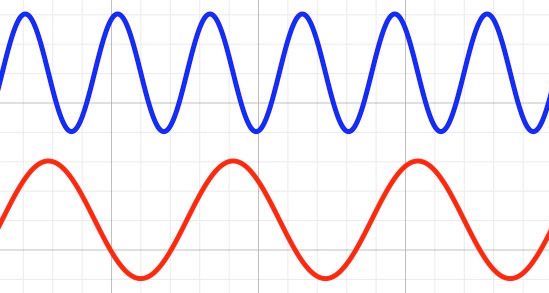 The amount of waves passing a set point in a specific amount of time
Frequency
Example
How does frequency impact my life?
[Speaker Notes: Here is the Frayer Model with a picture and the definition filled in for frequency:  The amount of waves passing a set point in a specific amount of time.]
Directions: Choose the correct example of Frequency from the choices below.
A
An opera singer singing a high note
B
A plant growing in the ground
C
A cake baking in an oven
D
A cat taking a nap
[Speaker Notes: Choose the one correct example of frequency from these four choices.]
Directions: Choose the correct example of Frequency from the choices below.
A
An opera singer singing a high note
B
A plant growing in the ground
C
A cake baking in an oven
D
A cat taking a nap
[Speaker Notes: “An opera singer singing a high note” is correct! This is an example of frequency.]
Picture
Definition
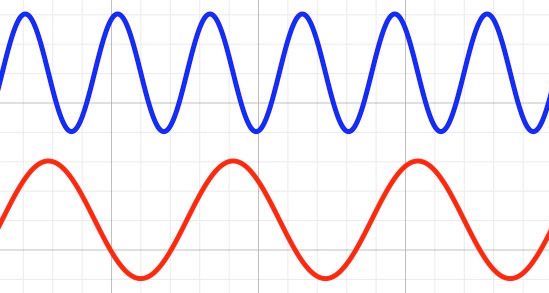 The amount of waves passing a set point in a specific amount of time
Frequency
An opera singer singing a high note
Example
How does frequency impact my life?
[Speaker Notes: Here is the Frayer Model with a picture, definition, and an example of frequency: An opera singer singing a high note]
Directions: Choose the correct response for “how does frequency impact my life?” from the choices below.
A
Frequency explains how animals and plants consume nutrients to survive.
Frequency determines things like the sound of music and the different colors of light depending on how high or low it is.
B
Frequency explains how farmers can grow many things at one time.
C
Frequency describes the types of energy we use in our homes, schools, and businesses.
D
[Speaker Notes: Choose the one correct response for “how does frequency impact my life?” from these four choices.]
Directions: Choose the correct response for “how does frequency impact my life?” from the choices below.
A
Frequency explains how animals and plants consume nutrients to survive.
Frequency determines things like the sound of music and the different colors of light depending on how high or low it is.
B
Frequency explains how farmers can grow many things at one time.
C
Frequency describes the types of energy we use in our homes, schools, and businesses.
D
[Speaker Notes: “Frequency determines things like the sound of music the different colors of light depending on how high or low it is.” That is correct! This is an example of how frequency impacts your life.]
Picture
Definition
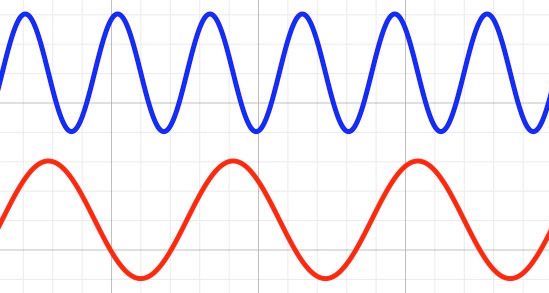 The amount of waves passing a set point in a specific amount of time
Frequency
Frequency determines things like the sound of music the different colors of light depending on how high or low it is.
An opera singer singing a high note
Example
How does frequency impact my life?
[Speaker Notes: Here is the Frayer Model with a picture, definition, example, and a correct response to “how does frequency impact my life?”: Frequency determines things like the sound of music the different colors of light depending on how high or low it is.]
Remember!!!
[Speaker Notes: So remember!]
Frequency: the number of waves passing a set point in a specific amount of time
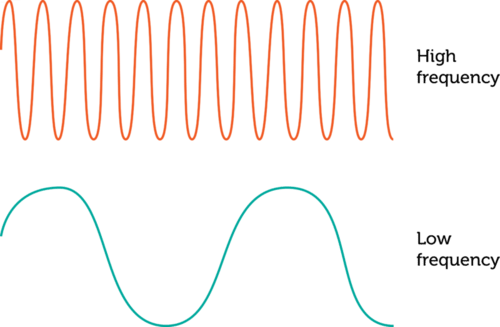 [Speaker Notes: Frequency is the number of waves passing a set point in a specific amount of time.]
Big Question: What are the properties of waves and how are they related?
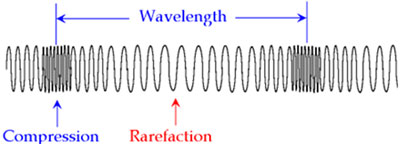 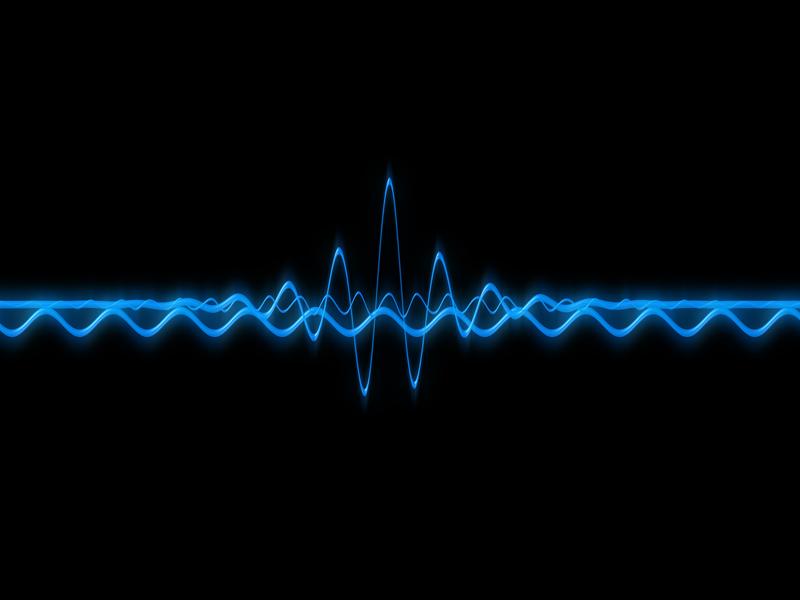 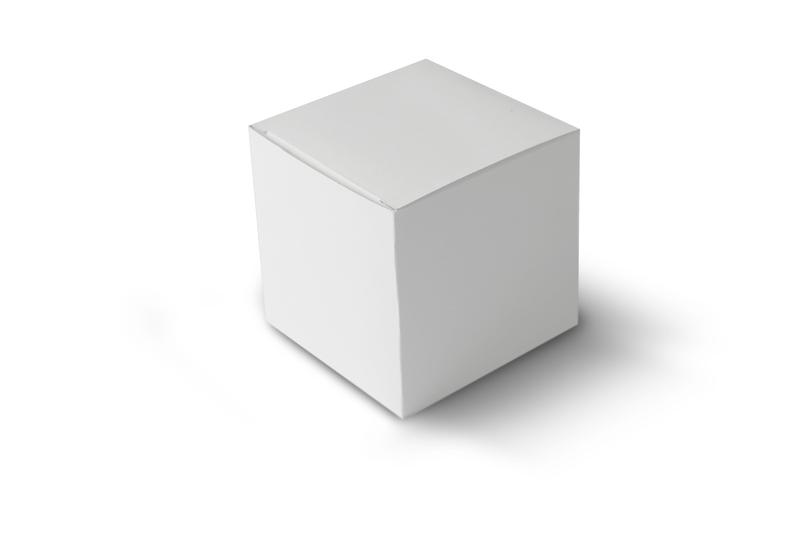 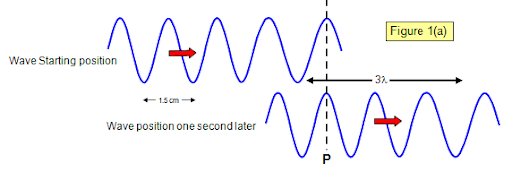 [Speaker Notes: Let’s reflect again on our big question. Our “big question” is: What are the properties of waves and how are they related?

Does anyone have any additional examples to share that haven’t been discussed yet? 

In our “big question,” there are two more vocabulary words we need to explore before we move onto our simulation activity.]
Simulation Activity
Waves Gizmo
(Explore Learning)
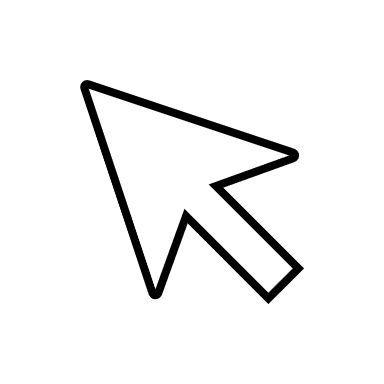 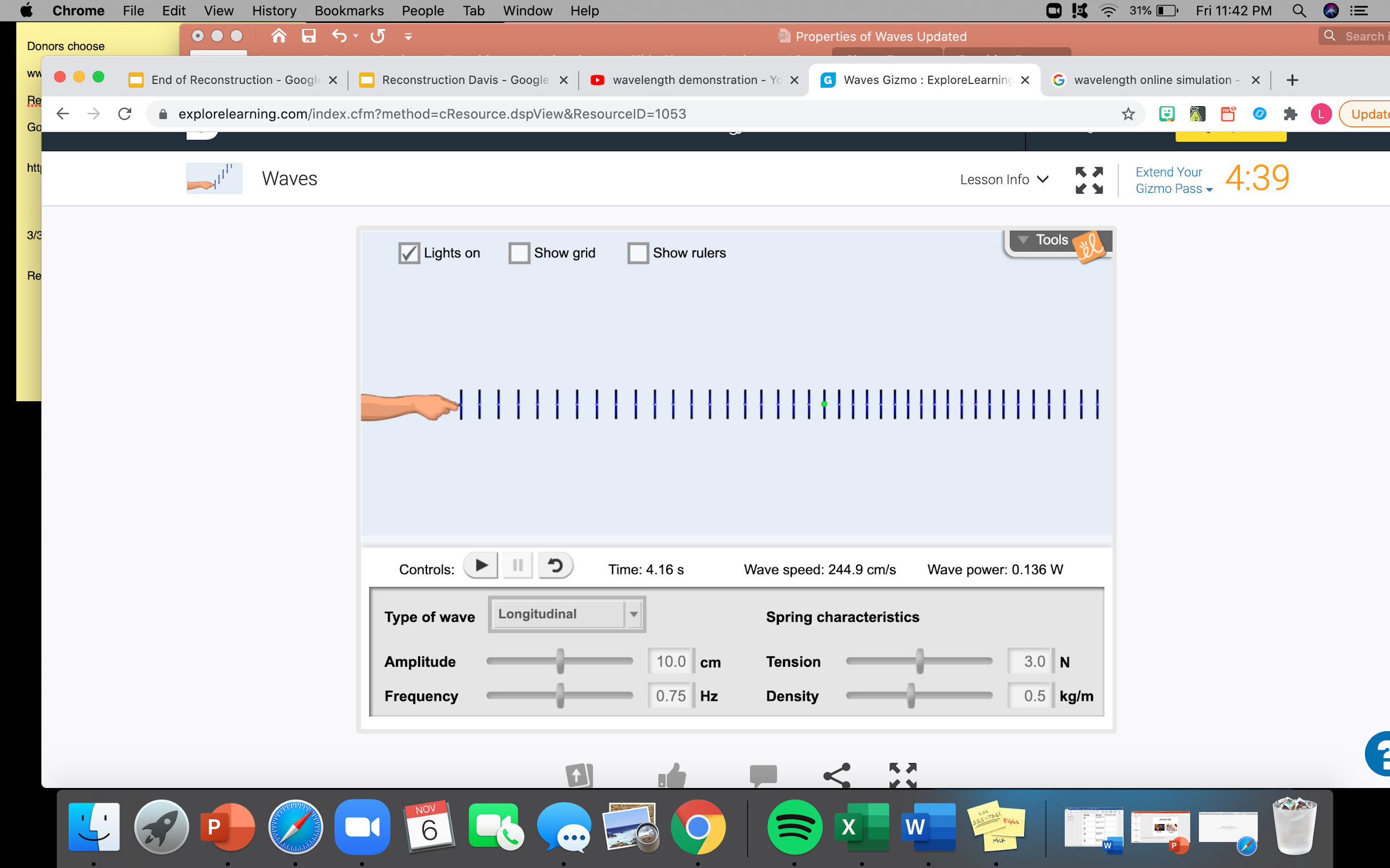 Click on the waves to create waves. 

As you are changing different properties of the wave, take note of the frequency of the different waves. Are you creating waves, determine the frequency of the waves. Are they high or low frequency? How do you know if they are high or low frequency?
[Speaker Notes: Feedback: Remember, it is important to include some computational or mathematics concepts in the science activity so that students can apply these concepts as part of the problem solving process.]
“Big Idea” Question
Intro
Review Concepts
Check-In Questions
Teacher Engagement
Vocabulary
Student-Friendly Definition
Examples & Non-Examples
Morphological Word Parts
Frayer Model
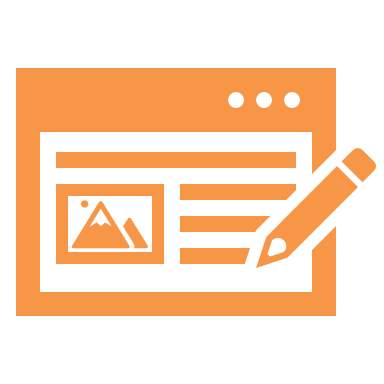 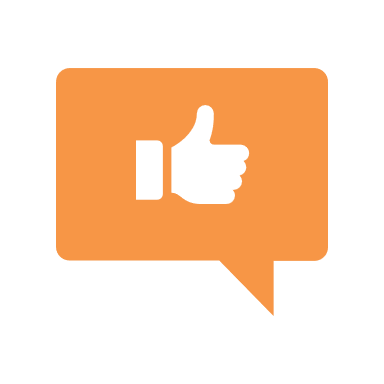 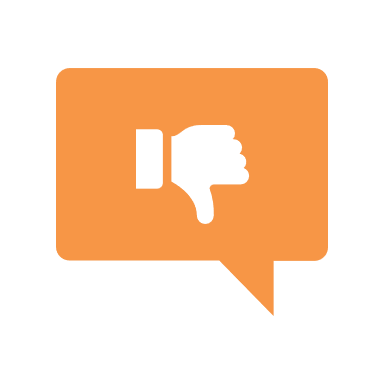 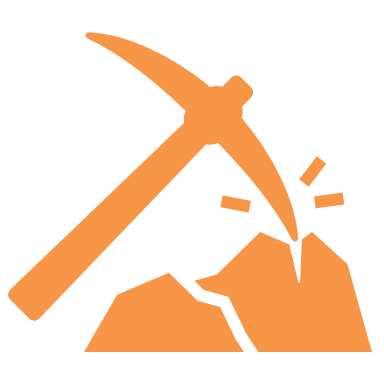 Simulation/Activity
[Speaker Notes: OK everyone, get ready for our next lesson.  Just as a reminder, these are the different components that our lesson may include, and you’ll see these icons in the top left corner of each slide so that you can follow along more easily!]
Pitch
Intro
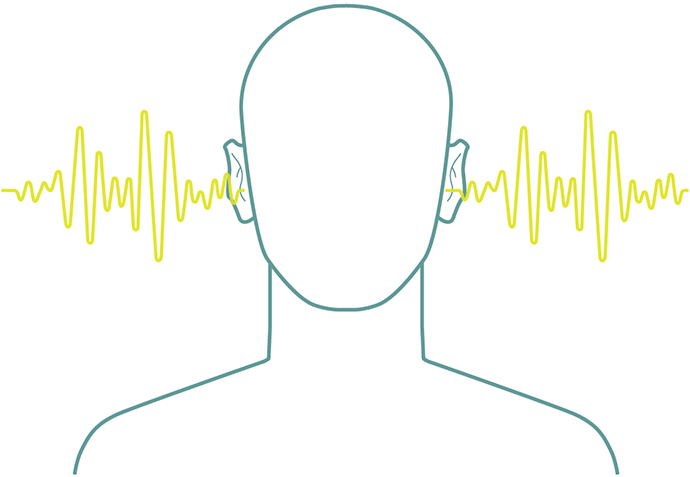 [Speaker Notes: Today, we’ll be learning about the word: Pitch.

Feedback: Using clear and simple language when introducing content helps students understand what is expected.]
Big Question: What are the properties of waves and how are they related?
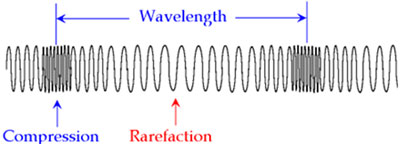 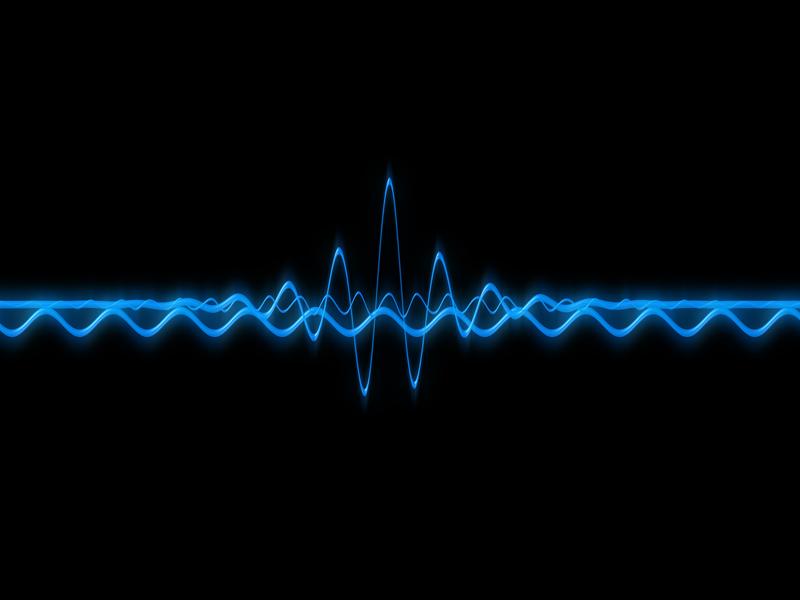 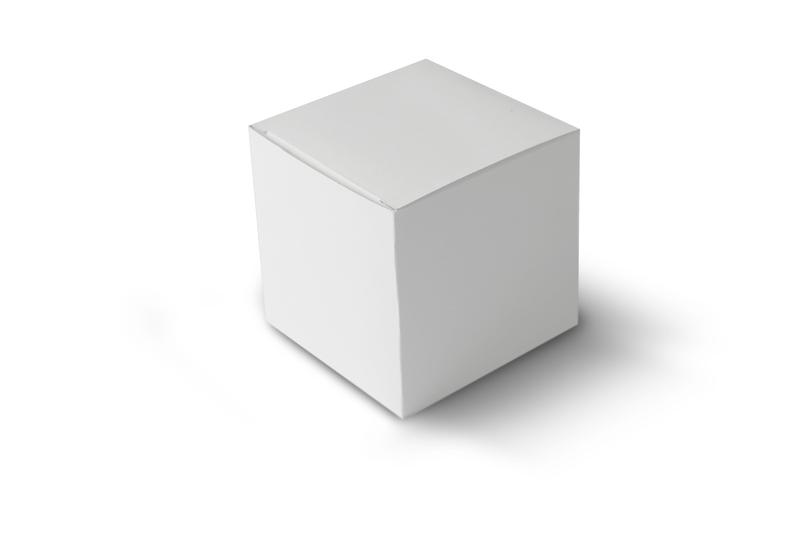 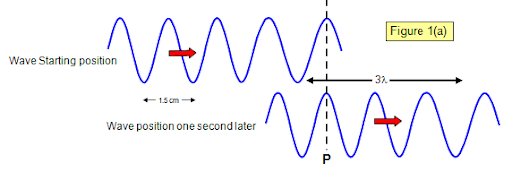 [Speaker Notes: Our “big question” is: What are the properties of waves and how are they related?
[Pause and illicit predictions from students.]

I love all these thoughtful scientific hypotheses!  Be sure to keep this question and your predictions in mind as we move through these next few lessons, and we’ll continue to revisit it.]
[Speaker Notes: Before we move on to our new topic, let’s review some other words & concepts that you already learned and make sure you are firm in your understanding.]
Wavelength: the distance between two like points on a wave
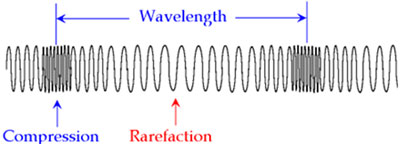 [Speaker Notes: Wavelength is the distance between two like points on a wave.]
Sound Waves: longitudinal waves that travel through mediums
[Speaker Notes: Sound waves are longitudinal waves that travel through mediums.]
Compression: where particles are closely packed
[Speaker Notes: A sound wave is made of 2 main parts. Compressions where particles are closely packed,]
Rarefaction: where particles are loosely packed
[Speaker Notes: And rarefaction where particles are loosely packed.]
Frequency: the number of waves passing a set point in a specific amount of time
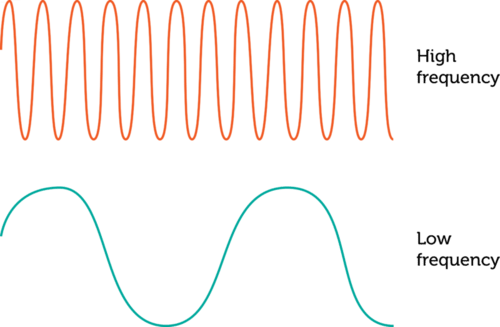 [Speaker Notes: Frequency is the number of waves passing a set point in a specific amount of time.]
Vibration: Movement of particles that occurs in solids, liquids, or gases.
[Speaker Notes: Vibration is the movement of particles that occurs in solids, liquids, or gases.]
[Speaker Notes: Now let’s pause for a moment to review the information we have covered already.]
What are sound waves?
[Speaker Notes: What are sound waves?

[Sound waves are longitudinal waves that travel through mediums.]]
Frequency is the _______ of waves passing a set point in a specific amount of  _______.
number, time
time, number
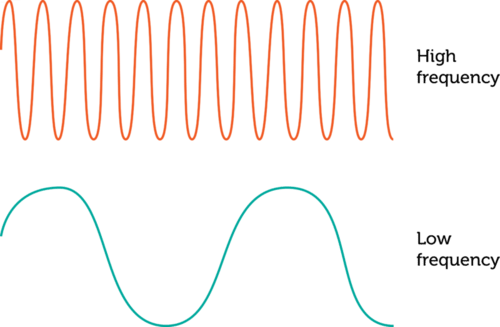 [Speaker Notes: Frequency is the ______ of waves passing a set point in a specific amount of ______. 

[number, time]]
Frequency is the _______ of waves passing a set point in a specific amount of  _______.
number, time
time, number
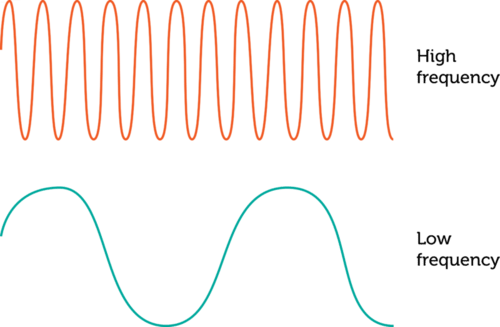 [Speaker Notes: Frequency is the [number] of waves passing a set point in a specific amount of [time].]
True or False: Vibration is the movement of particles that occurs in solids, liquids, or gases.
[Speaker Notes: True or False: Vibration is the movement of particles that occurs in solids, liquids, or gases.

[True]]
True or False: Vibration is the movement of particles that occurs in solids, liquids, or gases.
[Speaker Notes: True: Vibration is the movement of particles that occurs in solids, liquids, or gases.]
Pitch
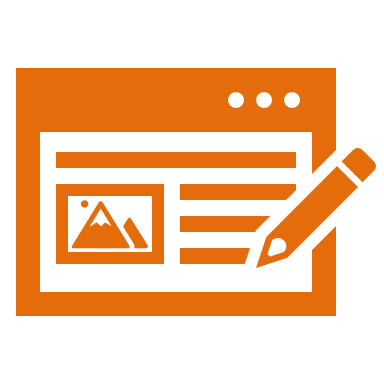 [Speaker Notes: Now that we’ve reviewed, let’s define the phrase pitch.]
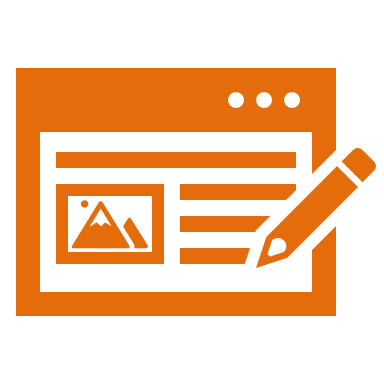 Pitch: how high or low a sound is
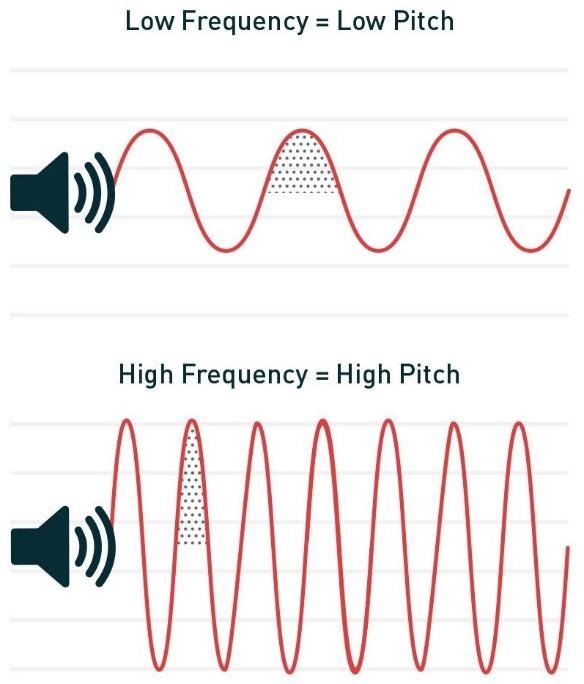 [Speaker Notes: Pitch is how high or low a sound is.]
[Speaker Notes: Let’s check-in for understanding.]
What is pitch?
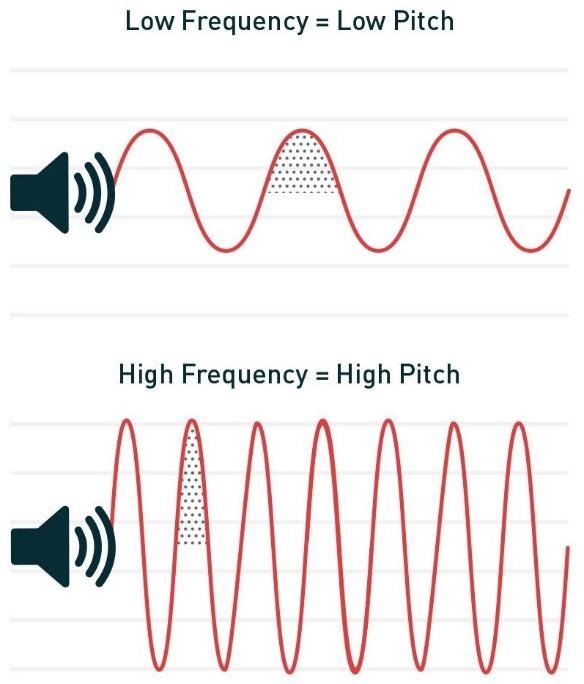 [Speaker Notes: What is pitch? 

[How high or low a sound is.]]
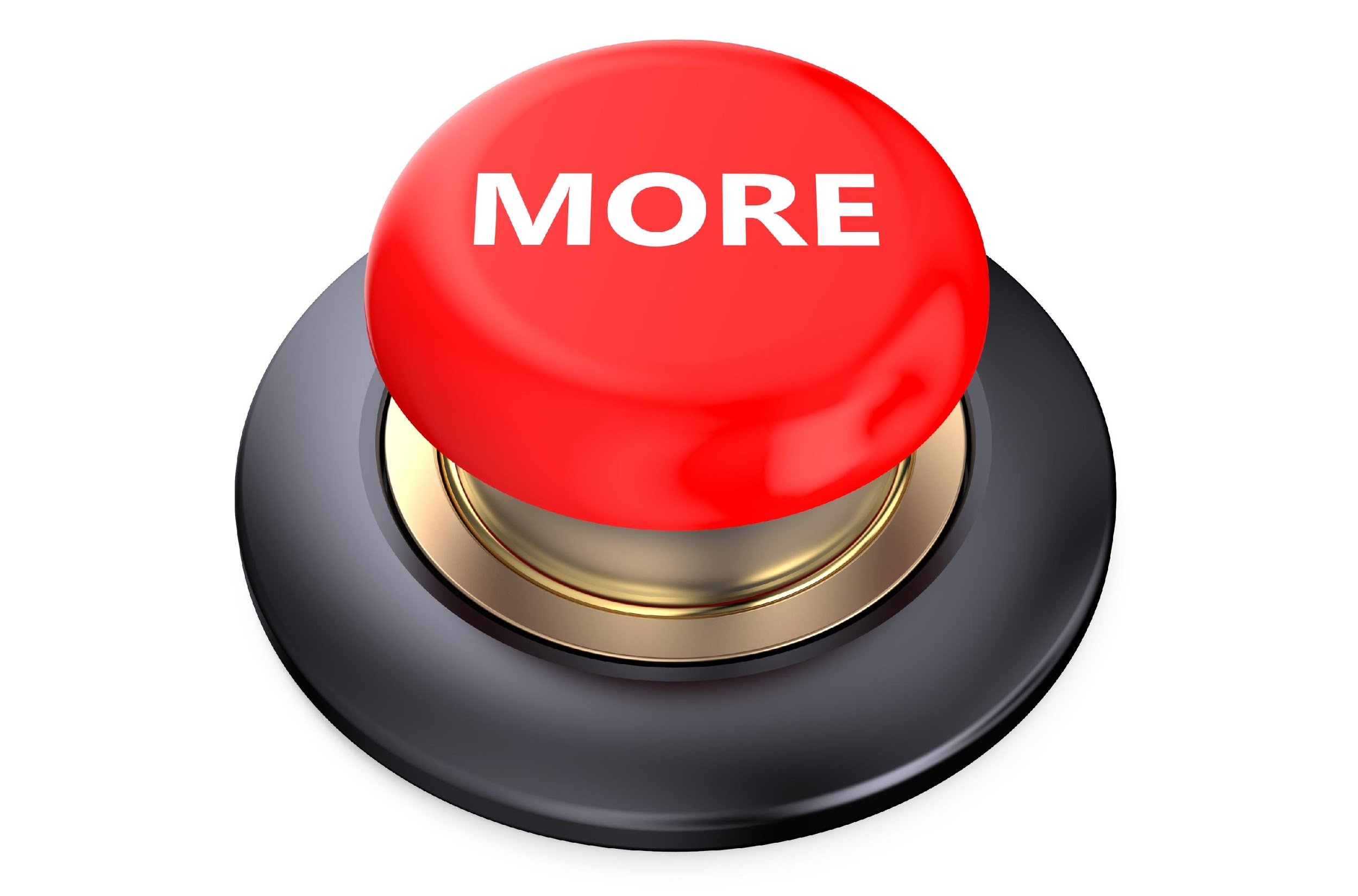 [Speaker Notes: That is the basic definition, but there is a bit more you need to know.]
Pitch is determined by how fast something is vibrating to make a sound.
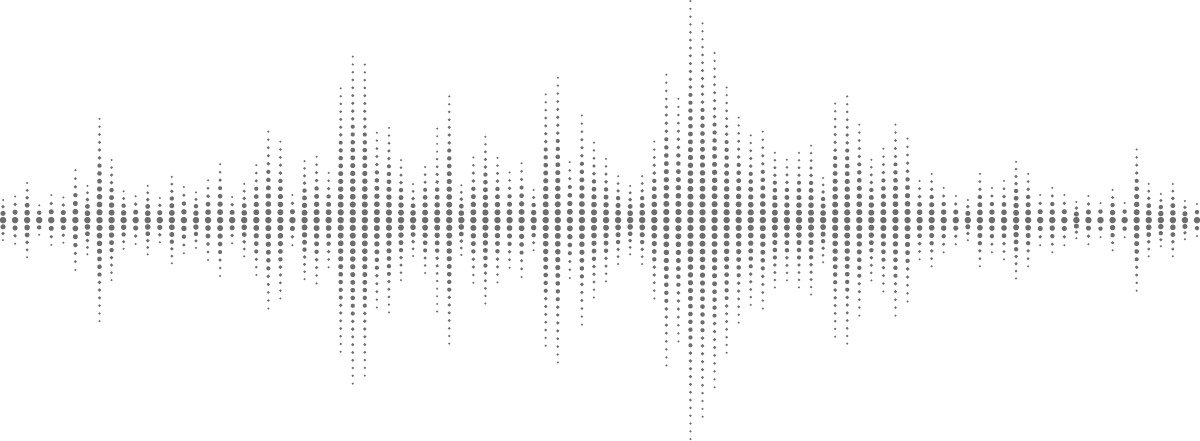 [Speaker Notes: Pitch is how we describe whether a sound is high or low. Pitch is determined by how fast something is vibrating, or moving, to make a sound.]
If something vibrates really quickly, it makes a high-pitched sound.
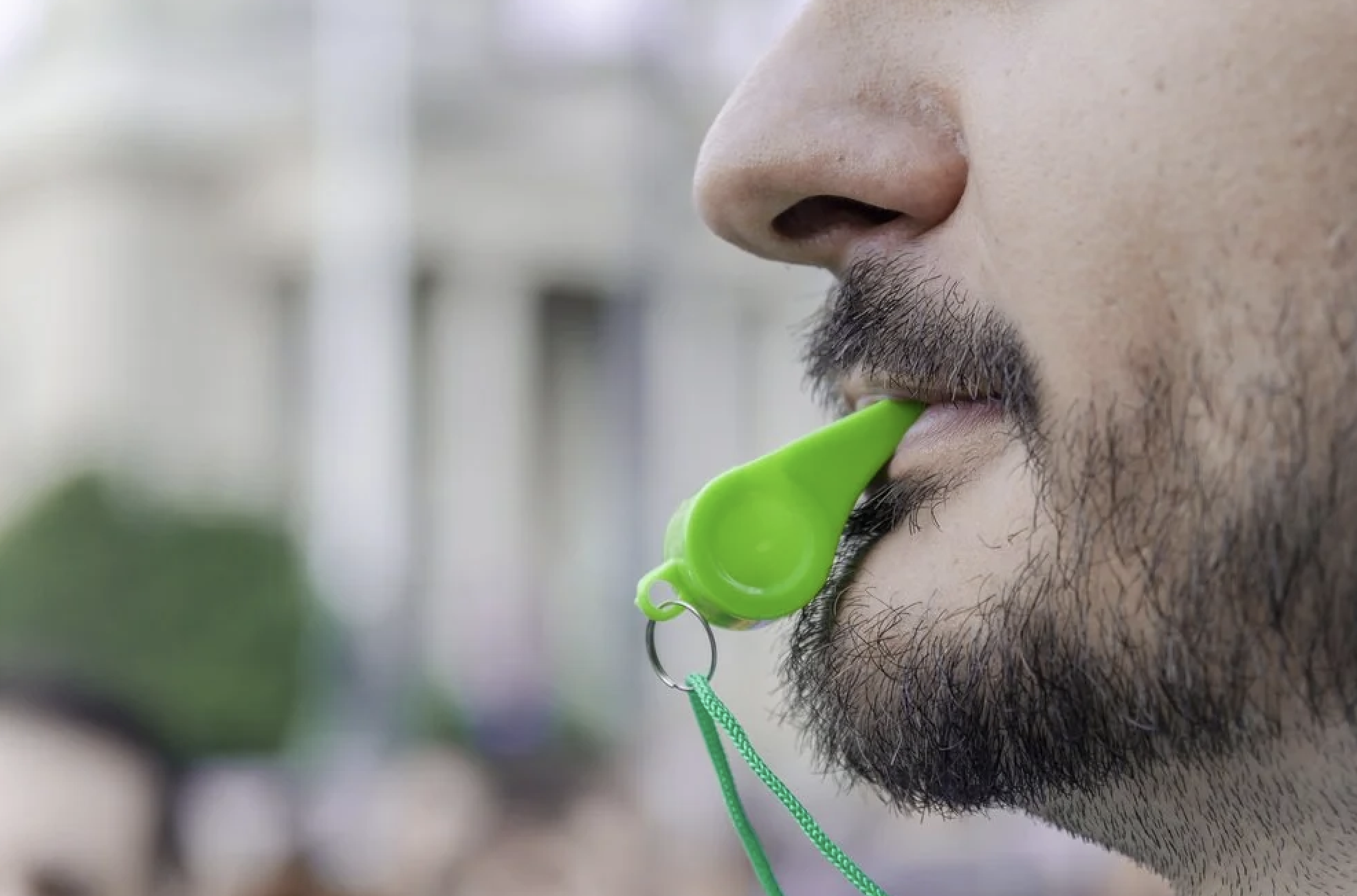 [Speaker Notes: If something vibrates really quickly, it makes a high-pitched sound. When a person blows a whistle, it makes a high-pitched sound meaning it vibrates quickly.]
If something vibrates more slowly, it makes a low-pitched sound.
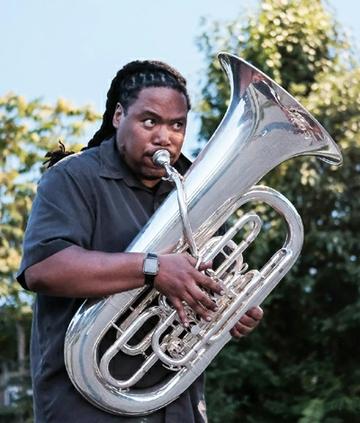 [Speaker Notes: If something vibrates more slowly, it makes a low-pitched sound. A tuba makes a low-pitched sound, which means it vibrates slowly.]
Sounds with lower pitch have bigger wavelengths, sounds with higher pitch have smaller wavelengths.
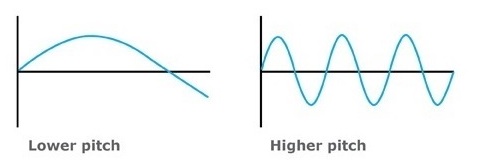 [Speaker Notes: Sounds with lower pitch have bigger wavelengths, sounds with higher pitch have smaller wavelengths.]
[Speaker Notes: Let’s check-in for understanding.]
Pitch is determined by how _____ something is vibrating to make a sound.
Fast
Much
High
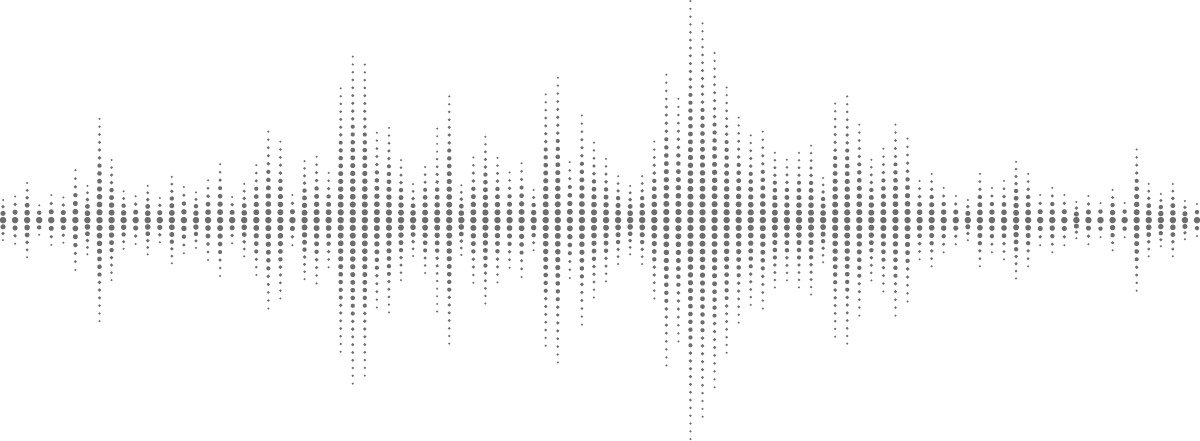 [Speaker Notes: Pitch is determined by how _____ something is vibrating, or moving, to make a sound.

[Fast]]
Pitch is determined by how _____ something is vibrating to make a sound.
Fast
Much
High
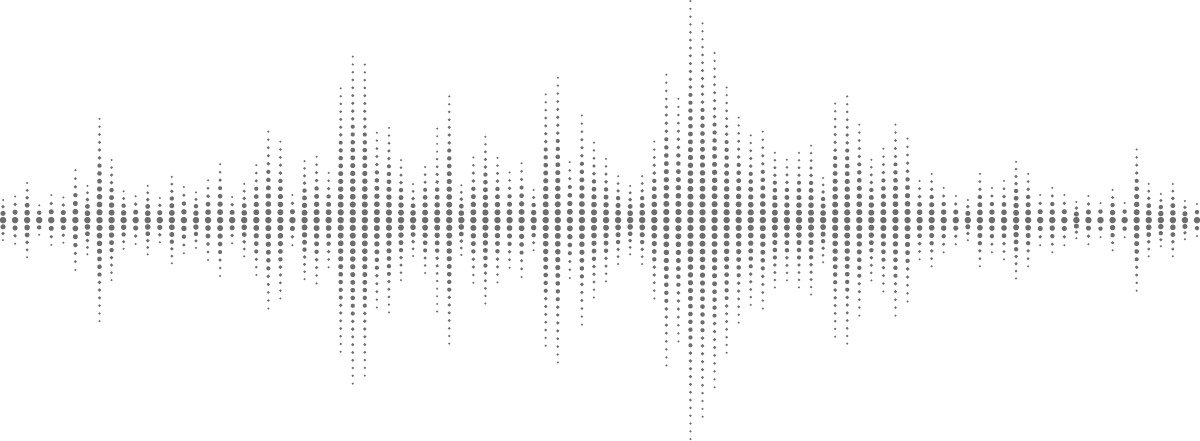 [Speaker Notes: Pitch is determined by how [fast] something is vibrating, or moving, to make a sound.]
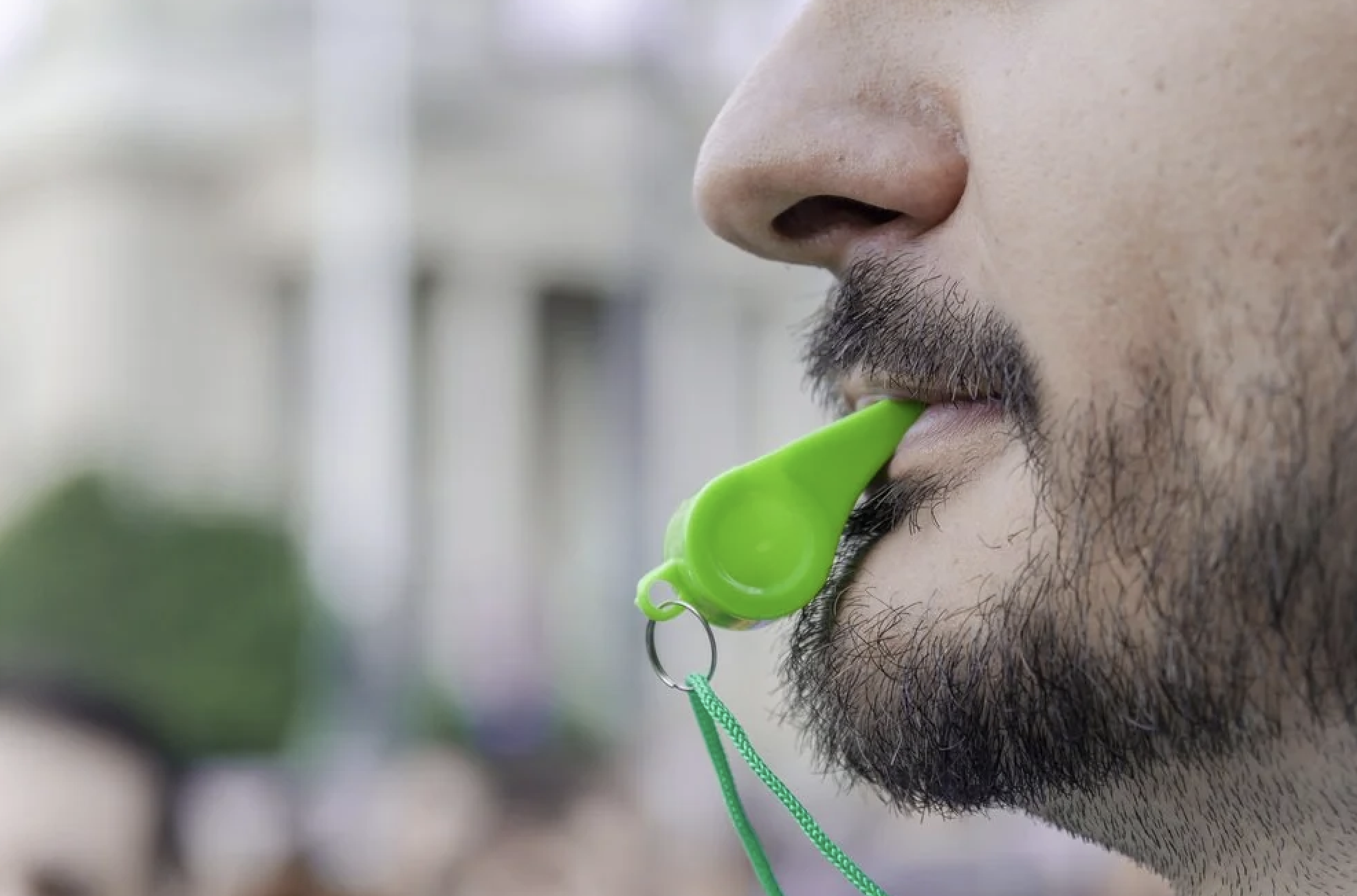 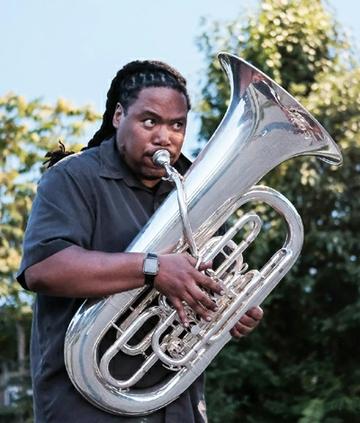 True or False:  If something vibrates really quickly, it makes a high-pitched sound. If something vibrates more slowly, it makes a low-pitched sound.

True
False
[Speaker Notes: True or False:  If something vibrates really quickly, it makes a high-pitched sound. If something vibrates more slowly, it makes a low-pitched sound.

[True]]
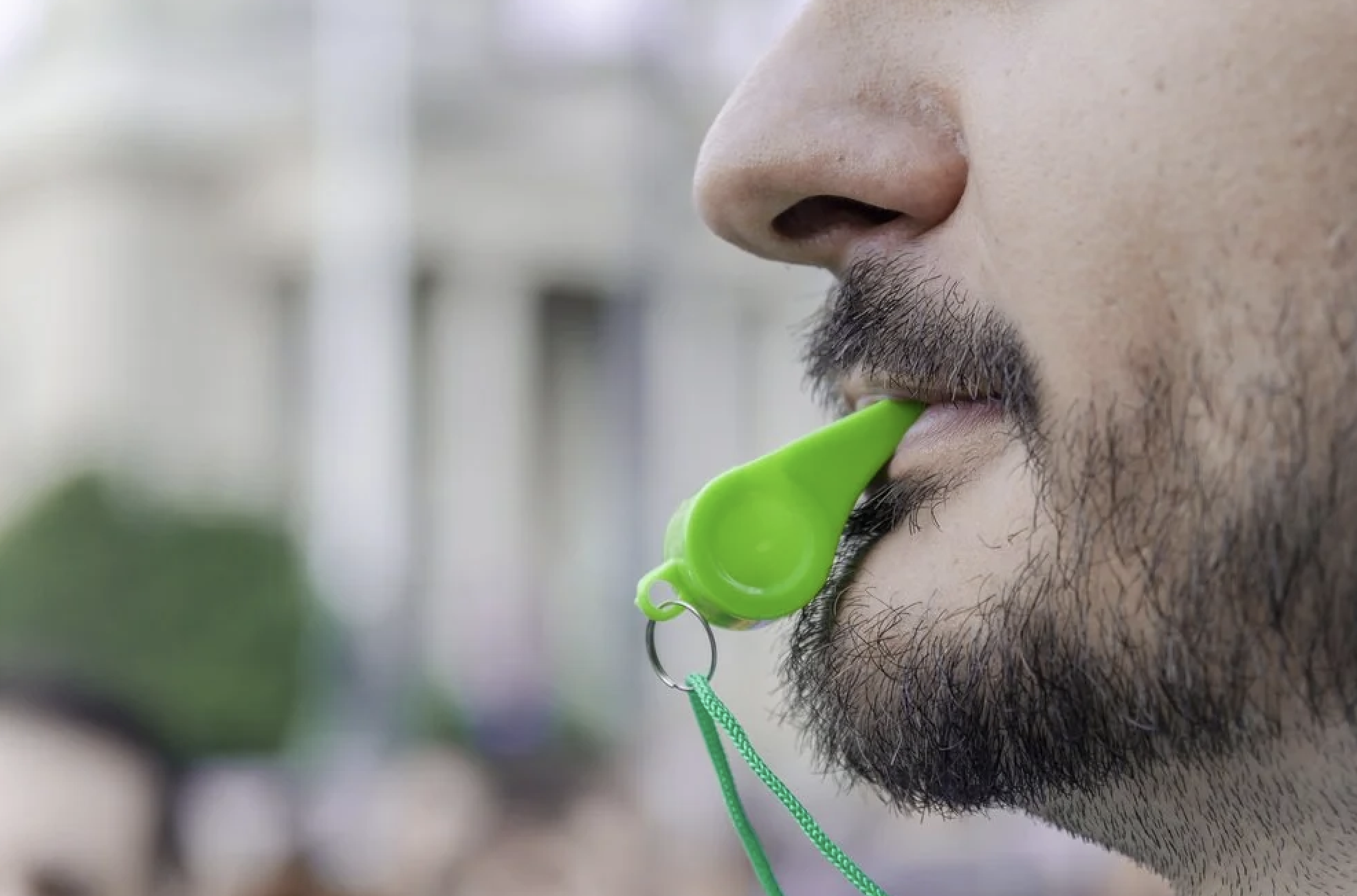 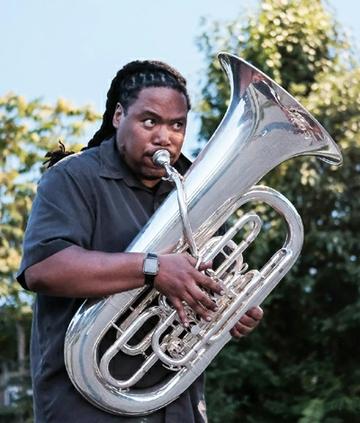 True or False:  If something vibrates really quickly, it makes a high-pitched sound. If something vibrates more slowly, it makes a low-pitched sound.

True
False
[Speaker Notes: True or False:  If something vibrates really quickly, it makes a high-pitched sound. If something vibrates more slowly, it makes a low-pitched sound.

[True]]
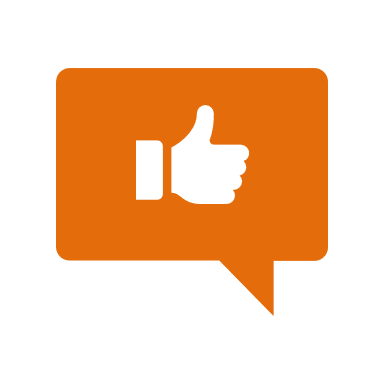 [Speaker Notes: Now, let’s talk about some examples of pitch.]
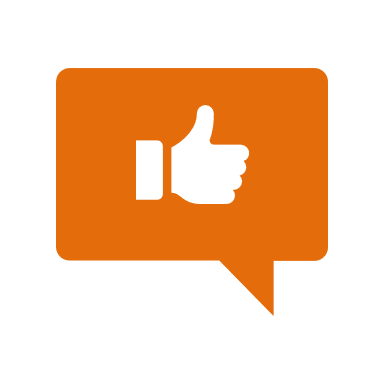 Car engines make deep, low sounds.
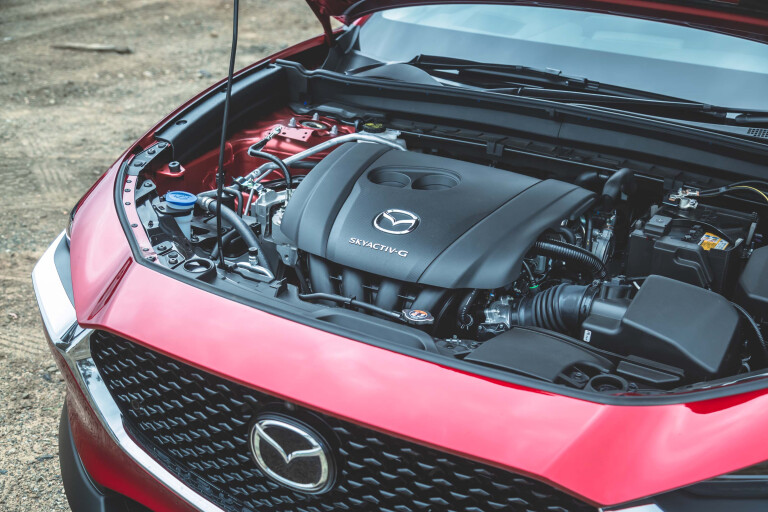 [Speaker Notes: An example of a low pitch is a car engine. Car engines make deep, low sounds.]
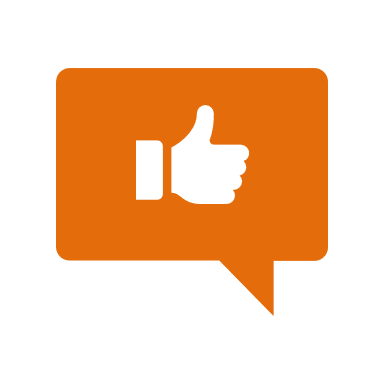 An example of a high pitch are birds chirping.
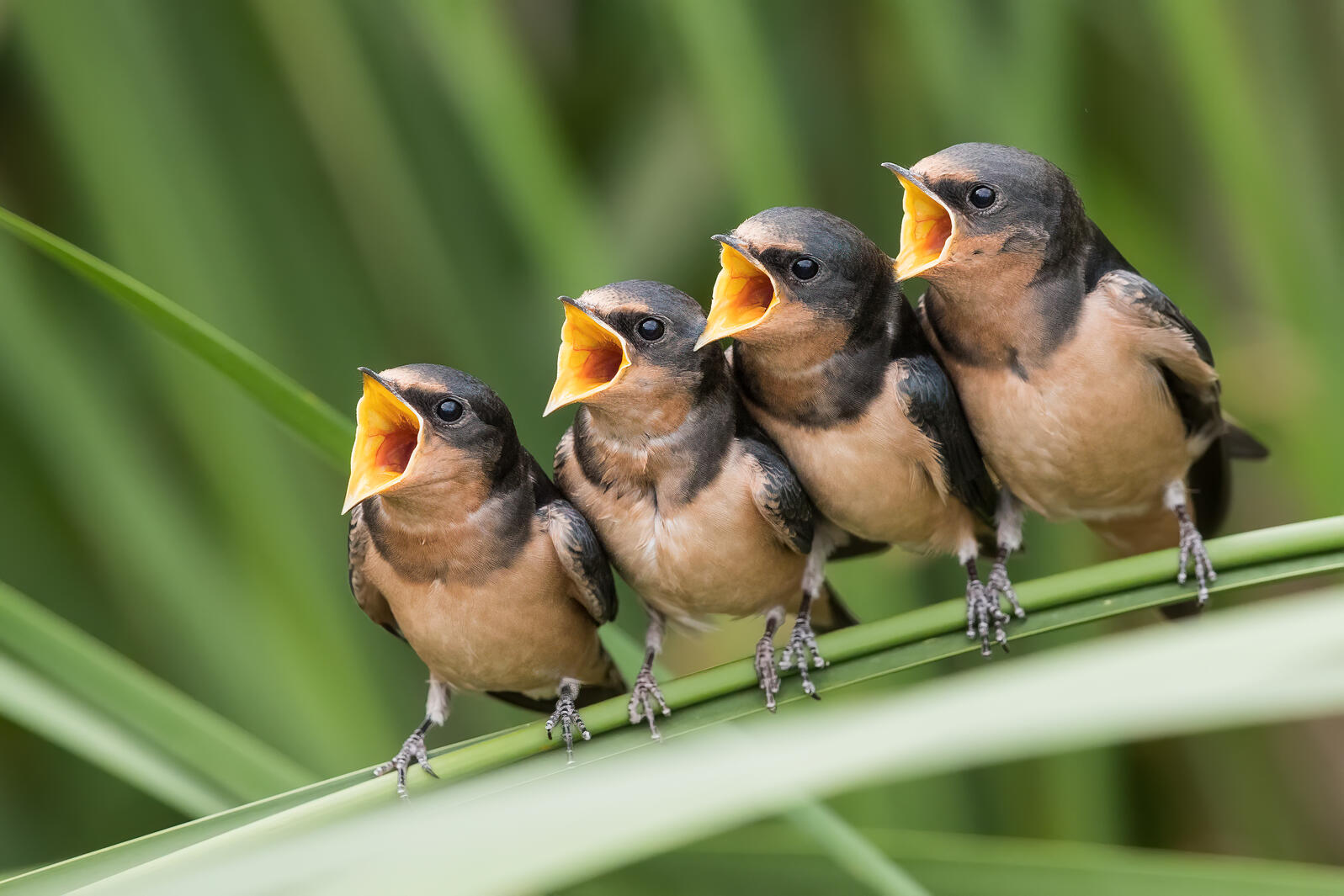 [Speaker Notes: An example of a high pitch are birds chirping.]
[Speaker Notes: Let’s check-in for understanding.]
What is pitch?
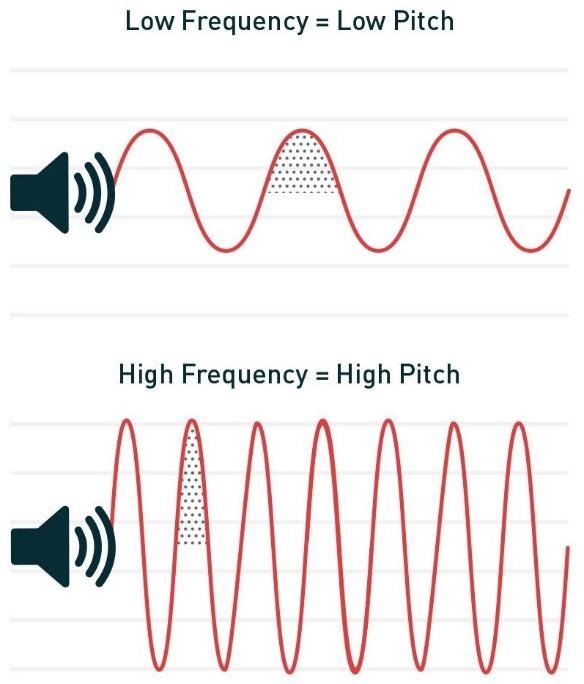 [Speaker Notes: What is pitch? 

[How high or low a sound is.]]
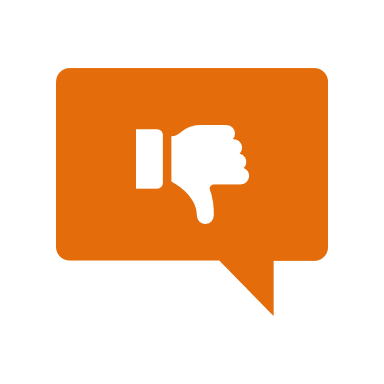 [Speaker Notes: Now, let’s talk about some non-examples of pitch.]
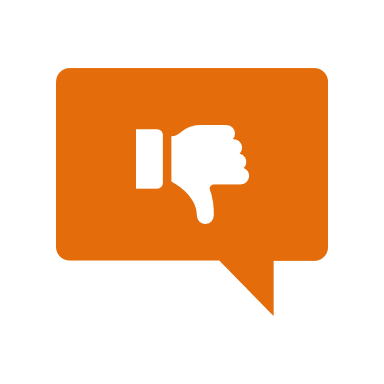 Color is a property of light, not sound, so it doesn’t have a pitch.
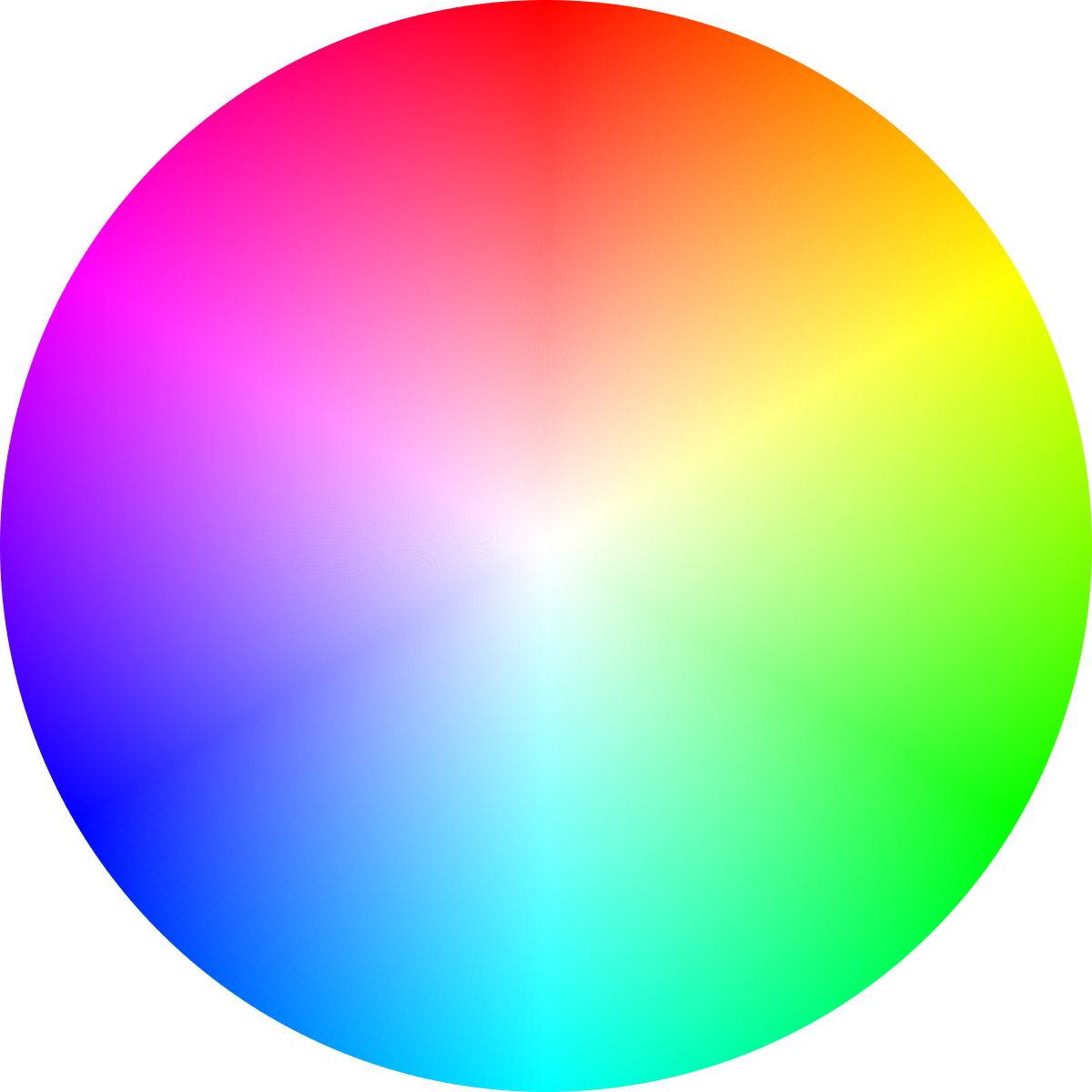 [Speaker Notes: Color is not an example of pitch. It is a property of light, not sound, so it doesn’t have a pitch.]
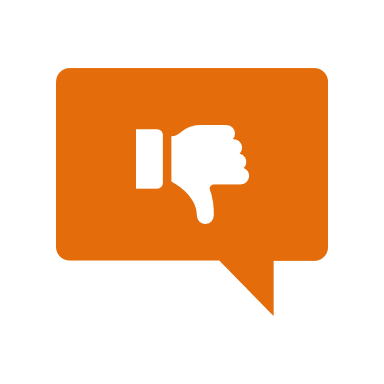 Length is not an example of pitch. It is a measure of size or distance.
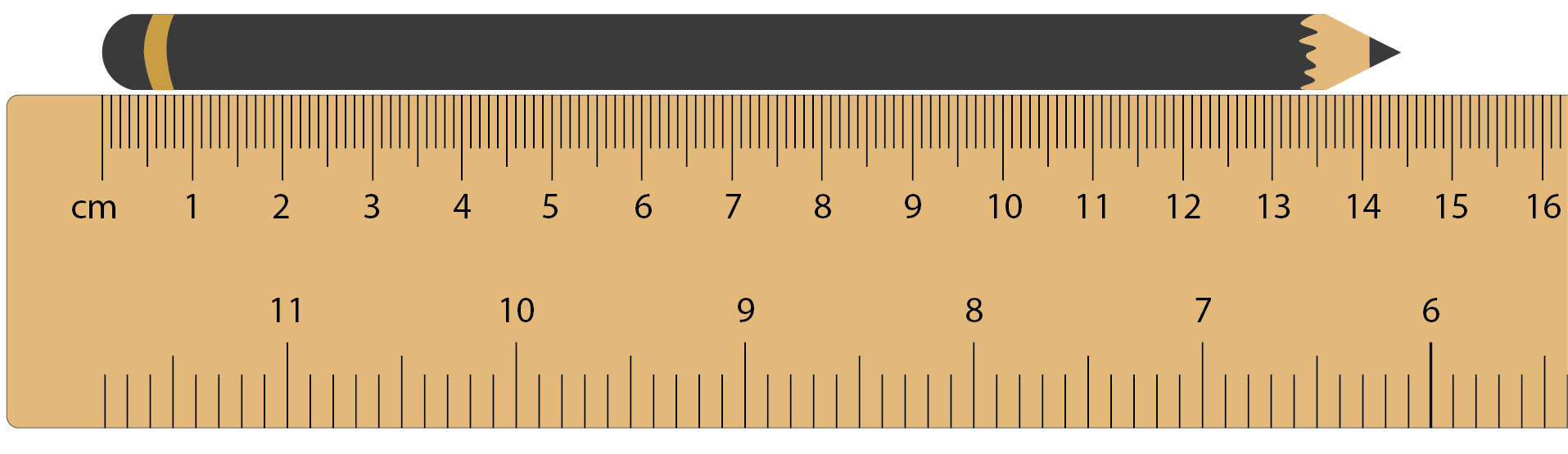 [Speaker Notes: Length is not an example of pitch. It is a measure of size or distance.]
[Speaker Notes: Now let’s pause for a moment to check your understanding.]
Why do bird chirps have pitch and color does not?
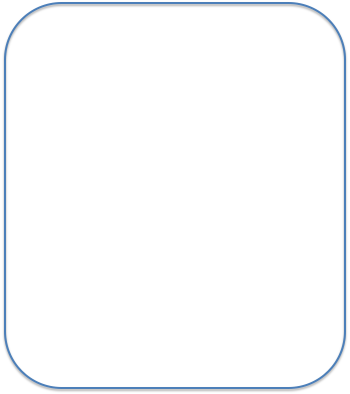 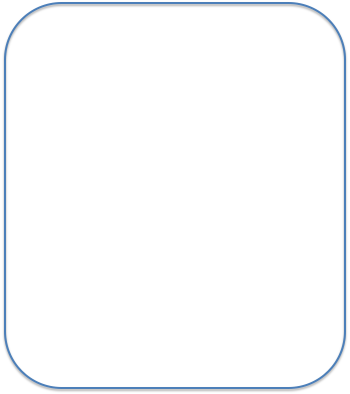 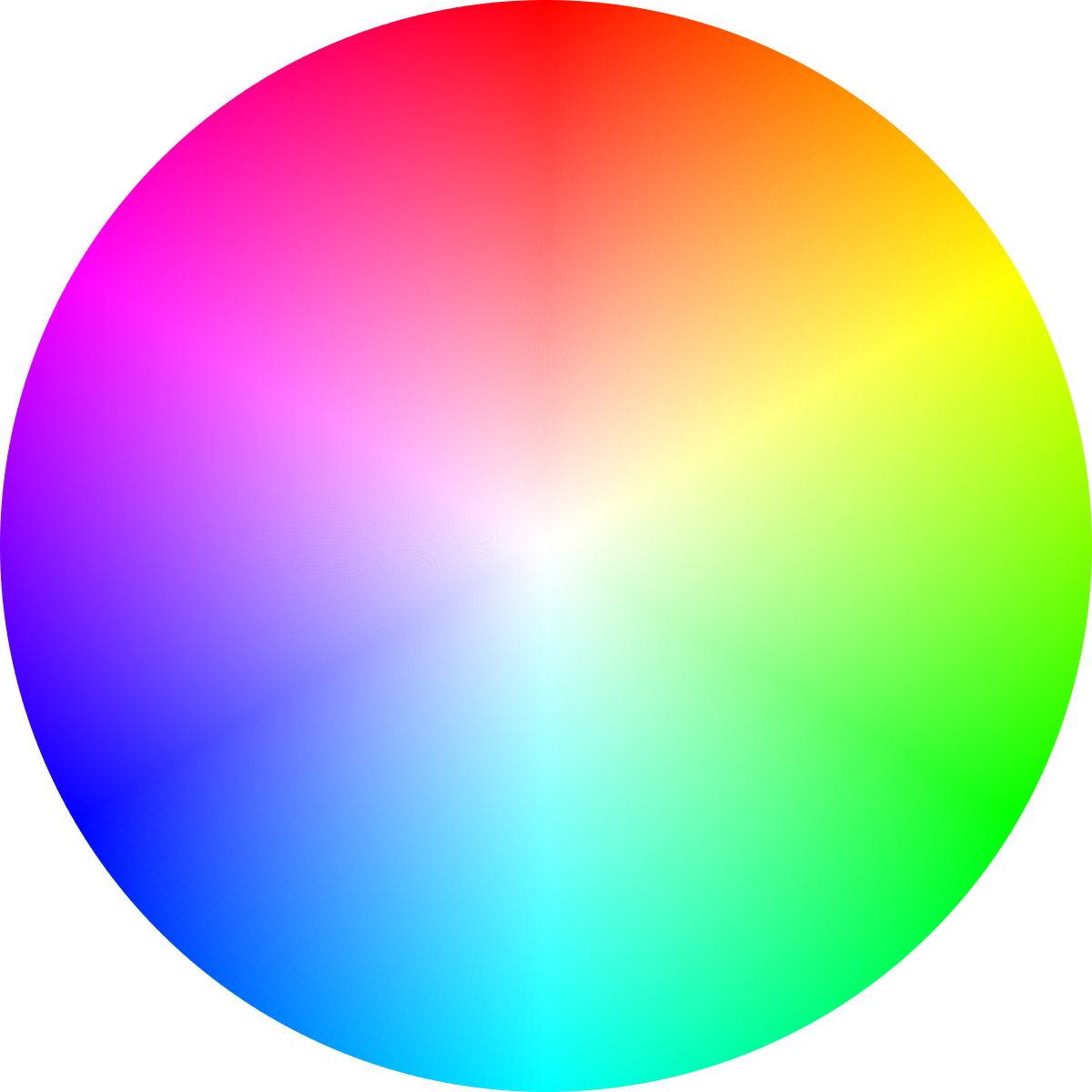 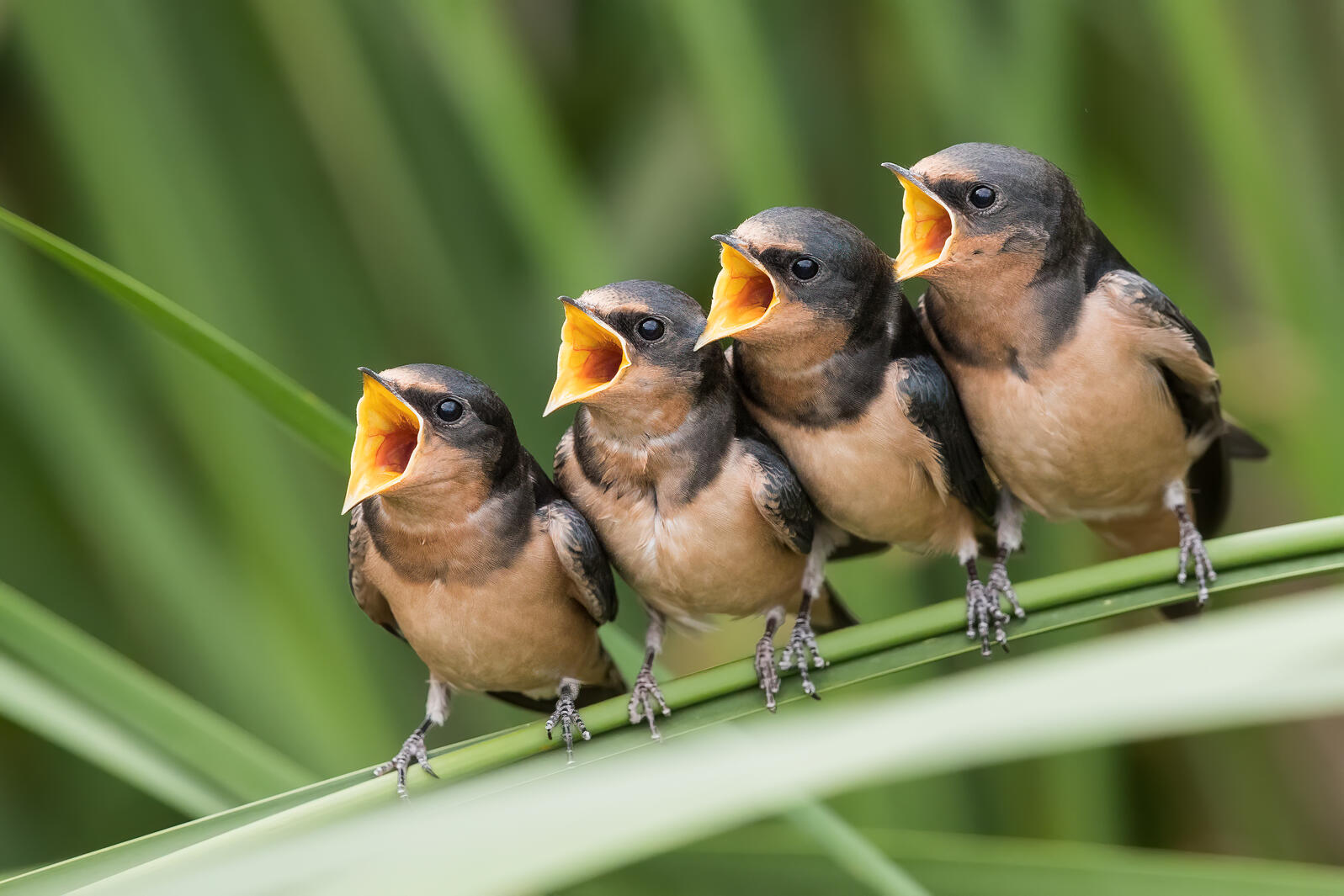 [Speaker Notes: Why do bird chirps have pitch and color does not?

[The bird chirps are sounds. Color is not a sound.]]
Remember!!!
[Speaker Notes: So remember!]
What is pitch?
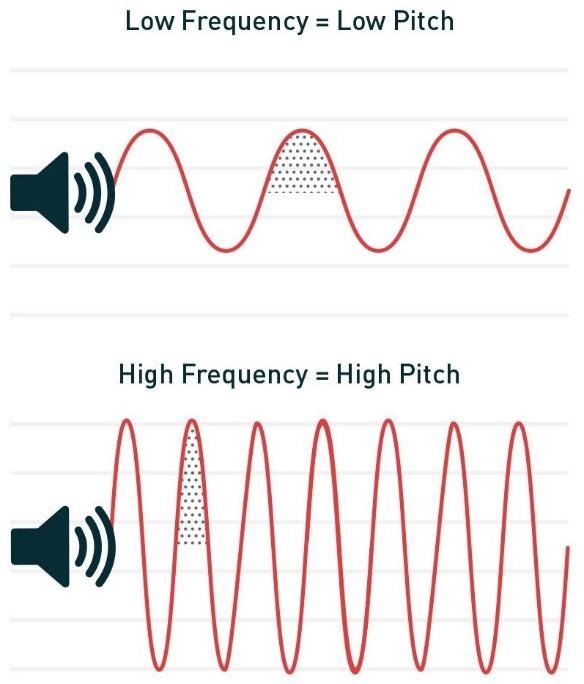 [Speaker Notes: What is pitch? 

[How high or low a sound is.]]
[Speaker Notes: We will now complete this concept map, called a Frayer model, to summarize and further clarify what you have learned about the term pitch.]
Picture
Definition
Pitch
Example
How does pitch impact my life?
[Speaker Notes: To complete the Frayer model, we will choose from four choices the correct picture, definition, example, and response to the question, “How does pitch impact my life?” Select the best response for each question using the information you just learned. As we select responses, we will see how this model looks filled in for the term pitch.]
Directions: Choose the correct picture of pitch from the choices below.
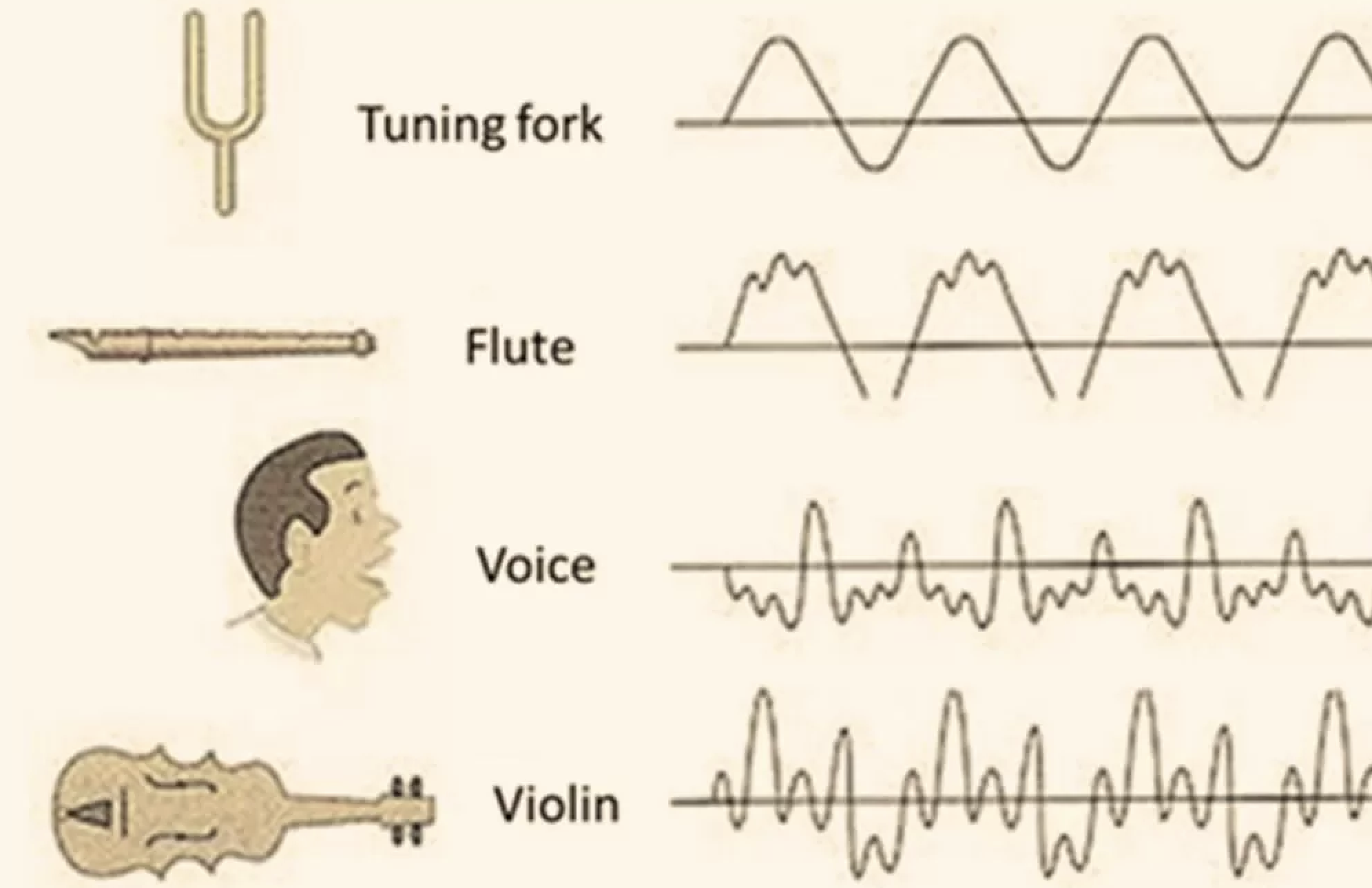 B
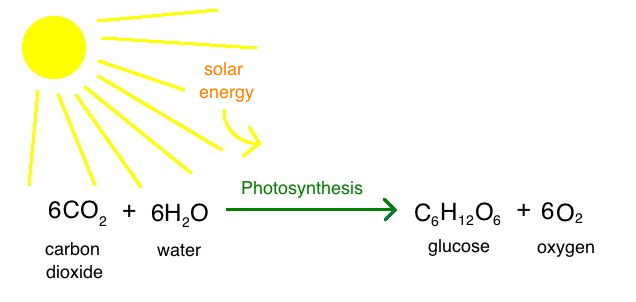 A
D
C
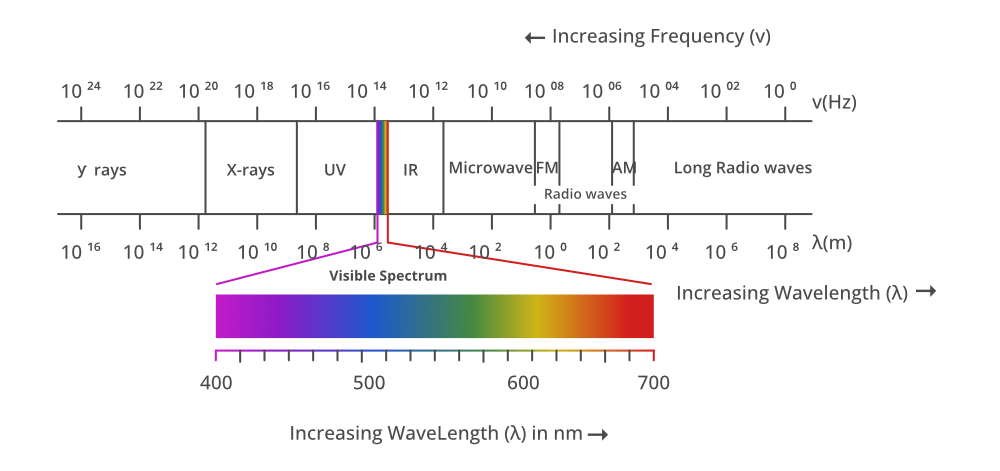 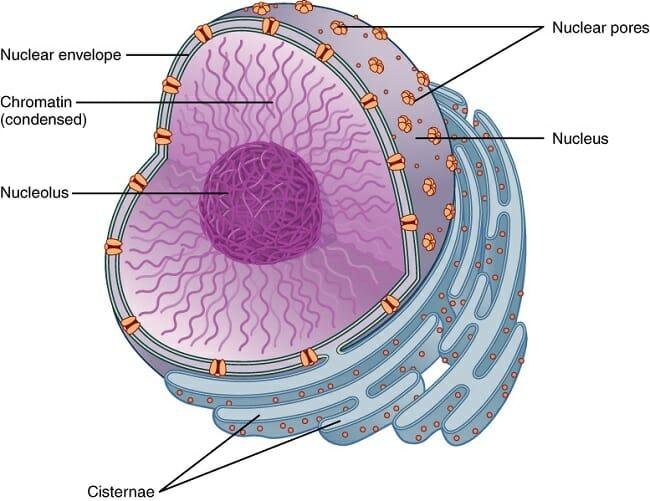 [Speaker Notes: Choose the one correct picture of pitch from these four choices.]
Directions: Choose the correct picture of pitch from the choices below.
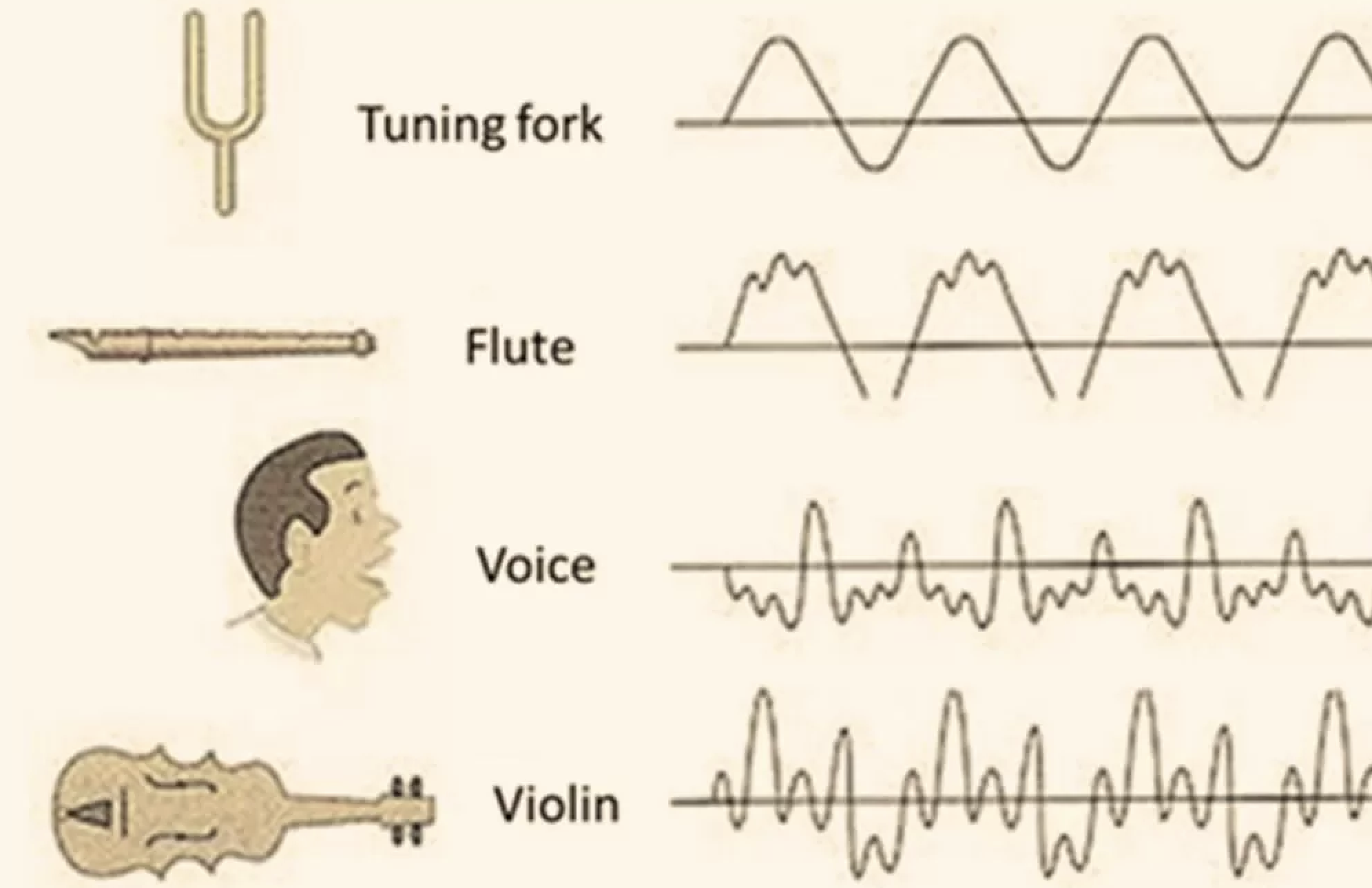 B
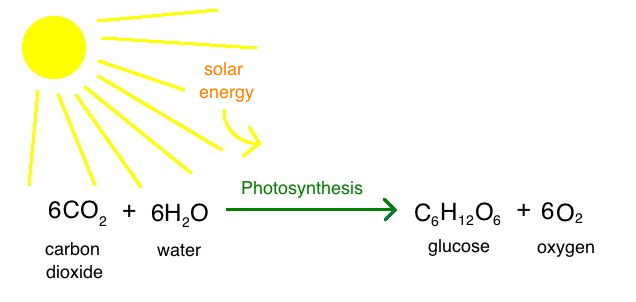 A
D
C
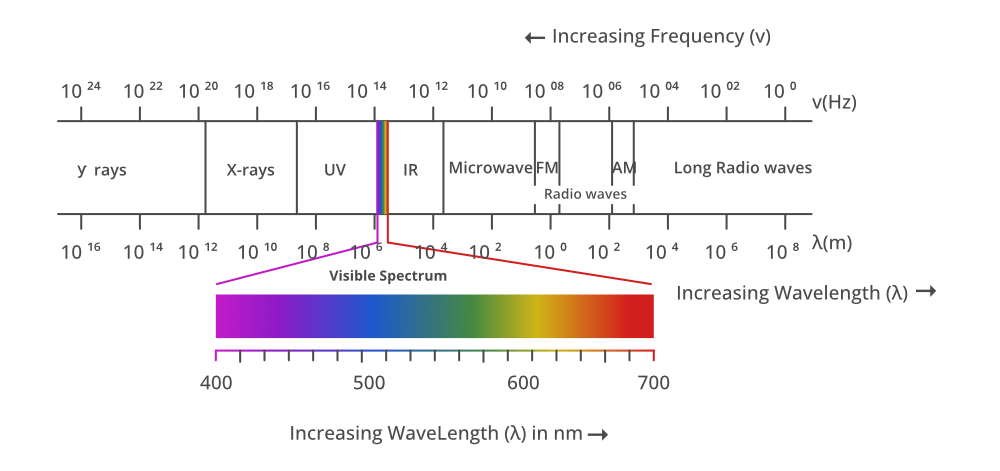 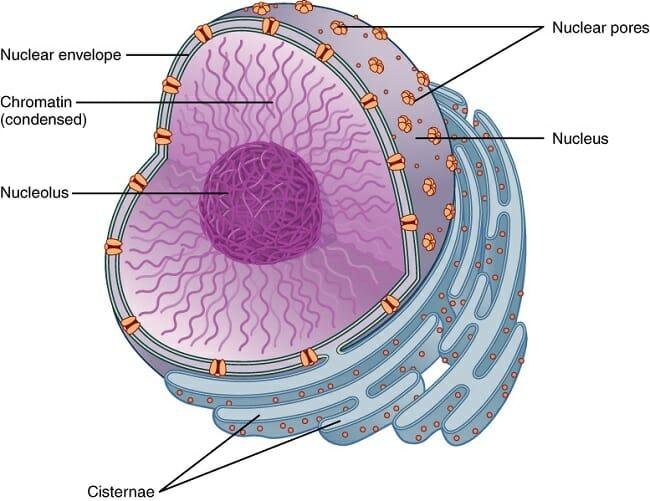 [Speaker Notes: This is the picture that shows pitch.]
Picture
Definition
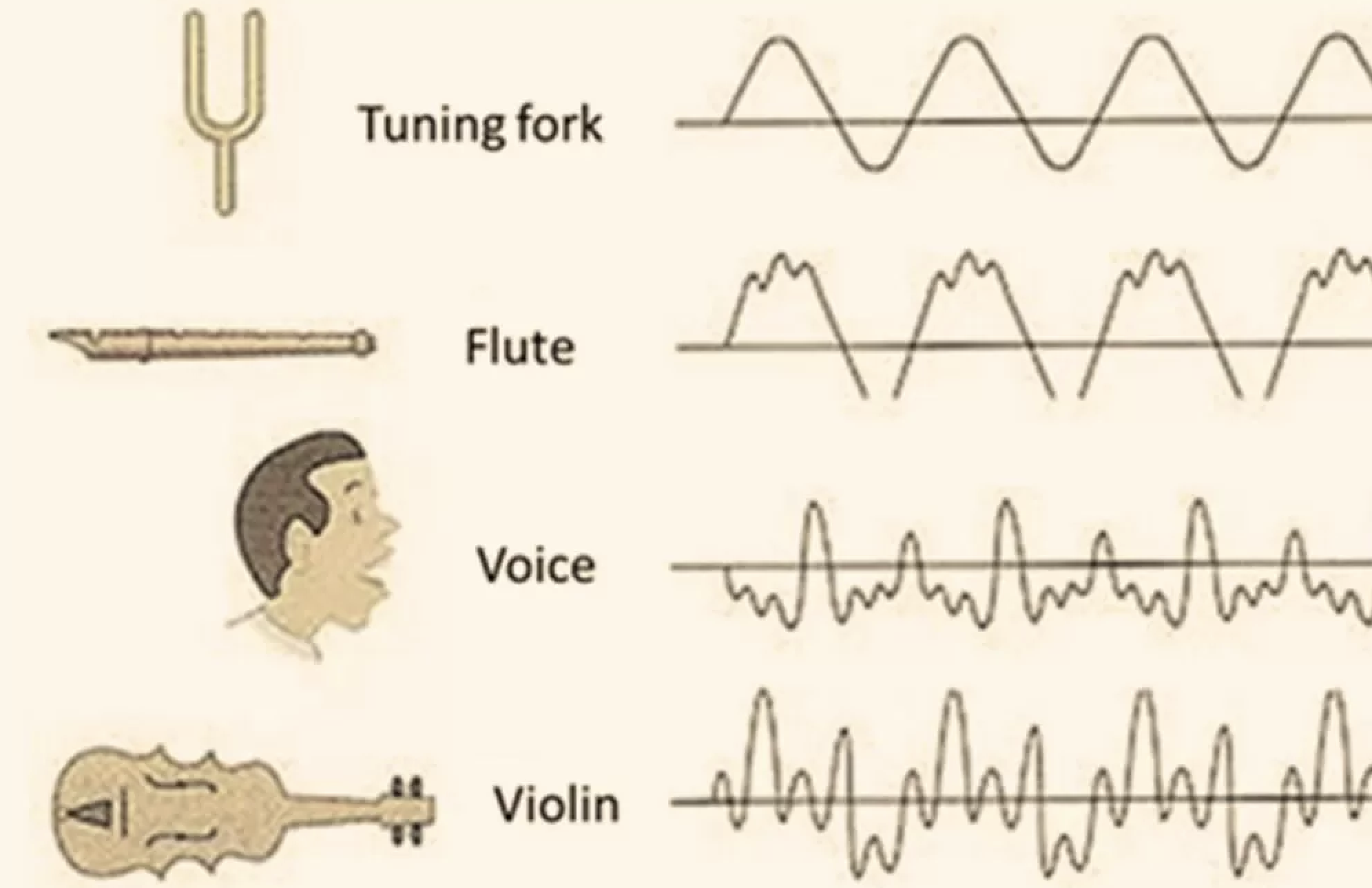 Pitch
Example
How does pitch impact my life?
[Speaker Notes: Here is the Frayer model filled in with a picture of pitch.]
Directions: Choose the correct definition of Pitch from the choices below.
A
How fast or slow an object is moving
B
How high or low a sound is
C
How heavy or light an object is
D
How hot or cold something is
[Speaker Notes: Choose the one correct definition of pitch from these four choices.]
Directions: Choose the correct definition of Pitch from the choices below.
A
How fast or slow an object is moving
B
How high or low a sound is
C
How heavy or light an object is
D
How hot or cold something is
[Speaker Notes: “How high or low a sound is” is correct! This is the definition of pitch.]
Picture
Definition
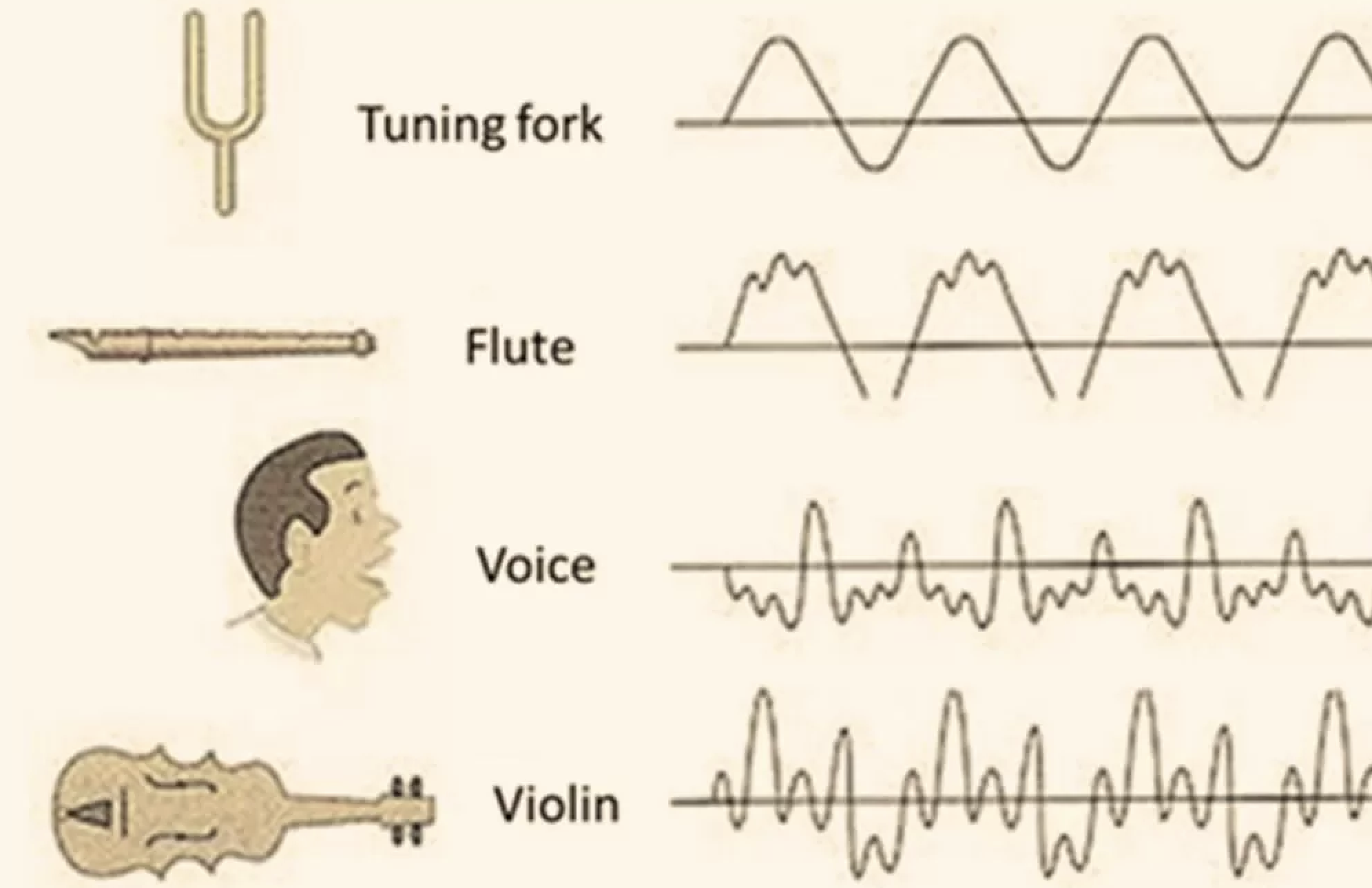 How high or low a sound is
Pitch
Example
How does pitch impact my life?
[Speaker Notes: Here is the Frayer Model with a picture and the definition filled in for pitch: how high or low a sound is.]
Directions: Choose the correct example of Pitch from the choices below.
A
A cell phone ringing with a high sound
B
A cup of lemonade that tastes sweet
C
A sunset over the ocean
D
A baby crawling on the ground
[Speaker Notes: Choose the one correct example of pitch from these four choices.]
Directions: Choose the correct example of Pitch from the choices below.
A
A cell phone ringing with a high sound
B
A cup of lemonade that tastes sweet
C
A sunset over the ocean
D
A baby crawling on the ground
[Speaker Notes: “A cell phone ringing with a high sound” is correct! This is an example of pitch.]
Picture
Definition
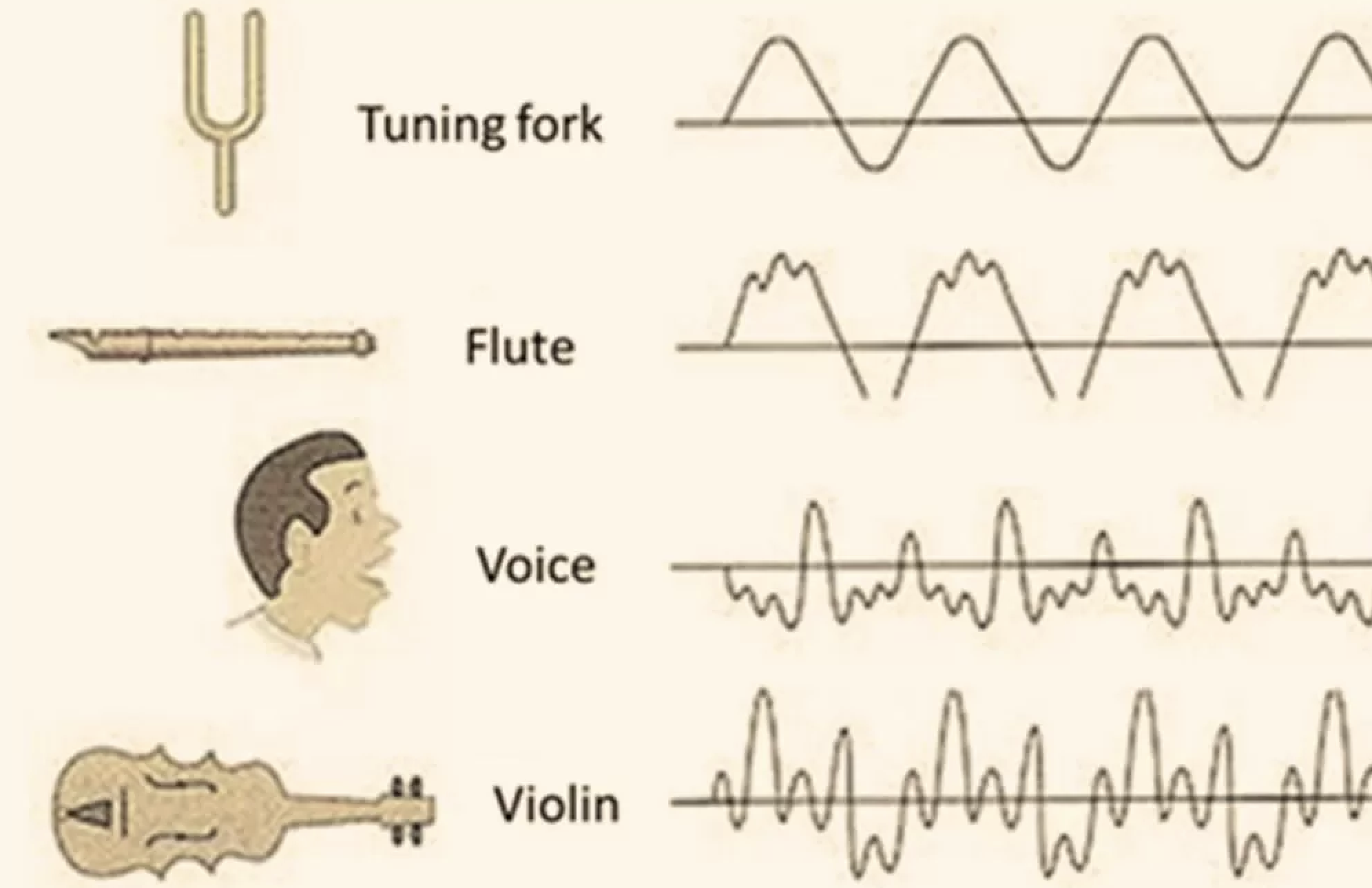 How high or low a sound is
Pitch
A cell phone ringing with a high sound
Example
How does pitch impact my life?
[Speaker Notes: Here is the Frayer Model with a picture, definition, and an example of pitch: A cell phone ringing with a high sound]
Directions: Choose the correct response for “how does pitch impact my life?” from the choices below.
A
Pitch helps us distinguish between different sounds in our lives.
B
Pitch explains how objects move on the surface of the planet.
C
Pitch determines how hot or cold it is outside.
D
Pitch helps us explain our thoughts and feelings.
[Speaker Notes: Choose the one correct response for “how does pitch impact my life?” from these four choices.]
Directions: Choose the correct response for “how does pitch impact my life?” from the choices below.
A
Pitch helps us distinguish between different sounds in our lives.
B
Pitch explains how objects move on the surface of the planet.
C
Pitch determines how hot or cold it is outside.
D
Pitch helps us explain our thoughts and feelings.
[Speaker Notes: “Pitch helps us distinguish between different sounds in our lives.” That is correct! This is an example of how pitch impacts your life.]
Picture
Definition
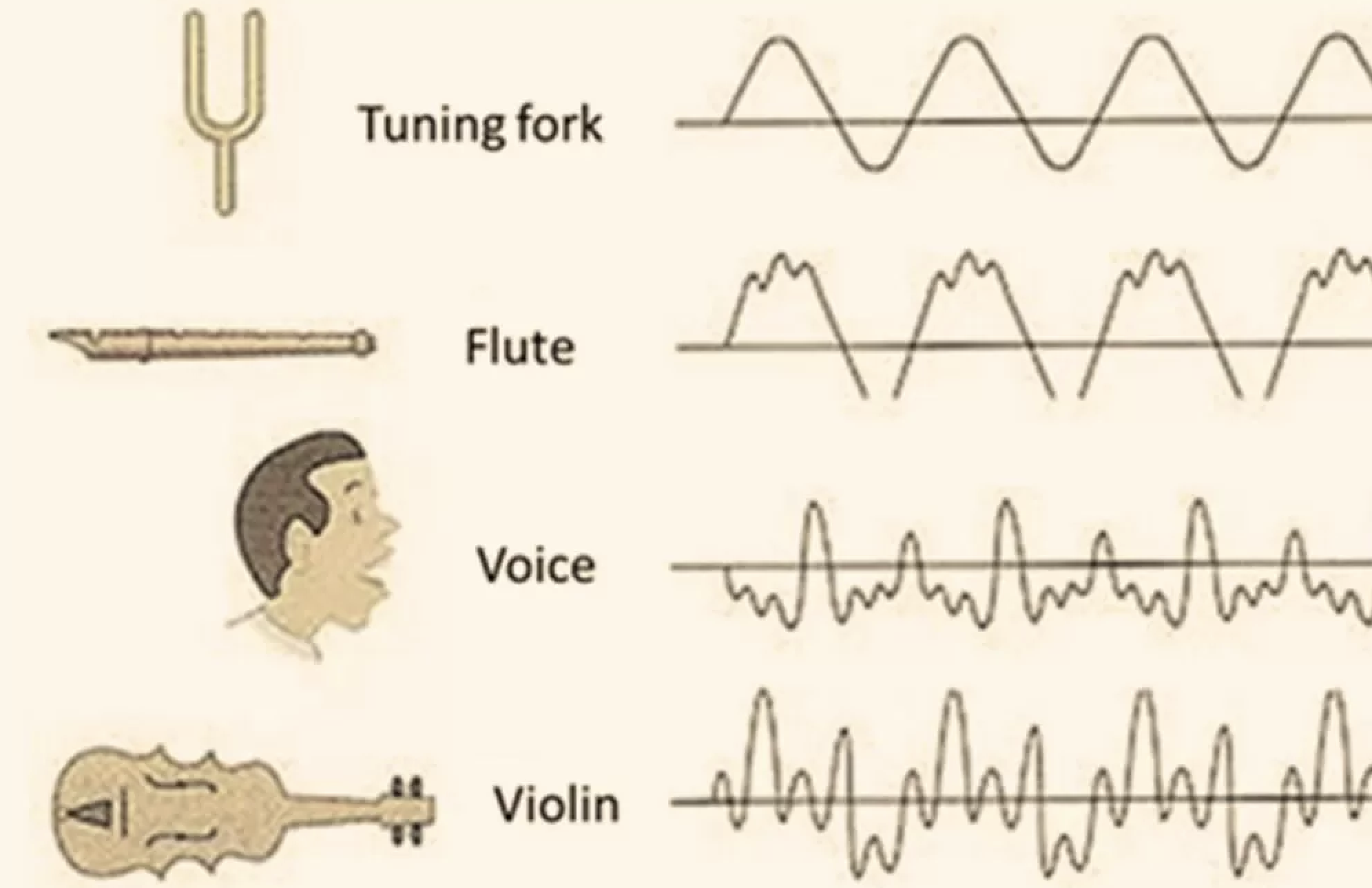 How high or low a sound is
Pitch
Pitch helps us distinguish between different sounds in our lives.
A cell phone ringing with a high sound
Example
How does pitch impact my life?
[Speaker Notes: Here is the Frayer Model with a picture, definition, example, and a correct response to “how does pitch impact my life?”: Pitch helps us distinguish between different sounds in our lives.]
Remember!!!
[Speaker Notes: So remember!]
What is pitch?
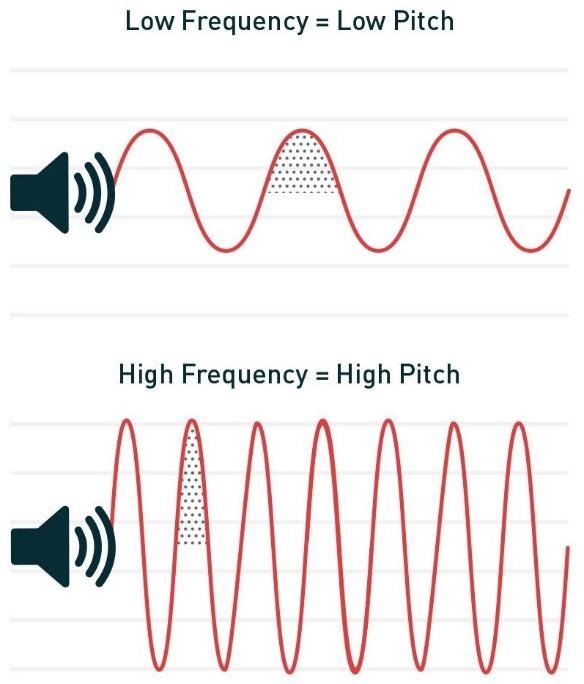 [Speaker Notes: What is pitch? 

[How high or low a sound is.]]
Big Question: What are the properties of waves and how are they related?
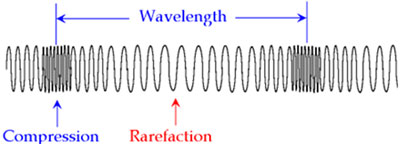 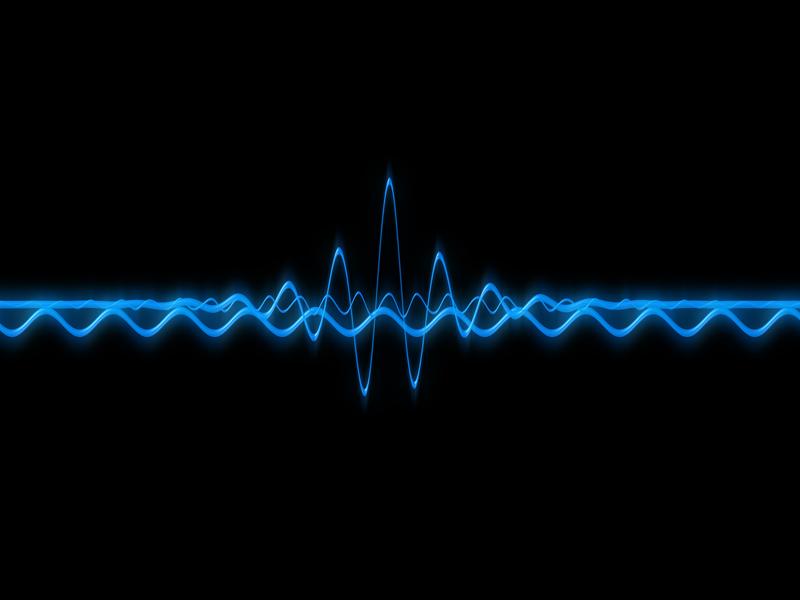 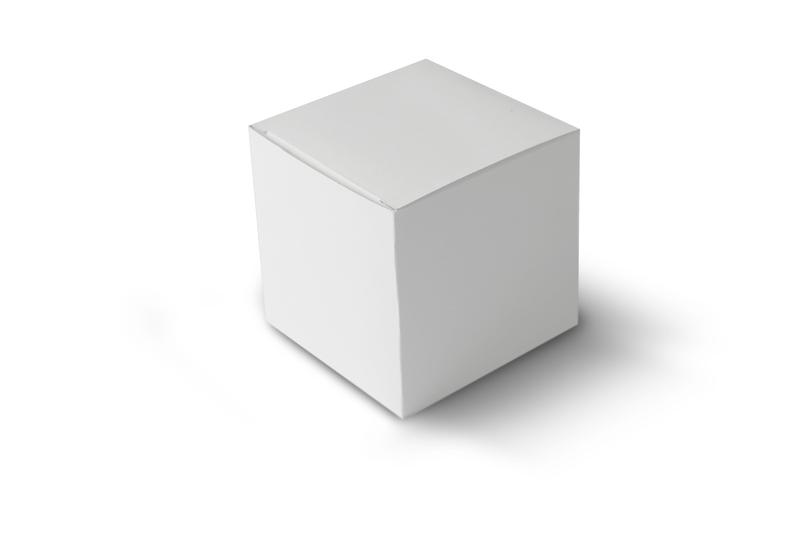 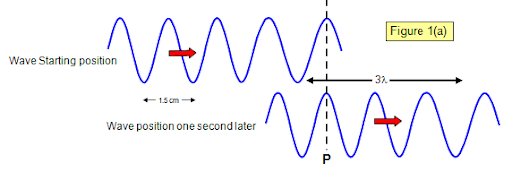 [Speaker Notes: Let’s reflect again on our big question. Our “big question” is: What are the properties of waves and how are they related?

Does anyone have any additional examples to share that haven’t been discussed yet? 

In our “big question,” there are two more vocabulary words we need to explore before we move onto our simulation activity.]
Demonstration
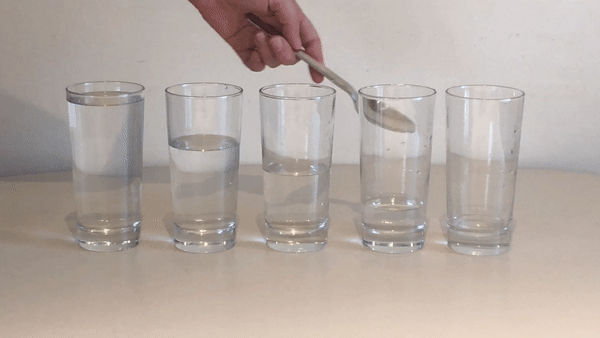 Materials Needed: 
Glasses filled with different amounts of water, a metal utensil 

Procedure: 
Fill glasses with different amounts of water. Then hit each glass lightly with a metal utensil. Take note of the different pitches each glass makes.
[Speaker Notes: Now that we’ve learned about pitch, let’s do a demonstration. 

On your tables, you have glasses filled with different amounts of water and a metal utensil. Fill glasses with different amounts of water. Then hit each glass lightly with a metal utensil. Take note of the different pitches each glass makes.
We will reflect on this activity on the next slide.]
Reflection Activity
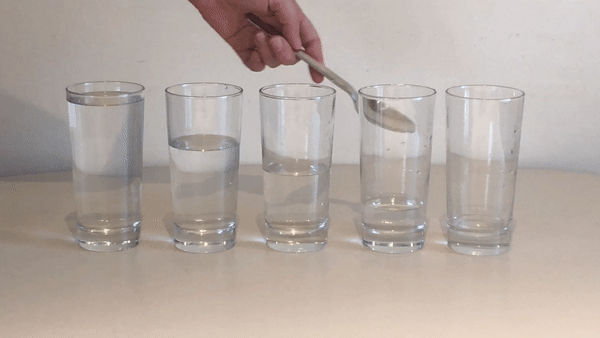 Ask yourselves…
Which glasses made the highest and lowest pitches?
Why might the pitch change depending on how much water is in the glass?
[Speaker Notes: Have students discuss these questions with a partner or with their table before calling on groups to share one of their responses with the class. 

Ask yourselves…
Which glasses made the highest and lowest pitches?
Why might the pitch change depending on how much water is in the glass?]
“Big Idea” Question
Intro
Review Concepts
Check-In Questions
Teacher Engagement
Vocabulary
Student-Friendly Definition
Examples & Non-Examples
Morphological Word Parts
Frayer Model
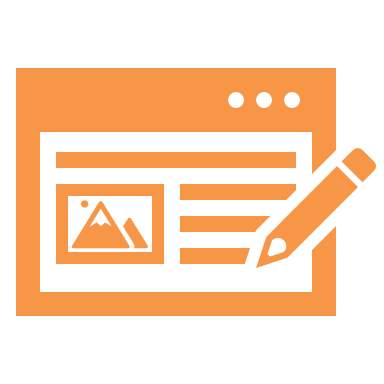 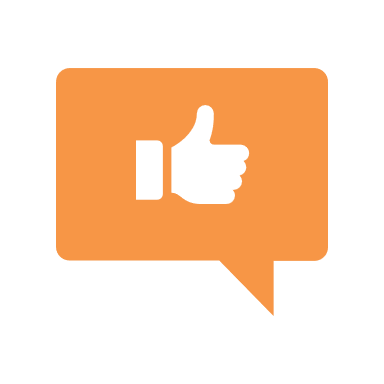 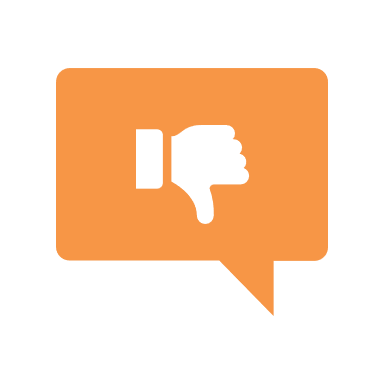 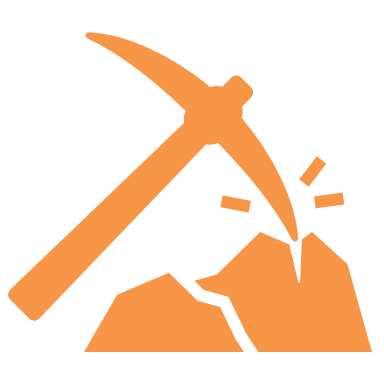 Simulation/Activity
[Speaker Notes: OK everyone, get ready for our next lesson.  Just as a reminder, these are the different components that our lesson may include, and you’ll see these icons in the top left corner of each slide so that you can follow along more easily!]
Amplitude
Intro
[Speaker Notes: Today we will learn about amplitude.]
Big Question: What are the properties of waves and how are they related?
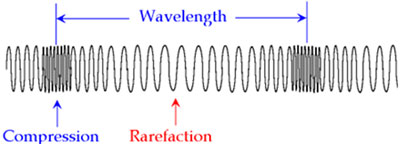 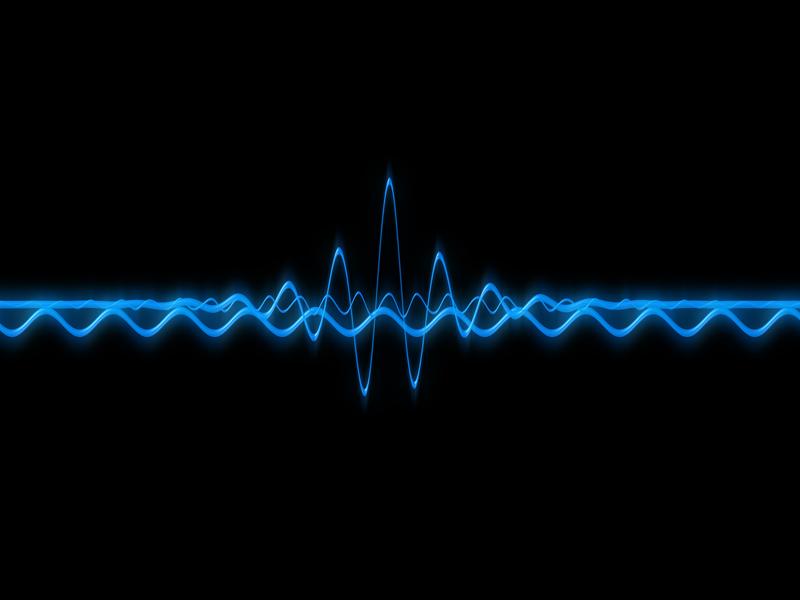 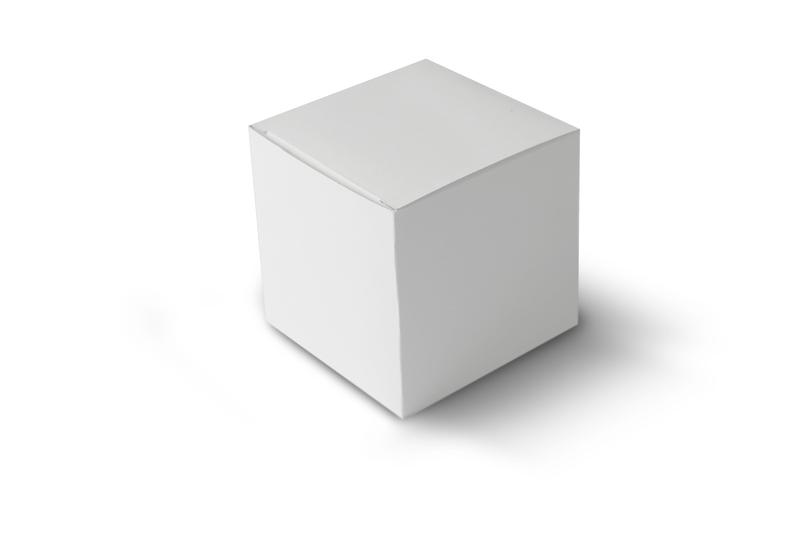 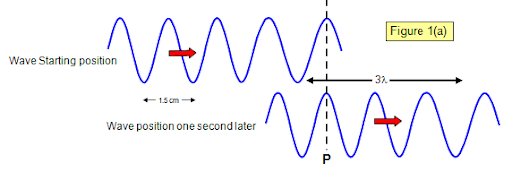 [Speaker Notes: Our “big question” is: What are the properties of waves and how are they related?
[Pause and illicit predictions from students.]

I love all these thoughtful scientific hypotheses!  Be sure to keep this question and your predictions in mind as we move through these next few lessons, and we’ll continue to revisit it.]
Demonstration
Wavelength and Amplitude
TEACHER DIRECTIONS:
Before: Click on the video above and show a video about wavelength and amplitude. Make sure to pause the video to check for understanding. Before beginning the video, ask students what they know about waves and what they predict some properties of waves might be. 

During: During the video, make sure to pause and ask students what they think the amplitude of a wave is. Ask students what they observe in the video. 

After: Tell students that in today’s lesson they will learn more about amplitude. They will also learn about wavelength, but that will be a little bit later.
[Speaker Notes: Let’s do a quick demonstration that will help get our brains ready to think about amplitude, and how it relates to our big question.

Feedback: Remember to plan out the demonstration so that you are able to follow a logical order. This will help students make sense of the activity and not become lost.]
[Speaker Notes: Now let’s pause for a moment to check your understanding.]
The ball didn’t move with the wave. Why did it just bob up and down?
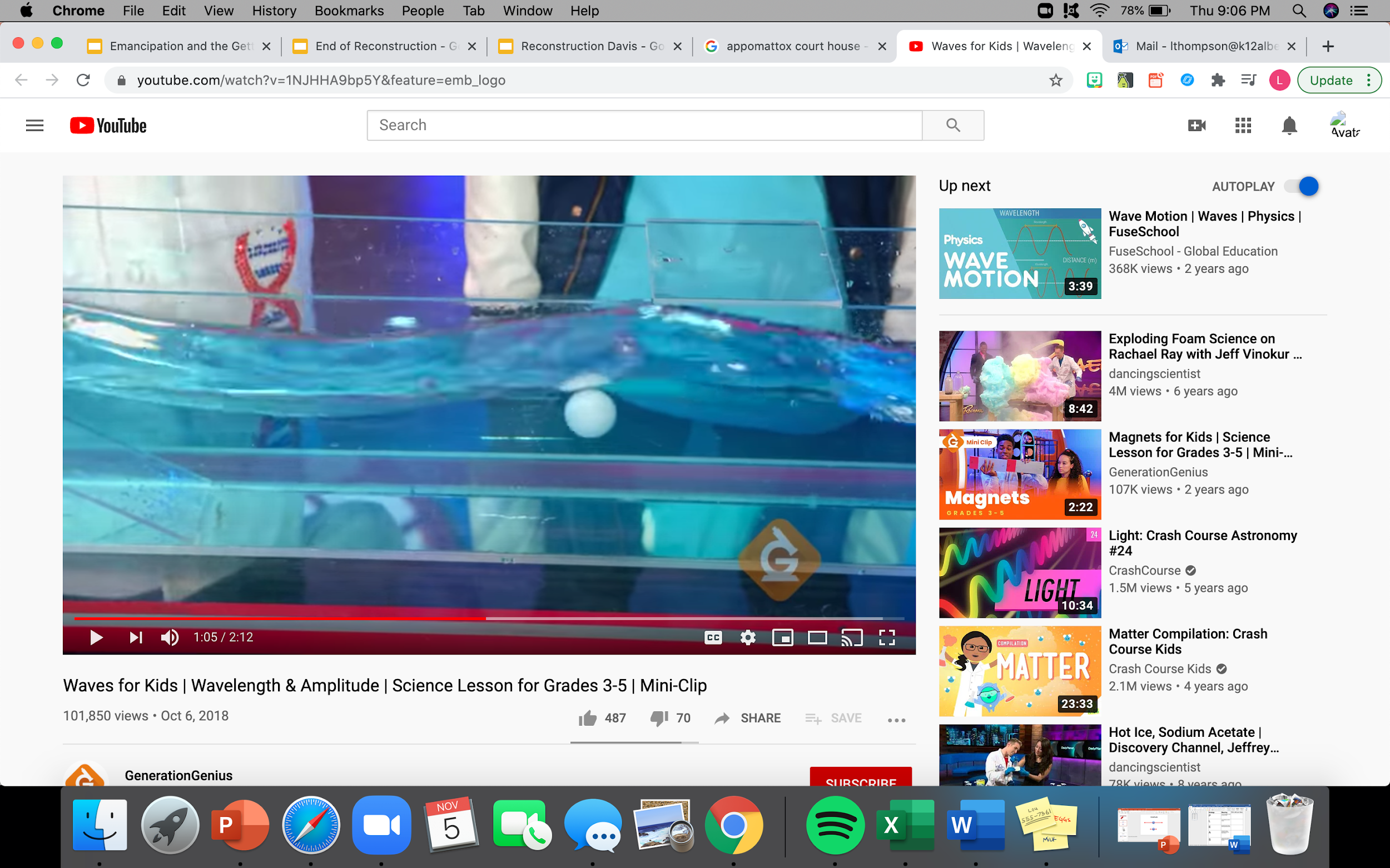 [Speaker Notes: The ball didn’t move with the wave? Why did it just bob up and down?

[Matter can’t move through waves, only energy does.]

Feedback: Remember, we want students to gather information and then be able to not only evaluate but also effectively communicate what they have learned from this activity.]
What is amplitude?
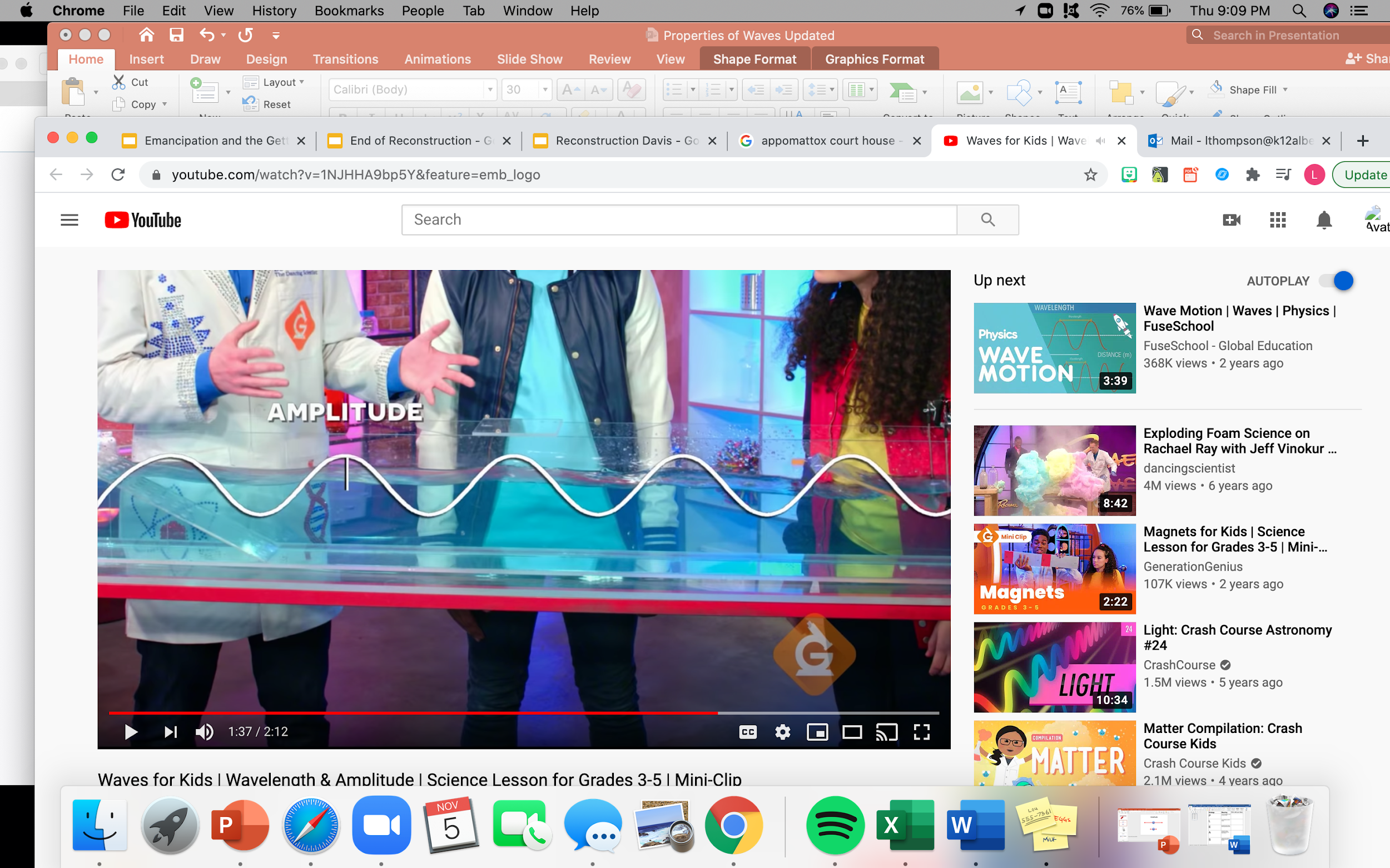 [Speaker Notes: What is amplitude?

[Amplitude is how tall a wave is]]
How do you measure amplitude?
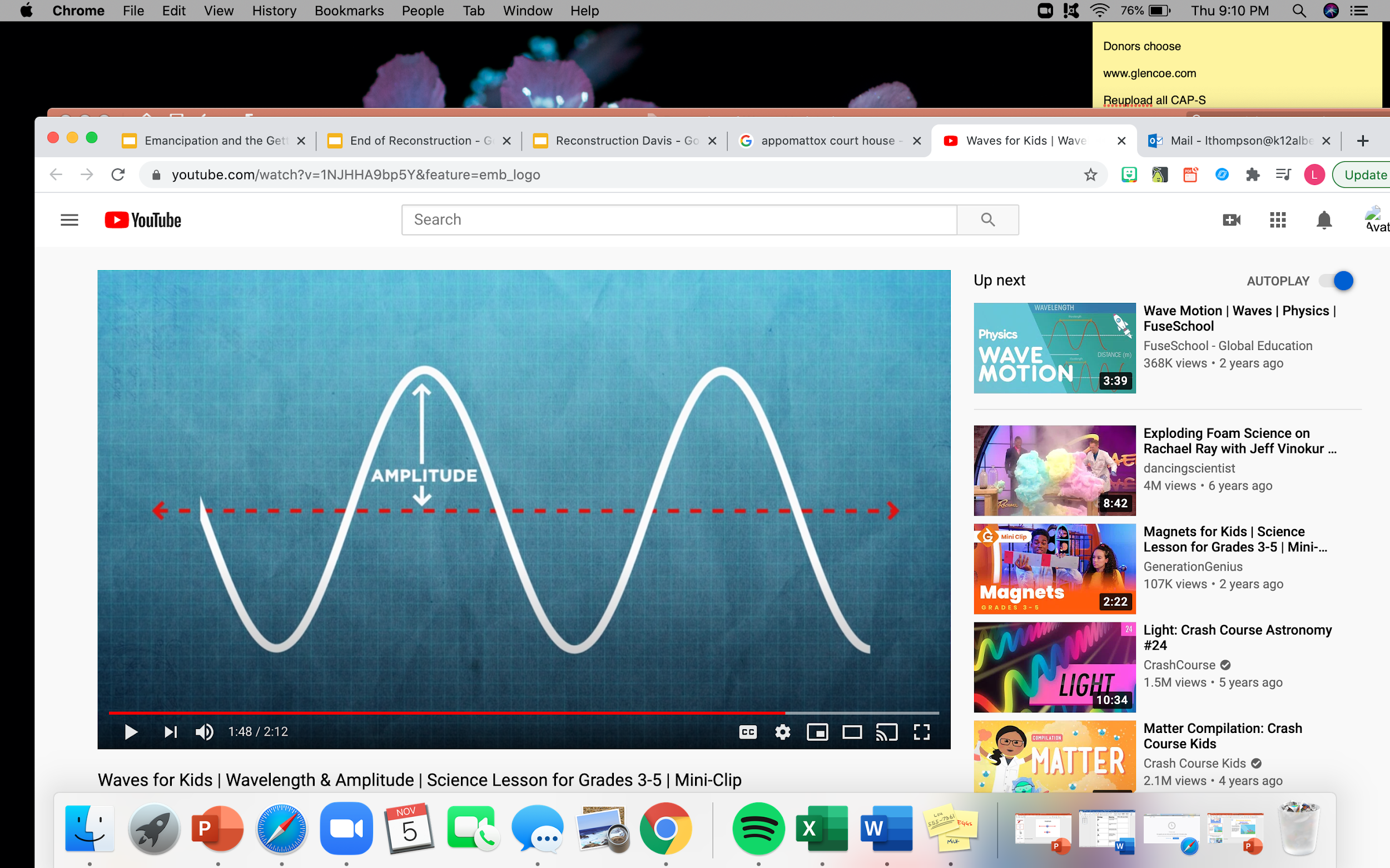 [Speaker Notes: How do you measure amplitude?

[Measure from the wave’s peak to its resting point (or resting point to peak)]]
[Speaker Notes: Before we move on to our new vocabulary term, let’s review some other words & concepts that you already learned and make sure you are firm in your understanding. 

Feedback: Referring to prior topics that are relevant and on topic helps students make connections to the new content they will be learning and tie it to prior knowledge.]
Wavelength: the distance between two like points on a wave
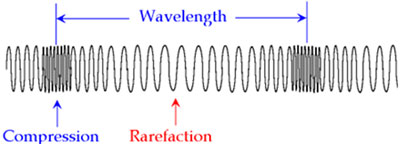 [Speaker Notes: Wavelength is the distance between two like points on a wave.]
Sound Waves: longitudinal waves that travel through mediums
[Speaker Notes: Sound waves are longitudinal waves that travel through mediums.]
Compression: where particles are closely packed
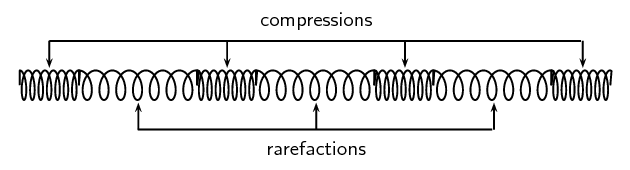 [Speaker Notes: A sound wave is made of 2 main parts. Compressions where particles are closely packed...]
Rarefaction: where particles are loosely packed
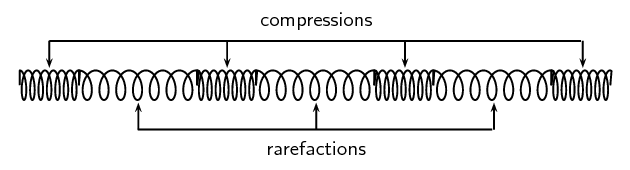 [Speaker Notes: ...and rarefaction where particles are loosely packed.]
Vibration: Movement of particles that occurs in solids, liquids, or gases.
[Speaker Notes: Vibration is the movement of particles that occurs in solids, liquids, or gases.]
Pitch: how high or low a sound is
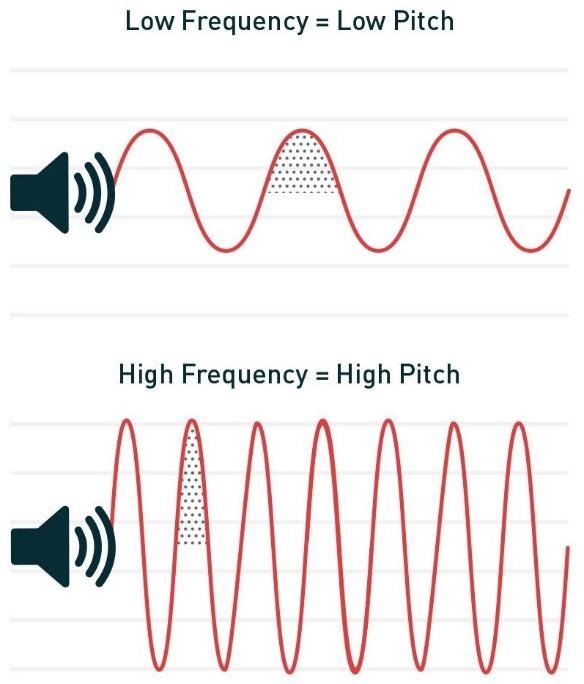 [Speaker Notes: Pitch is how high or low a sound is.]
[Speaker Notes: Now let’s pause for a moment to check your understanding.

Feedback: Remember to make adjustments to your lesson and content if you see some students not demonstrating understanding, this can help them make connections and prevent frustration.]
Vibration is the _________ that occurs in solids, liquids, or gases.
[Speaker Notes: Vibration is the ______________ that occurs in solids, liquids, or gases.]
Vibration is the movement of particles that occurs in solids, liquids, or gases.
[Speaker Notes: Vibration is the movement of particles that occurs in solids, liquids, or gases.]
What are sound waves?
[Speaker Notes: What are sound waves?

[Sound waves are longitudinal waves that travel through mediums.]]
What is the difference between compression and rarefaction?
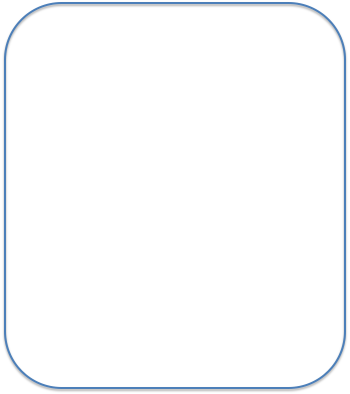 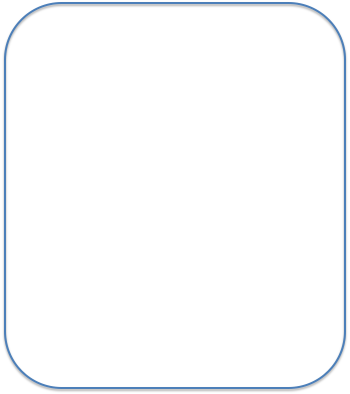 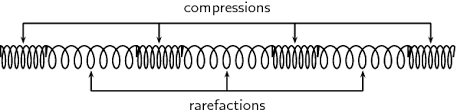 [Speaker Notes: What is the difference between compression and rarefaction?

[A sound wave is made of 2 main parts. Compressions are where particles are closely packed and rarefactions are where particles are loosely packed.]]
Amplitude
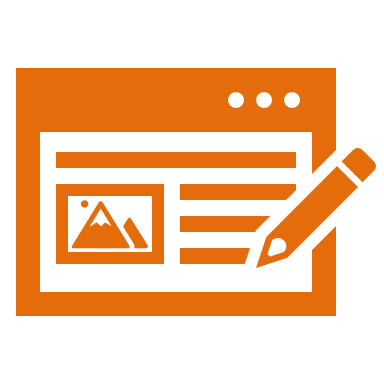 [Speaker Notes: Now that we’ve reviewed, let’s define our new term, amplitude.]
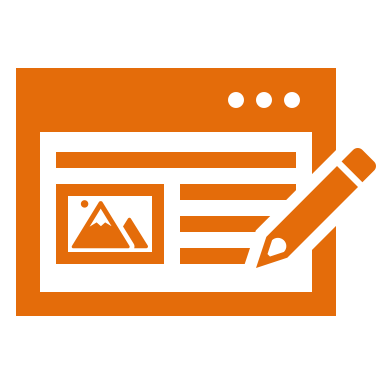 Amplitude: is the maximum distance a particle travels from rest
[Speaker Notes: Amplitude is the maximum distance that a particle travels from rest.

Feedback: When providing more student-friendly definitions, it is helpful to provide students with cues so that they can be prepared and know what to expect and be ready to copy down the information.]
[Speaker Notes: Now let’s pause for a moment to check your understanding.]
What is amplitude?
[Speaker Notes: What is amplitude?

[Amplitude is the maximum distance that a particle travels from rest.]]
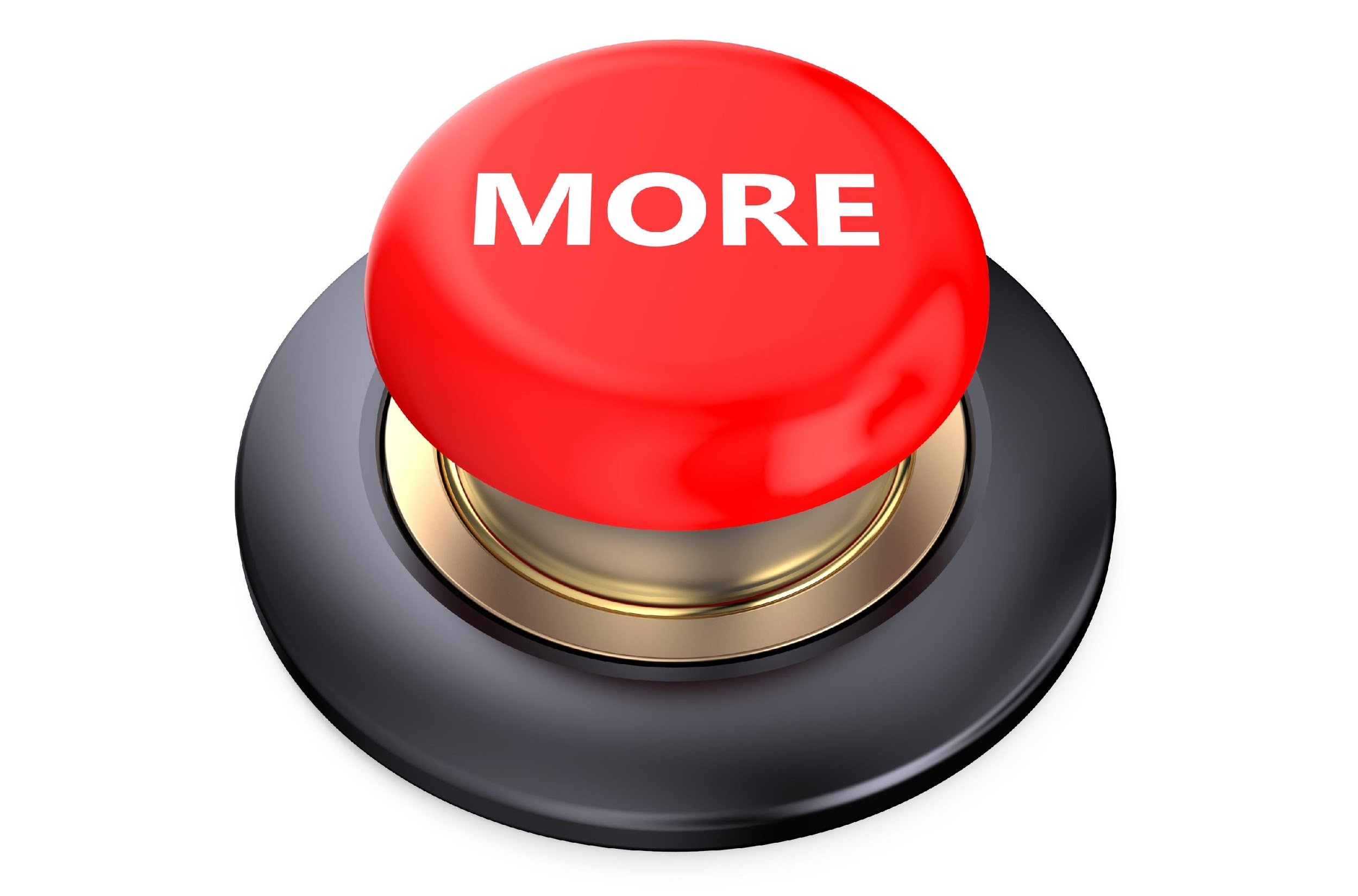 [Speaker Notes: That is the basic definition, but there is a bit more you need to know.]
[Speaker Notes: Here, the top particle has a higher amplitude than the bottom particle.]
[Speaker Notes: The larger the amplitude a particle has, the higher its energy.]
[Speaker Notes: Here, the top particles also has more energy than the bottom particle since its amplitude is larger.]
[Speaker Notes: Now let’s pause for a moment to check your understanding.]
What is amplitude?
[Speaker Notes: What is amplitude?

[Amplitude is the maximum distance that a particle travels from rest.]

Feedback: Provide clear and straightforward directions when asking students to explain the definitions. This helps to avoid confusion!]
Which particle has a larger amplitude?
[Speaker Notes: Which particle has a larger amplitude?

[The top particle]]
The larger the amplitude a particle has, the higher the _________.
[Speaker Notes: The larger the amplitude a particle has, the higher the  __________.

[energy]]
The larger the amplitude a particle has, the higher the energy.
[Speaker Notes: The larger the amplitude a particle has, the higher the energy.]
Why does the top particle have more energy than the bottom particle?
[Speaker Notes: Why does the top particle have more energy than the bottom particle?

[It’s amplitude is larger, so it has more energy.]]
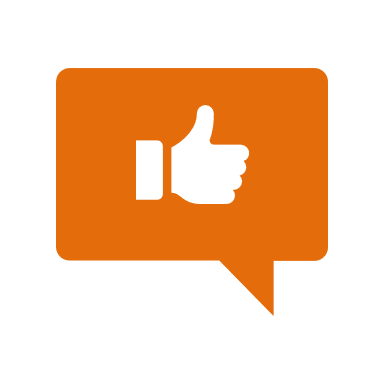 [Speaker Notes: Now, let’s talk about some examples of amplitude.]
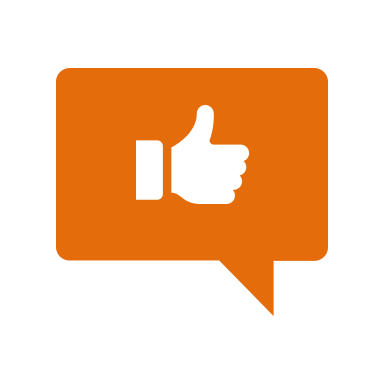 All waves will have amplitude since amplitude is the property of waves.
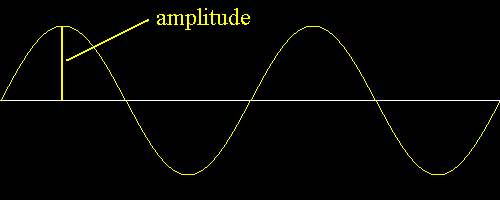 [Speaker Notes: Here we can see amplitude in this wave. Remember, all waves will have amplitude since amplitude is the property of waves. 

Feedback: It's great practice to introduce an example of the term WITH images to go along with it, this is a great way to help students make connections.]
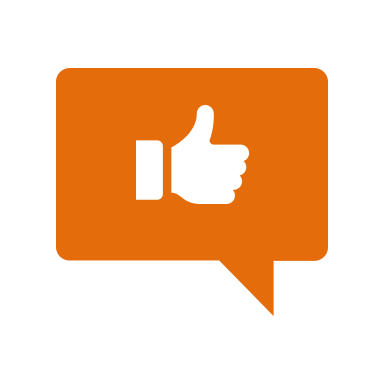 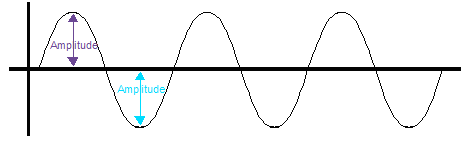 [Speaker Notes: This wave also has amplitude. Again we see it is the measure from the point of rest to the particle in the wave.]
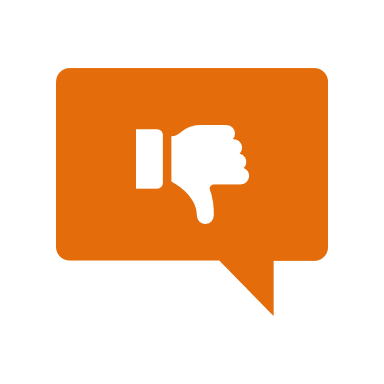 [Speaker Notes: Next, let’s talk about some non-examples of amplitude.  

Feedback: One important component of using non-examples is by clearly distinguishing similarities and explaining why it is a non-example.]
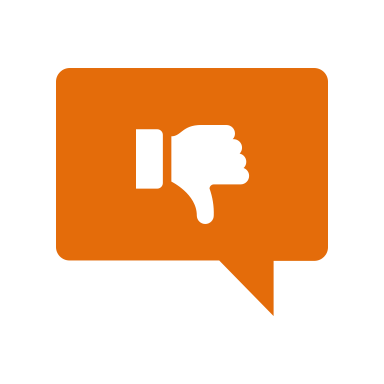 The distance between two like points on on a wave is called wavelength. This is not the same thing as amplitude.
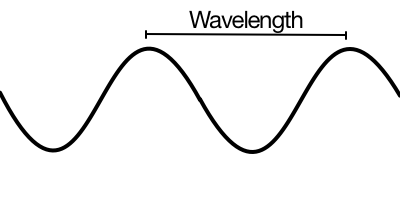 [Speaker Notes: The distance between two like points on on a wave is called wavelength. This is not the same thing as amplitude. We will learn more about wavelength later.]
[Speaker Notes: Now let’s pause for a moment to check your understanding.]
Is the distance between the two points on the wave below an example of amplitude?
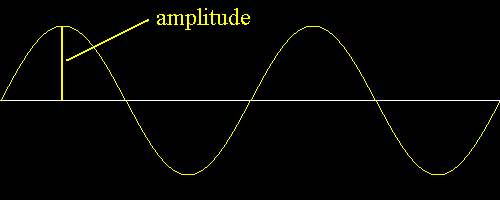 [Speaker Notes: Is the distance between the two points on the wave below an example of amplitude?

[No, it would be wavelength]]
Is the measure of the wave (shown by the arrows) an example of amplitude?
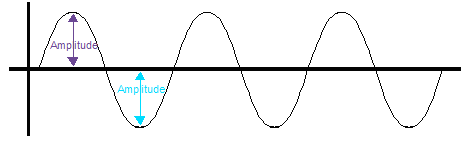 [Speaker Notes: Is the measure of the wave (shown by arrows) an example of amplitude?

[Yes it is an example of amplitude because it shows the maximum distance a particle travels from rest.]]
Why is the measurement shown below an example of amplitude?
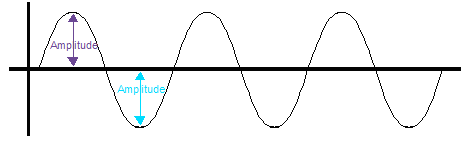 [Speaker Notes: Why is the measurement shown below an example of amplitude?

[It shows the maximum distance a particle travels from rest.]

Feedback: It is important to take time throughout the close of the lesson to check for understanding one last time, this will help you know who may need more instruction or where further explanation is needed.]
What is amplitude?
[Speaker Notes: What is amplitude?

[Amplitude is the maximum distance that a particle travels from rest.]]
Why does the top particle have more ENERGY than the bottom particle?
[Speaker Notes: Why does the top particle have more ENERGY than the bottom particle?

[It’s amplitude is larger, so it has more energy.]]
Remember!!!
[Speaker Notes: So remember!]
Amplitude: is the maximum distance a particle travels from rest.
[Speaker Notes: Amplitude is the maximum distance that a particle travels from rest.]
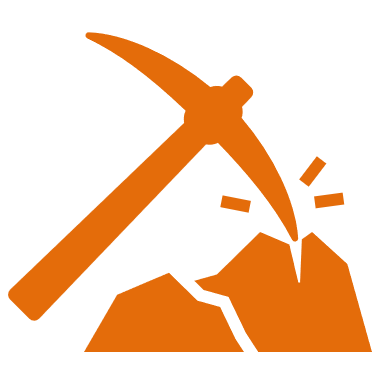 [Speaker Notes: We can also break down the term amplitude into different word parts to help us remember the meaning.  Let’s take a look!]
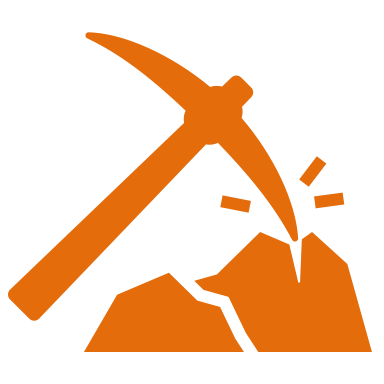 Amplitude
(root)
(suffix)
[Speaker Notes: We can break up the term amplitude into two parts: root and suffix.]
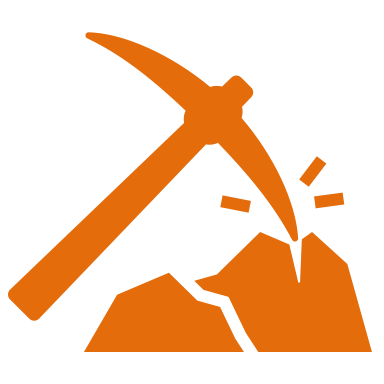 Amplitude
Ampli = greatness or magnitude
[Speaker Notes: First, we have the root “ampli” which means greatness or magnitude. In the word amplitude, it indicates how great or how much energy a particle has.]
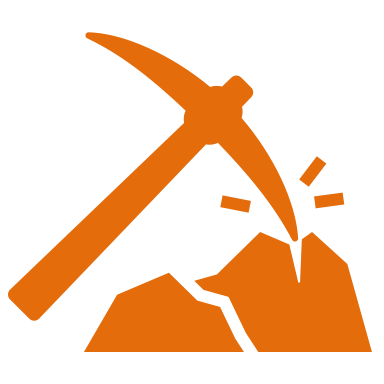 Amplitude
-tude describes conditions, states, or qualities of things
[Speaker Notes: -tude is the suffix. The “-tude” suffix describes conditions, states, or qualities of things. Now let’s put it all together.]
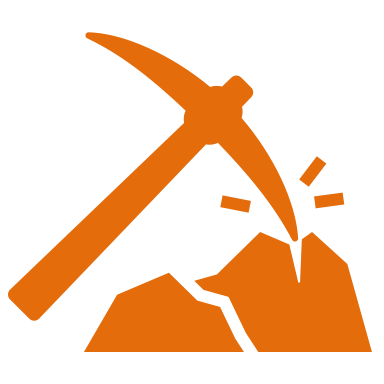 Ampli   tude
Amplitude
How great something is
[Speaker Notes: So when we put it all together, amplitude means how great something is.]
[Speaker Notes: Let’s check-in for understanding.]
How can we use the word parts of amplitude to help us remember the definition of the term?
Amplitude
(root)
(suffix)
[Speaker Notes: How can we use the word parts of amplitude to help us remember the definition of the term?

[The root ampli means greatness or magnitude. 

-tude is the suffix that describes conditions, states, or qualities of things.

So when we put it all together, amplitude is how great something is. In this case, the distance and power involving particles.]]
Remember!!!
[Speaker Notes: So remember!]
Amplitude: is the maximum distance a particle travels from rest.
[Speaker Notes: Amplitude is the maximum distance that a particle travels from rest.]
[Speaker Notes: We will now complete this concept map, called a Frayer model, to summarize and further clarify what you have learned about the term amplitude.]
Picture
Definition
Amplitude
Example
How does amplitude impact my life?
[Speaker Notes: To complete the Frayer model, we will choose from four choices the correct picture, definition, example, and response to the question, “How does amplitude impact my life?” Select the best response for each question using the information you just learned. As we select responses, we will see how this model looks filled in for the term amplitude.]
Directions: Choose the correct picture of amplitude from the choices below.
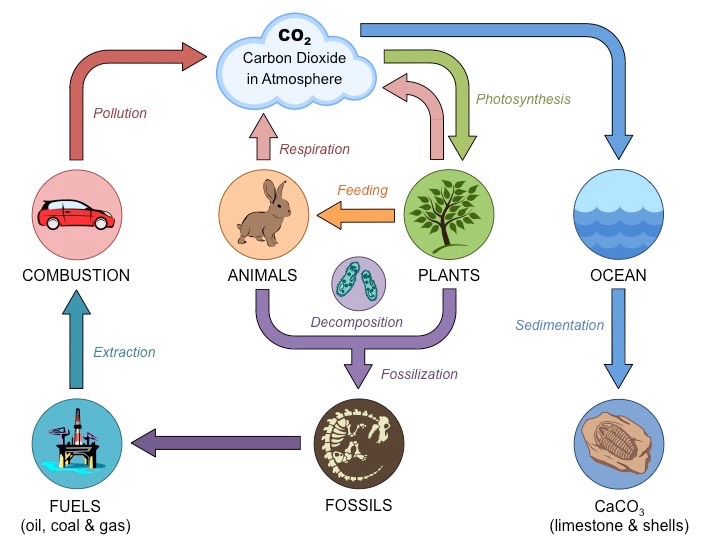 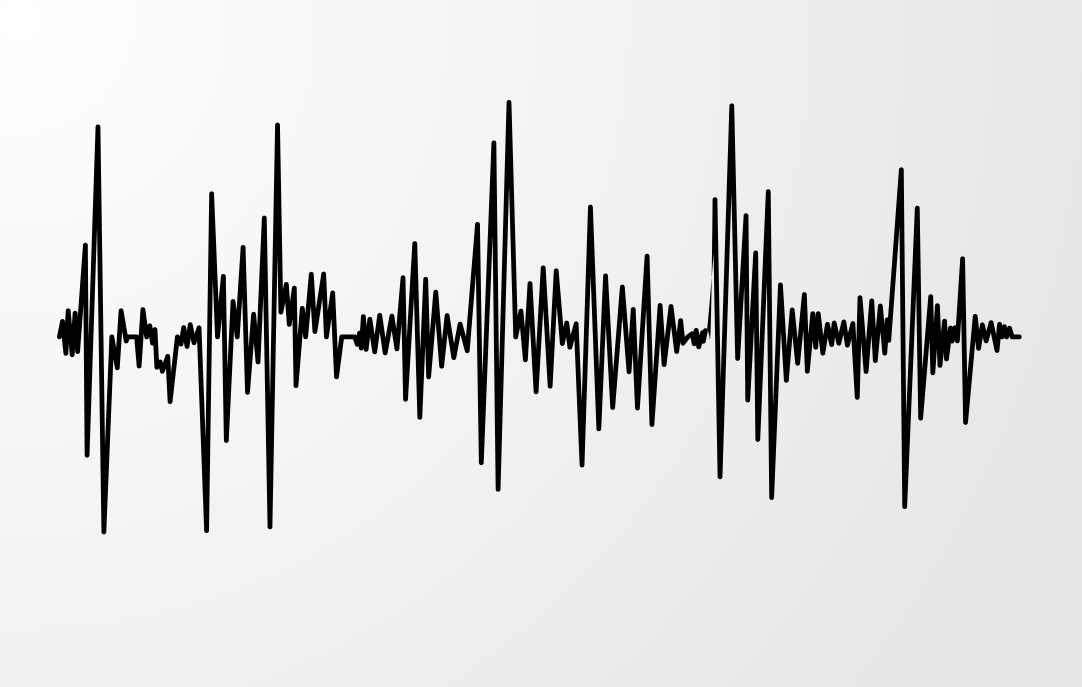 B
A
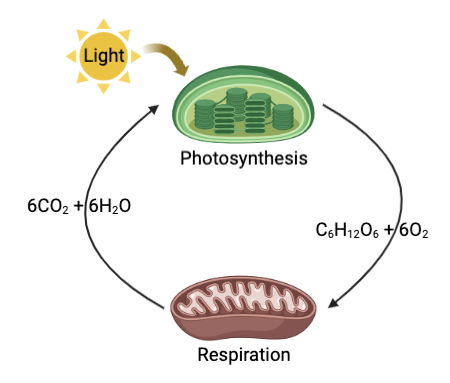 D
C
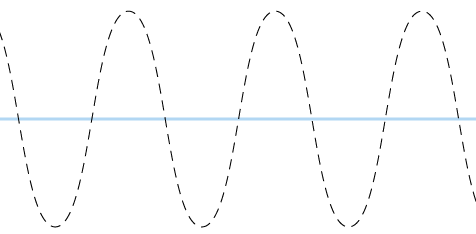 [Speaker Notes: Choose the one correct picture of amplitude from these four choices.]
Directions: Choose the correct picture of amplitude from the choices below.
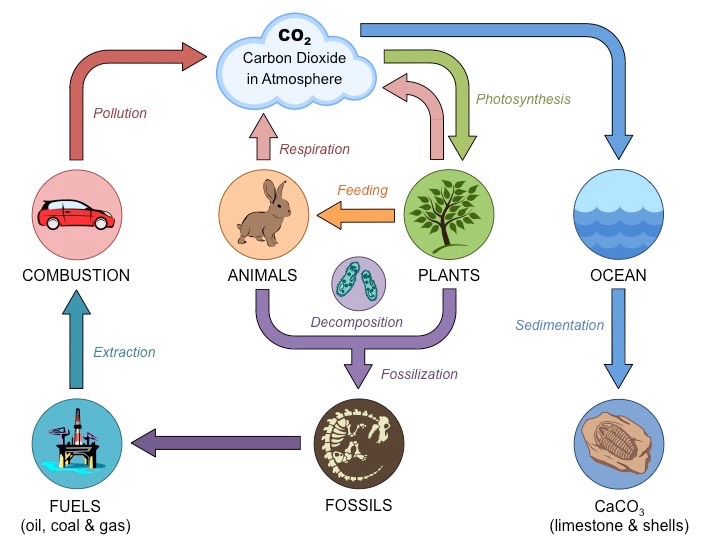 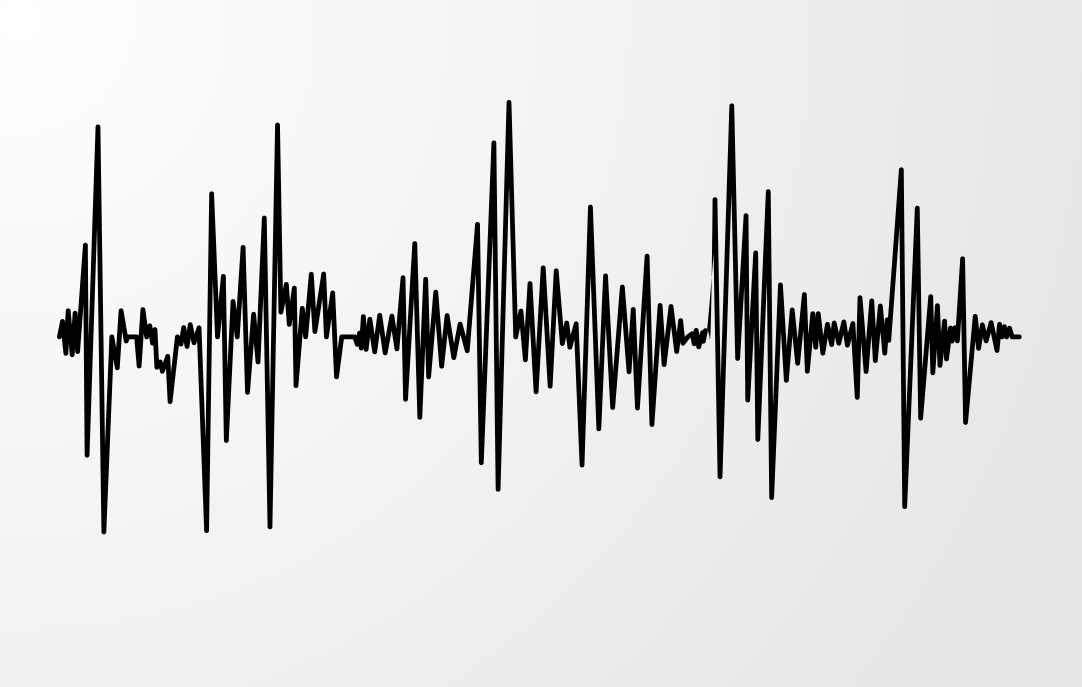 B
A
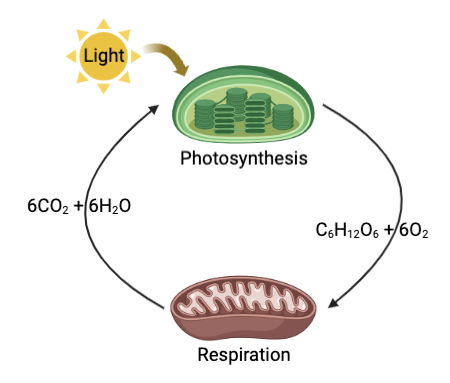 D
C
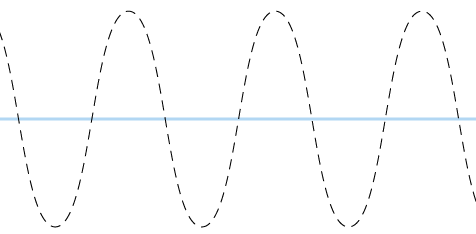 [Speaker Notes: This is the picture that shows amplitude.]
Picture
Definition
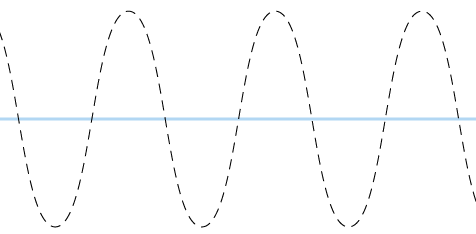 Amplitude
Example
How does amplitude impact my life?
[Speaker Notes: Here is the Frayer model filled in with a picture of amplitude.]
Directions: Choose the correct definition of Amplitude from the choices below.
A
A place where animals and plants live together
B
The maximum distance a particle travels from rest
C
Solid, liquid, and gas
D
The process by which oxygen is converted into carbon dioxide
[Speaker Notes: Choose the one correct definition of amplitude from these four choices.]
Directions: Choose the correct definition of Amplitude from the choices below.
A
A place where animals and plants live together
B
The maximum distance a particle travels from rest
C
Solid, liquid, and gas
D
The process by which oxygen is converted into carbon dioxide
[Speaker Notes: “The maximum distance a particle travels from rest” is correct! This is the definition of amplitude.]
Picture
Definition
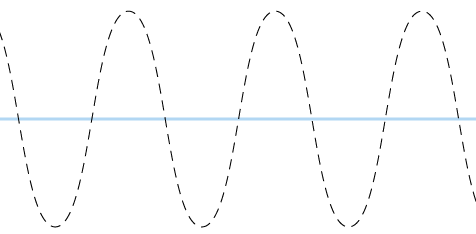 The maximum distance a particle travels from rest
Amplitude
Example
How does amplitude impact my life?
[Speaker Notes: Here is the Frayer Model with a picture and the definition filled in for amplitude:  The maximum distance a particle travels from rest]
Directions: Choose the correct example of Amplitude from the choices below.
A
A loud sound has a high wave
B
Asteroids and comets moving in our solar system
C
A plant absorbing sunlight and water to create food
D
Brownie batter heating up and turning into brownies as it bakes in the oven
[Speaker Notes: Choose the one correct example of amplitude from these four choices.]
Directions: Choose the correct example of Amplitude from the choices below.
A
A loud sound has a high wave
B
Asteroids and comets moving in our solar system
C
A plant absorbing sunlight and water to create food
D
Brownie batter heating up and turning into brownies as it bakes in the oven
[Speaker Notes: “A loud sound has a high wave” is correct! This is an example of amplitude.]
Picture
Definition
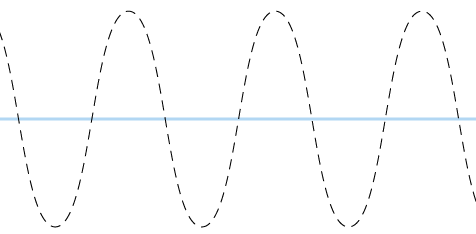 The maximum distance a particle travels from rest
Amplitude
A loud sound has a high wave
Example
How does amplitude impact my life?
[Speaker Notes: Here is the Frayer Model with a picture, definition, and an example of amplitude: A loud sound has a high wave.]
Directions: Choose the correct response for “how does amplitude impact my life?” from the choices below.
A
Amplitude explains how water changes into ice.
B
Amplitude makes sounds louder or softer.
C
Amplitude keeps the Earth not too hot or cold.
D
Amplitude helps us breathe oxygen.
[Speaker Notes: Choose the one correct response for “how does amplitude impact my life?” from these four choices.]
Directions: Choose the correct response for “how does amplitude impact my life?” from the choices below.
A
Amplitude explains how water changes into ice.
B
Amplitude makes sounds louder or softer.
C
Amplitude keeps the Earth not too hot or cold.
D
Amplitude helps us breathe oxygen.
[Speaker Notes: “Amplitude makes sounds louder or softer.” That is correct! This is an example of how amplitude impacts your life.]
Picture
Definition
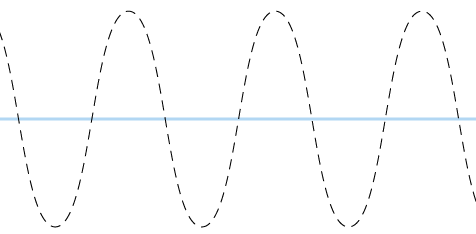 The maximum distance a particle travels from rest
Amplitude
A loud sound has a high wave
Amplitude makes sounds louder or softer.
Example
How does amplitude impact my life?
[Speaker Notes: Here is the Frayer Model with a picture, definition, example, and a correct response to “how does amplitude impact my life?”: Amplitude makes sounds louder or softer.]
Remember!!!
[Speaker Notes: So remember!]
Amplitude: is the maximum distance a particle travels from rest.
[Speaker Notes: Amplitude is the maximum distance that a particle travels from rest.]
Big Question: What are the properties of waves and how are they related?
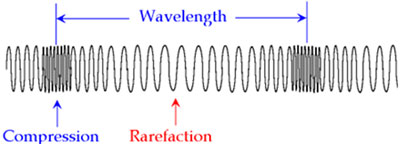 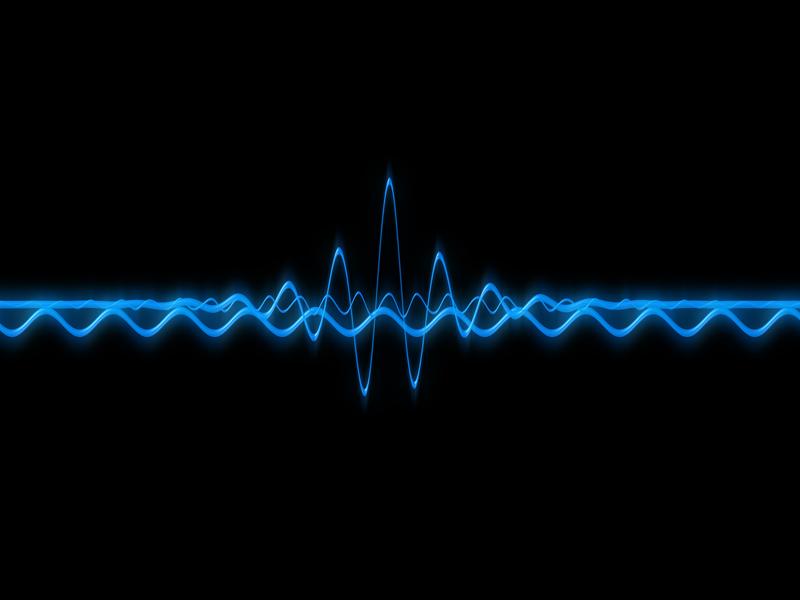 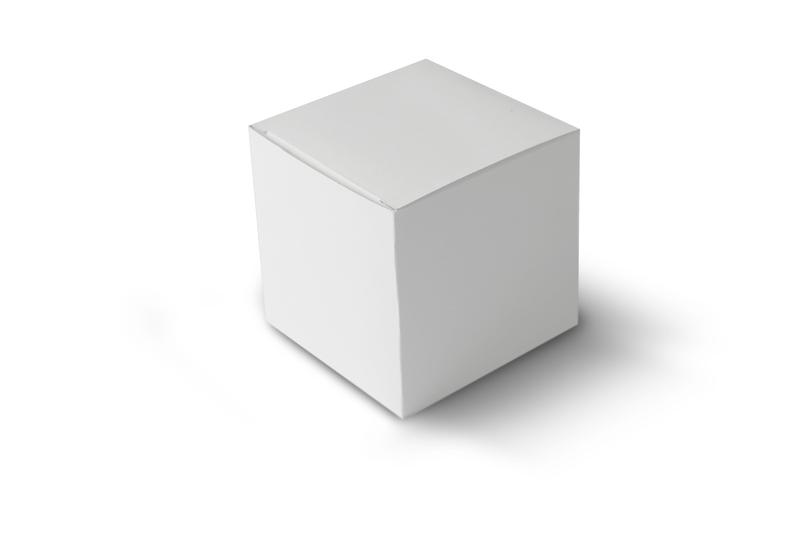 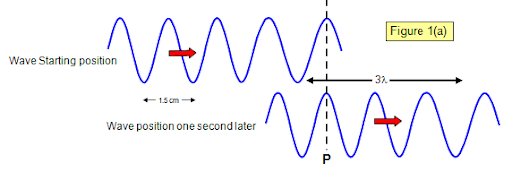 [Speaker Notes: Let’s reflect once more on our big question. Our “big question” is: What are the properties of waves and how are they related?

Does anyone have any additional examples to share that haven’t been discussed yet?]
Simulation Activity
Waves Gizmo
(Explore Learning)
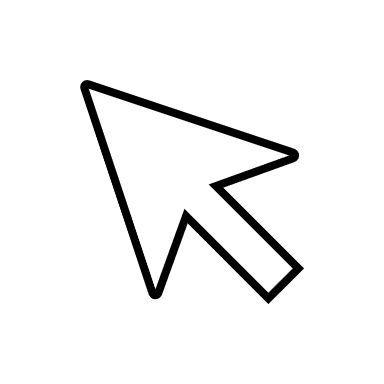 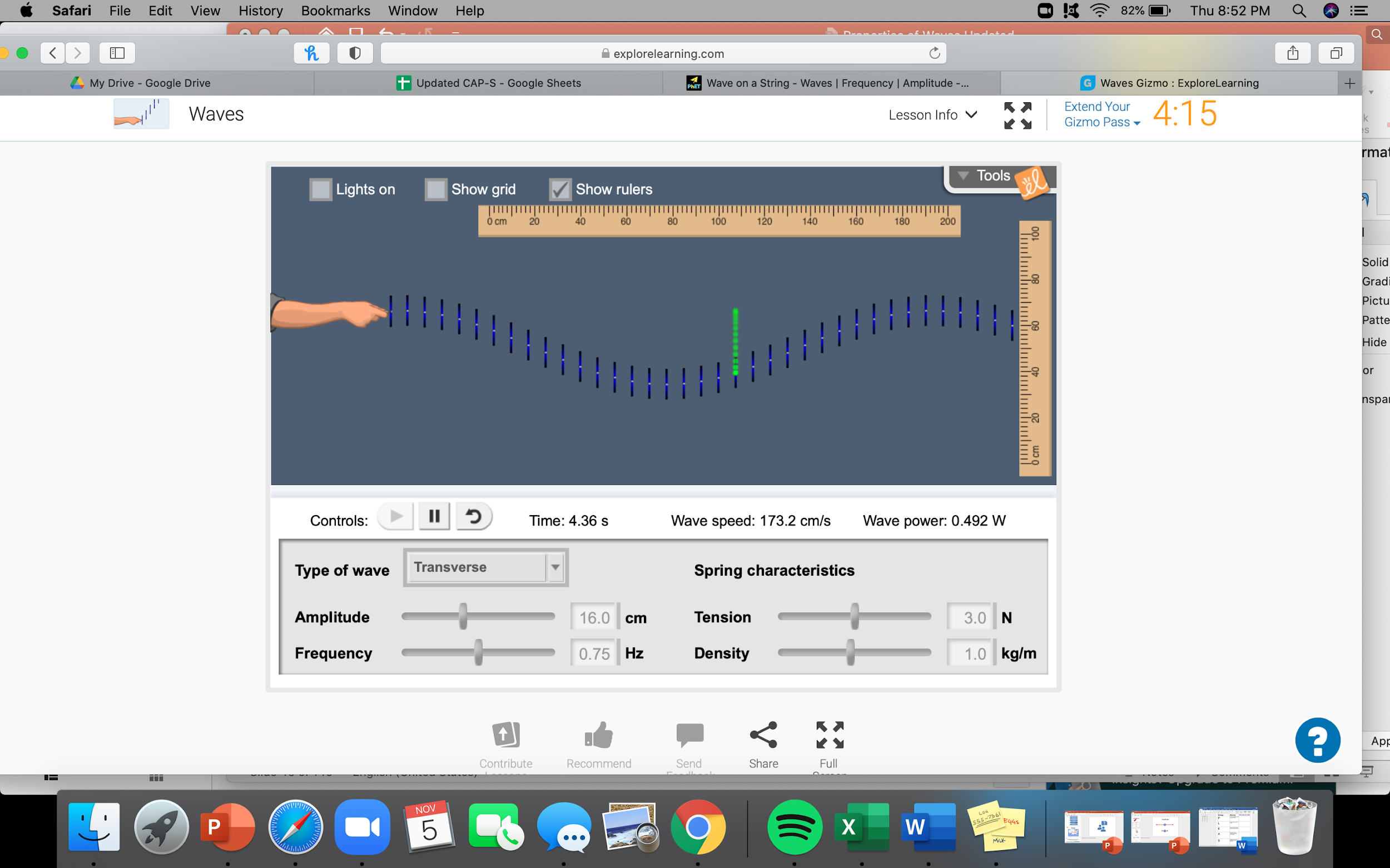 Click on the simulation above to interact with waves.

While interacting with the waves, only change the amplitude. Predict what you think will happen when you increase or decrease the amplitude of a wave. Once you have made your predictions, change the amplitude of the wave and then click on play, so see if your prediction was correct.
[Speaker Notes: Feedback: Giving students a chance to analyze and interpret data is a great way to help them to continue to independently problem solve.]
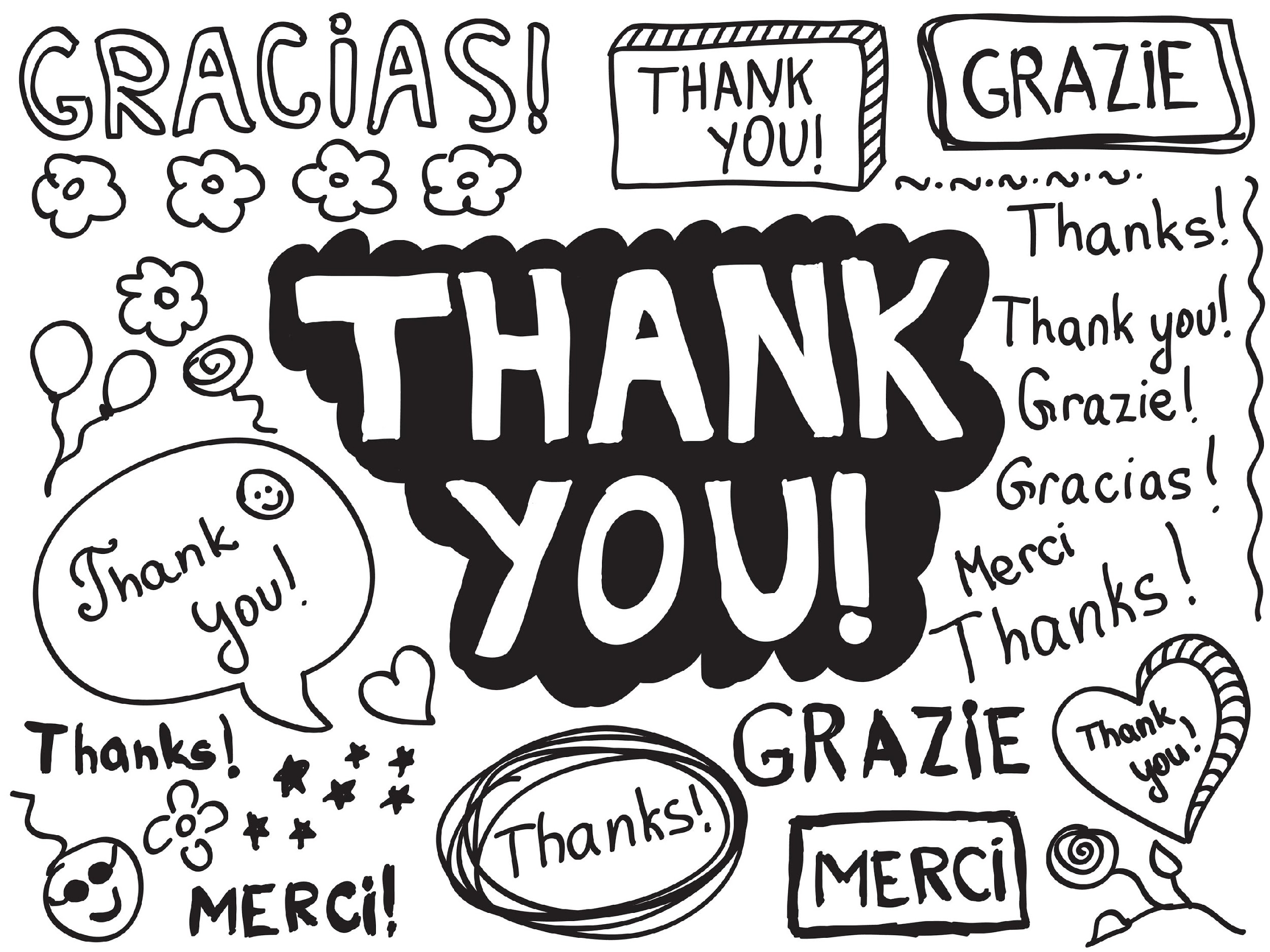 [Speaker Notes: Thanks for watching, and please continue watching CAPs available from this website.]
This Was Created With Resources From:
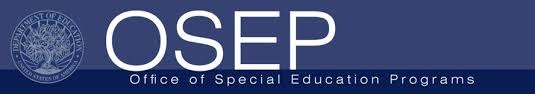 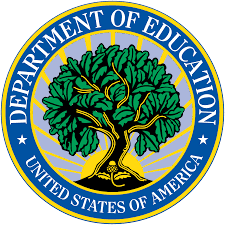 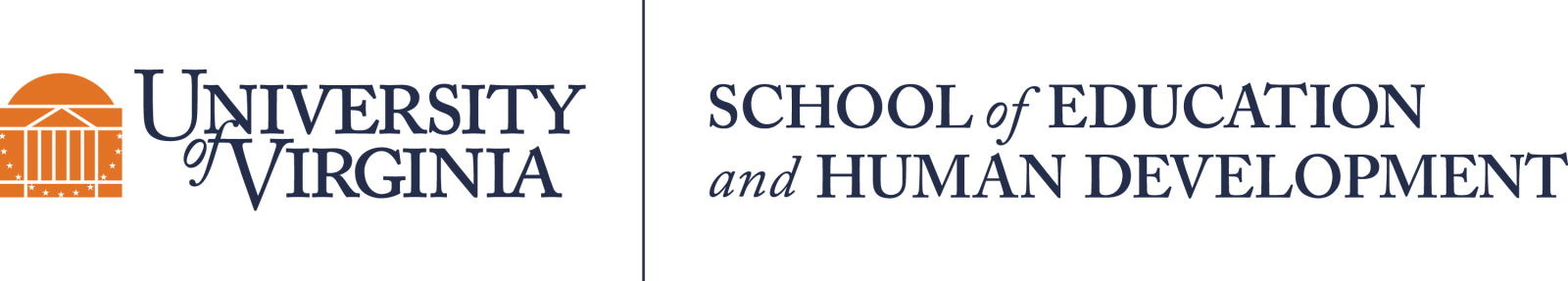 Questions or Comments

 Michael Kennedy, Ph.D.          MKennedy@Virginia.edu 
Rachel L Kunemund, Ph.D.	             rk8vm@virginia.edu